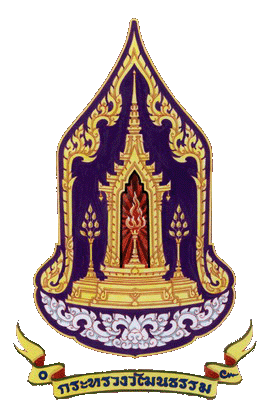 สำนักงานวัฒนธรรมจังหวัดนราธิวาสองค์กรคุณธรรมต้นแบบ
นำเสนอในการประชุมเชิงปฏิบัติการติดตามการดำเนินงาน
ส่งเสริมและพัฒนาองค์กร ชุมชน อำเภอ และจังหวัดคุณธรรม
ระหว่างวันที่ 12 - 14 กันยายน 2562
ณ โรงแรมทาว์น อิน ทาว์น กรุงเทพมหานคร
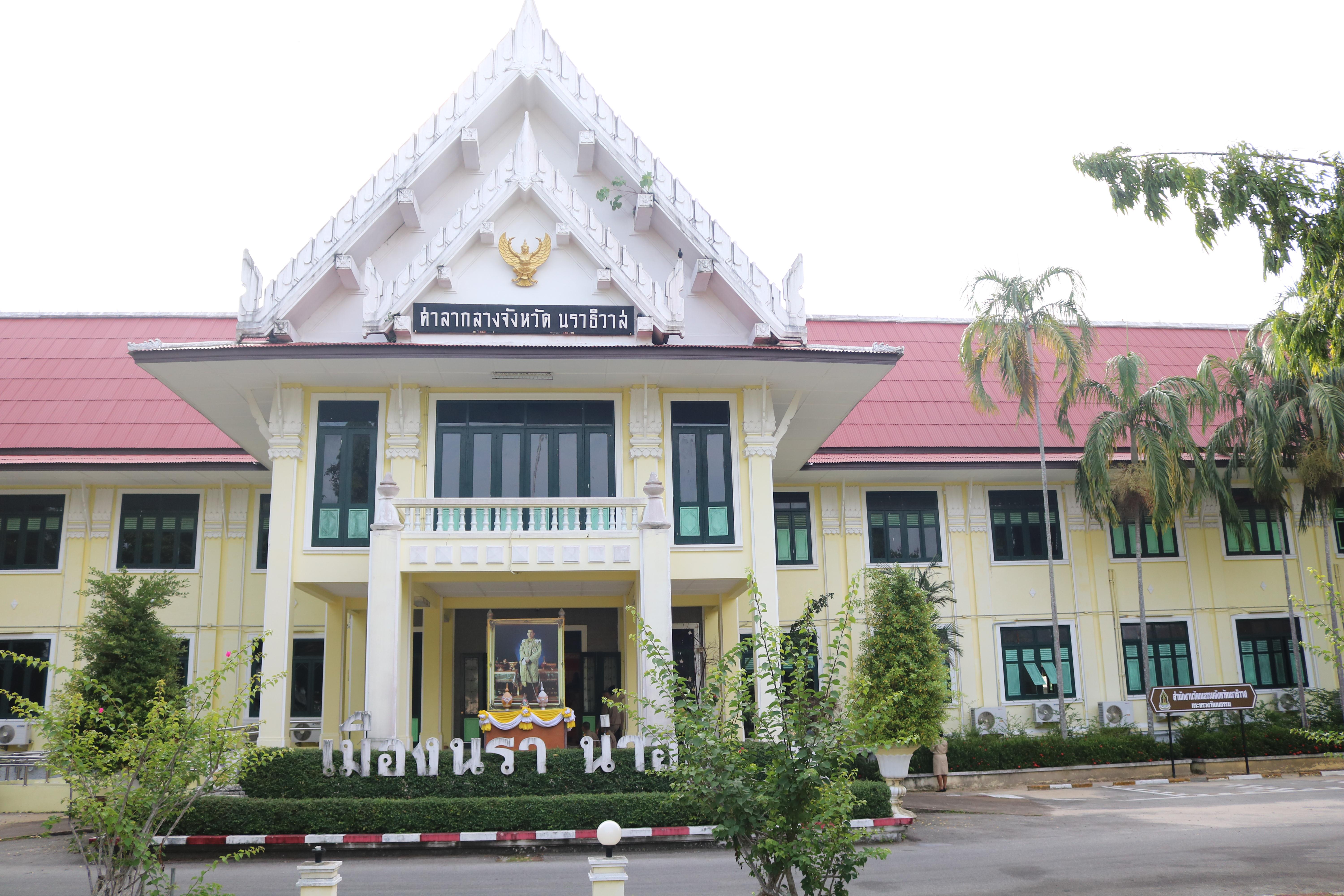 สำนักงานวัฒนธรรมจังหวัดนราธิวาสอาคารศาลากลางจังหวัดนราธิวาส หลังเก่า ถนนพิชิตบำรุง  ตำบลบางนาค  อำเภอเมืองนราธิวาส  จังหวัดนราธิวาส 96000
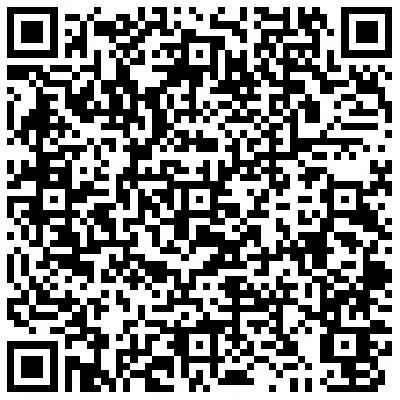 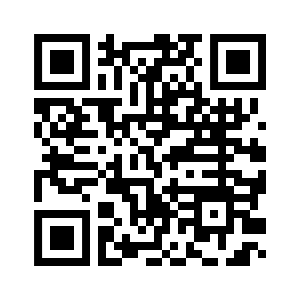 โทรศัพท์ ๐ ๗๓๕๑ ๒๘๓๓ โทรสาร ๐ ๗๓๕๑ ๑๖๕๐
Facebook  สำนักงานวัฒนธรรมจังหวัดนราธิวาส
E-mail  narathiwat54@gmail.com
Facebook พิพิธภัณฑ์เมืองนราธิวาส
Facebook  สนง.วัฒนธรรมจังหวัดนราธิวาส
วิสัยทัศน์(Vision)
	สำนักงานวัฒนธรรมจังหวัดนราธิวาส เป็นองค์กรหลักในการบูรณาการ ส่งเสริม สร้างคนดี สังคมดี สร้างสรรค์ทุนทางวัฒนธรรมเพิ่มพูนมูลค่าทางเศรษฐกิจ เพื่อเป็นรากฐานในการพัฒนาสังคมพหุวัฒนธรรม อย่างยั่งยืน
ยุทศาสตร์ (Vision)
ยุทศาสตร์ที่ 1 อนุรักษ์ สืบสานงานสำคัญของสถาบันชาติ ศาสนา และพระมหากษัตริย์
ยุทศาสตร์ที่ 2 ส่งเสริมทุนทางวัฒนธรรมสร้างสรรค์และเพิ่มมูลค่าทางเศรษฐกิจ
ยุทศาสตร์ที่ 3 พัฒนาความสัมพันธ์ และส่งเสริมภาพลักษณ์ที่ดีกับกลุ่มประเทศอาเซียนและนานาประเทศ
ยุทศาสตร์ที่ 4 เสริมสร้างสังคมพหุวัฒนธรรมเข้มแข็งด้วยคุณธรรมจริยธรรมค่านิยมและความเป็นไทย
ยุทศาสตร์ที่ 5 พัฒนาการบริหารจัดการงานวัฒนธรรม
  บุคลากรสำนักงานวัฒนธรรมจังหวัดนราธิวาส  
  รวมทั้งสิ้น  65  คน  
การพัฒนาสู่องค์กรคุณธรรมต้นแบบ
1. ประชุมสมาชิกองค์กร
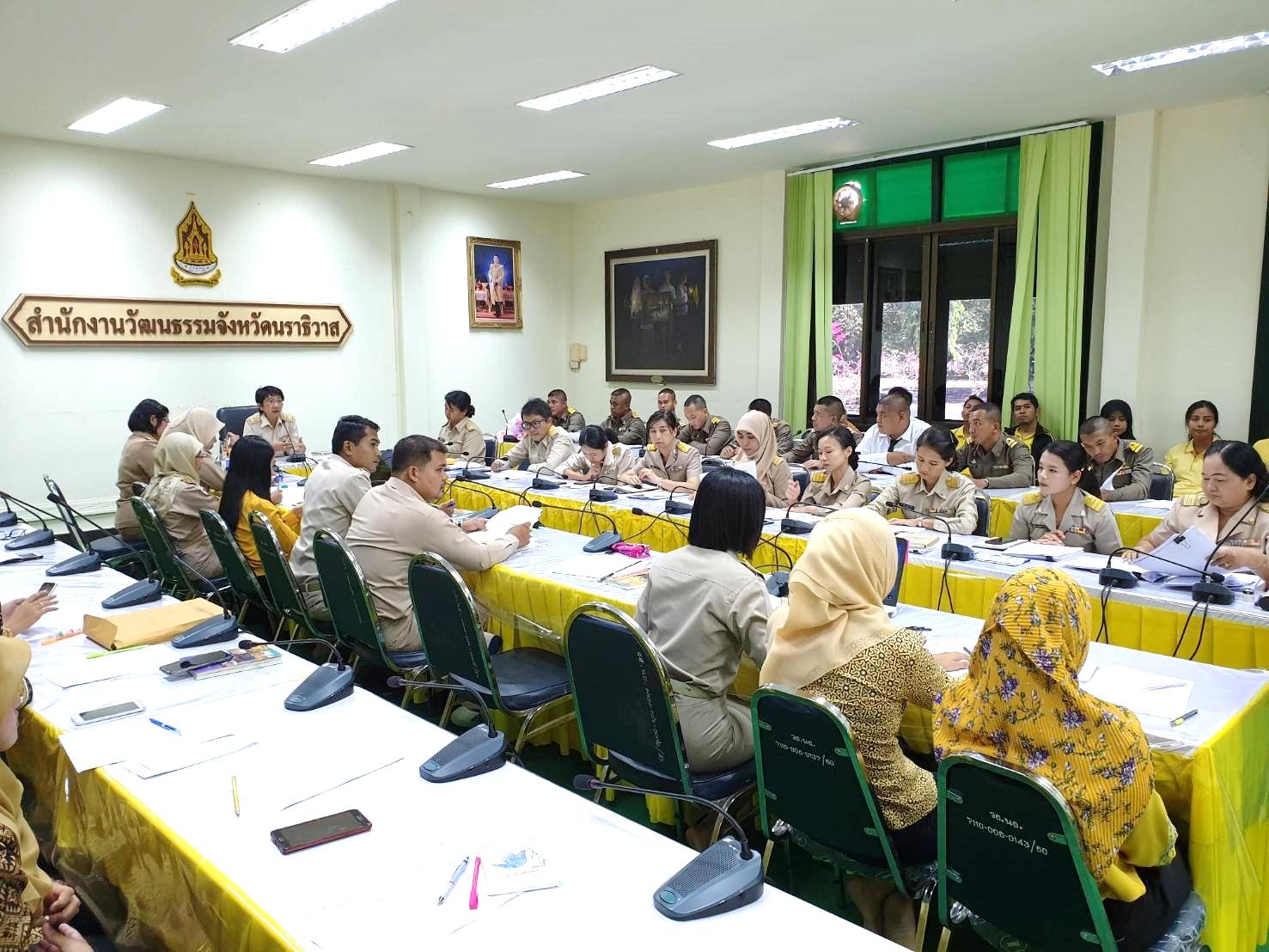 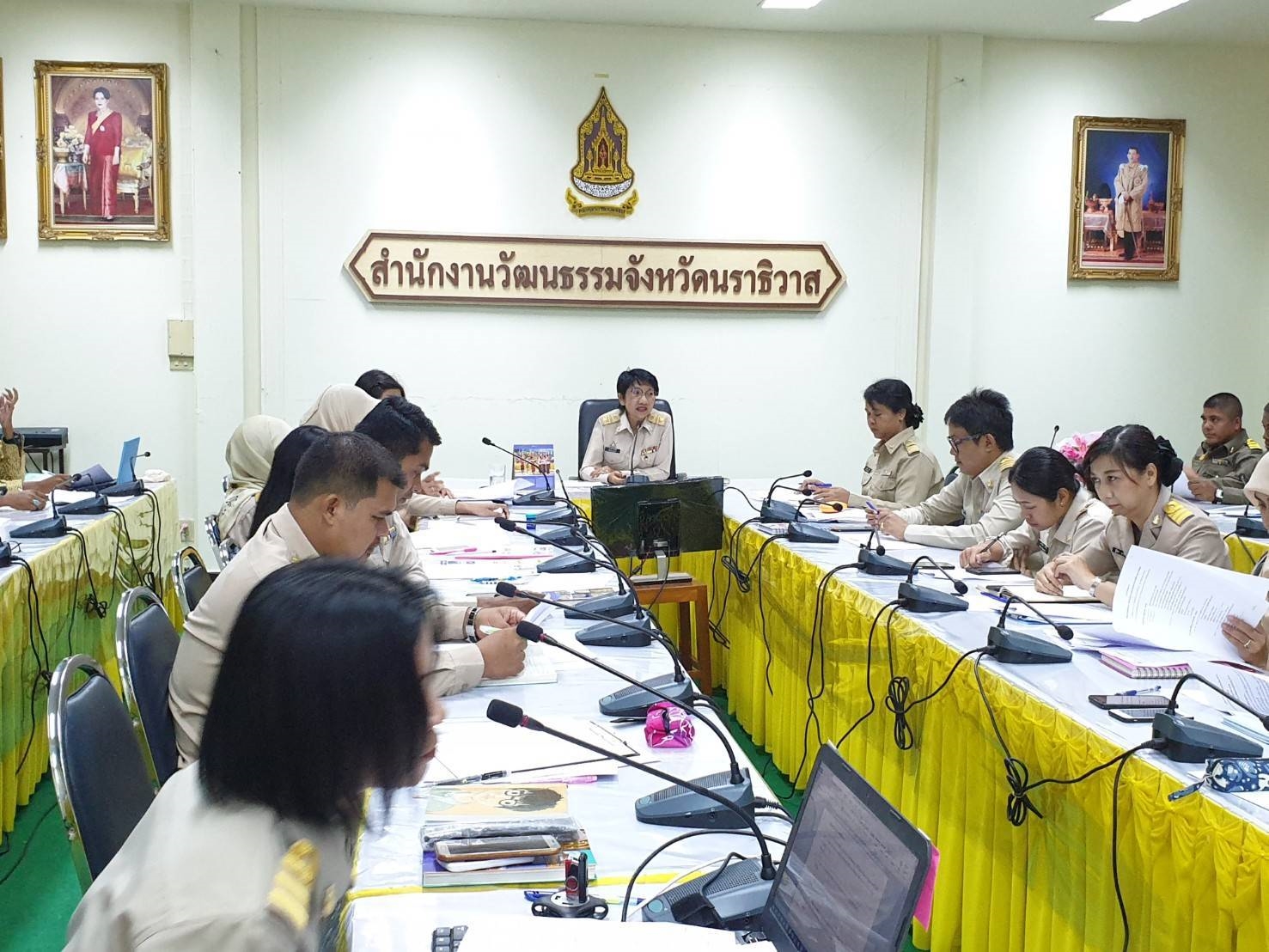 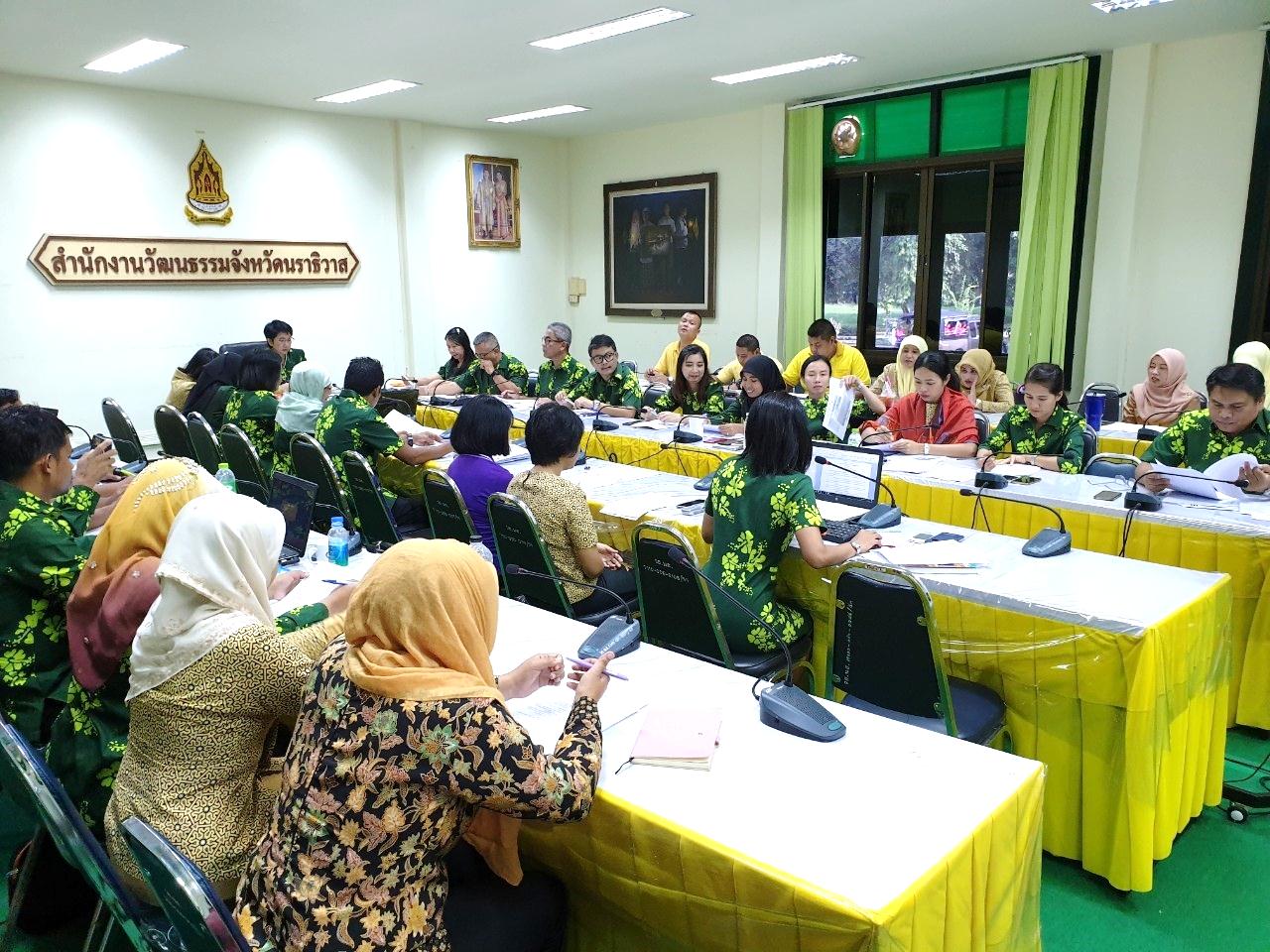 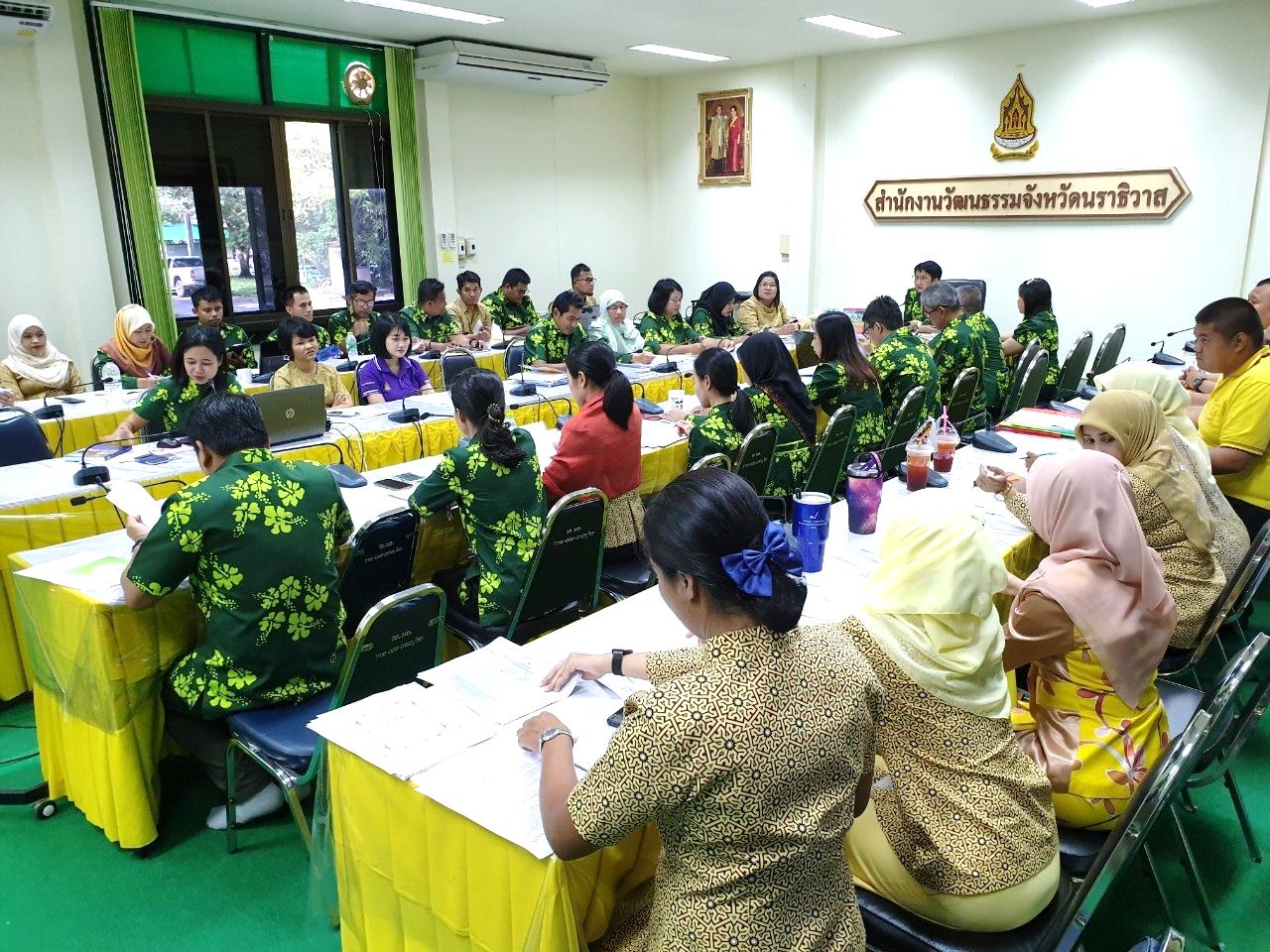 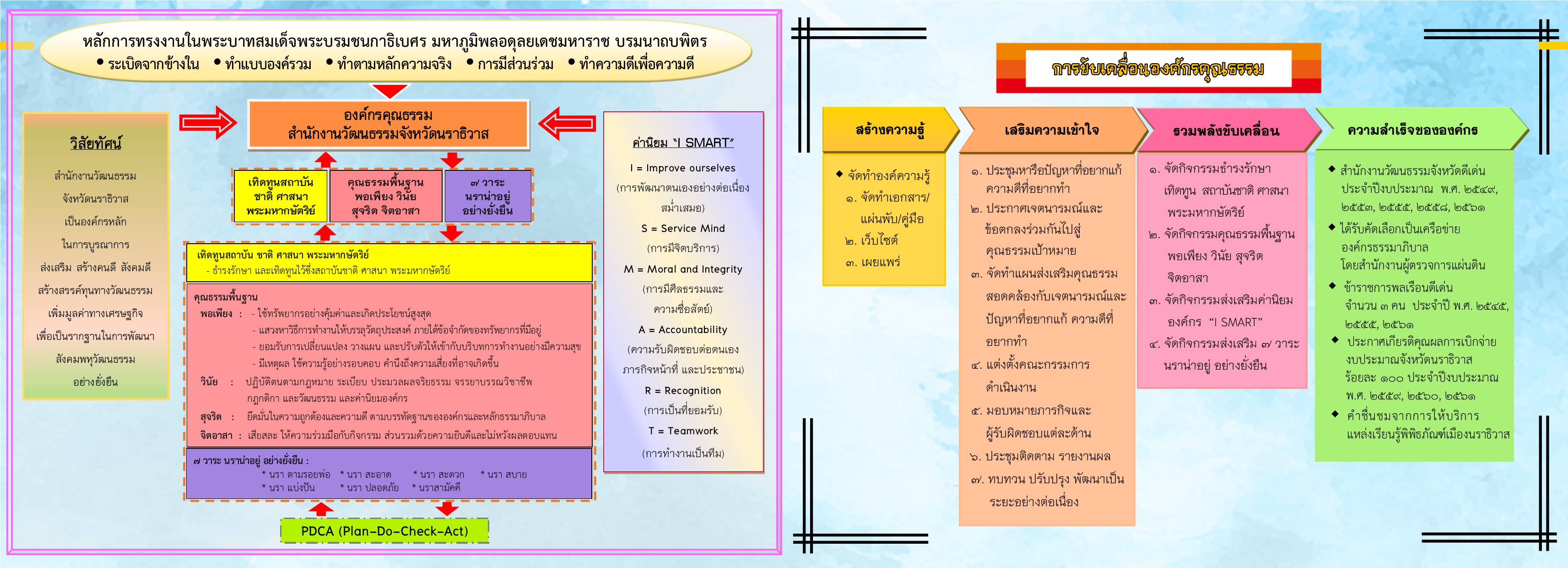 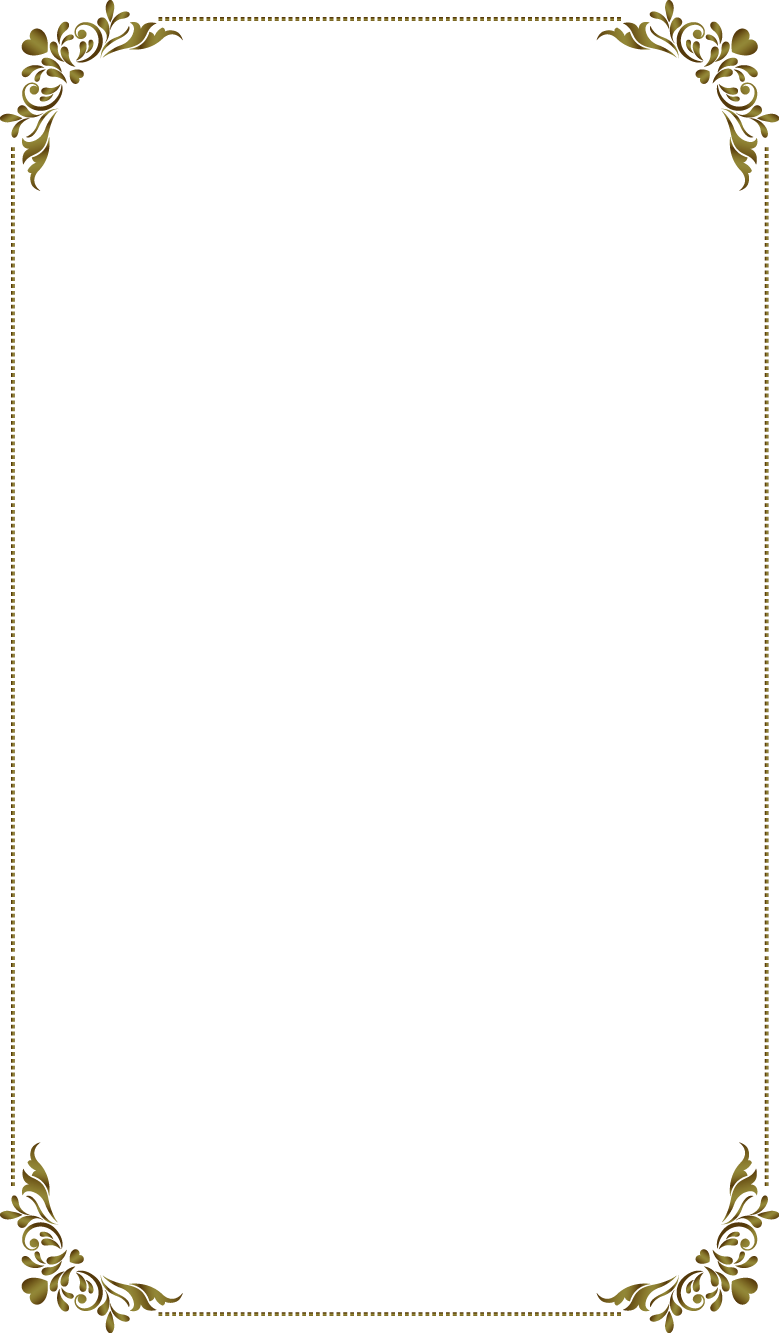 2. กำหนดคุณธรรมเป้าหมาย ประกาศเจตนารมณ์
ประกาศเจตนารมณ์
องค์กรคุณธรรม
สำนักงานวัฒนธรรมจังหวัดนราธิวาส
เทิดทูนสถาบันชาติ ศาสนา พระมหากษัตริย์
ดำเนินชีวิตบนพื้นฐานคุณธรรม 4 ประการ พอเพียง วินัย สุจริต จิตอาสา
ปฏิบัติตามค่านิยมองค์กร I SMART
ร่วมส่งเสริมการพัฒนาจังหวัดนราธิวาสไปสู่เป้าหมาย 7 วาระ นราน่าอยู่ อย่างยั่งยืน
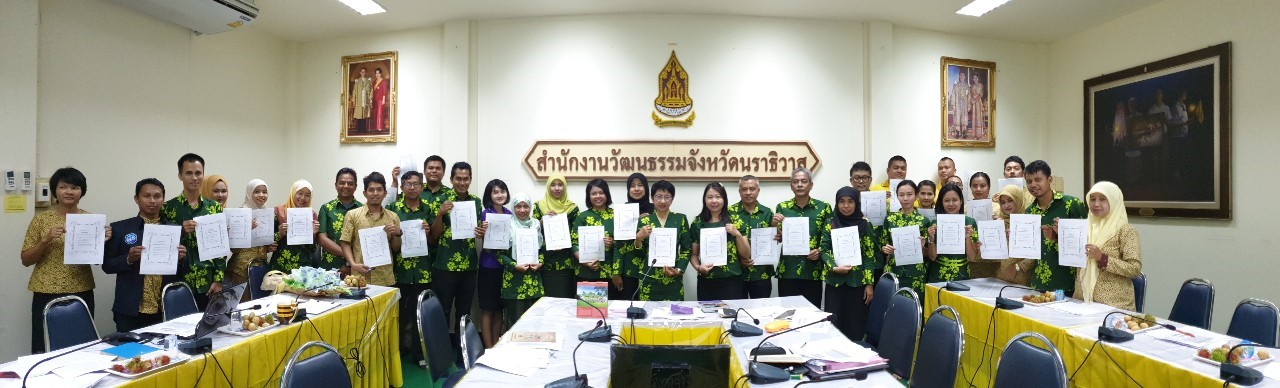 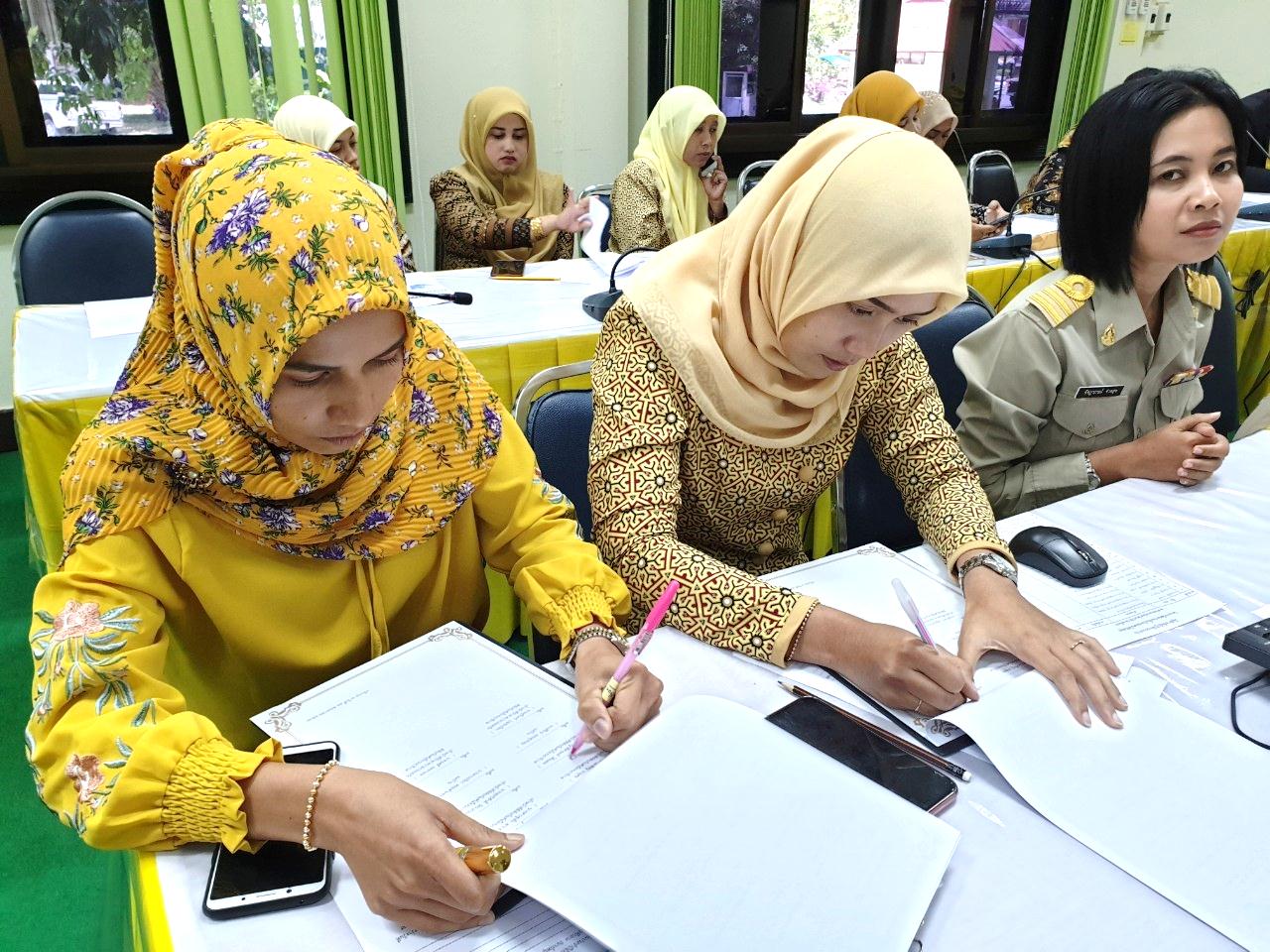 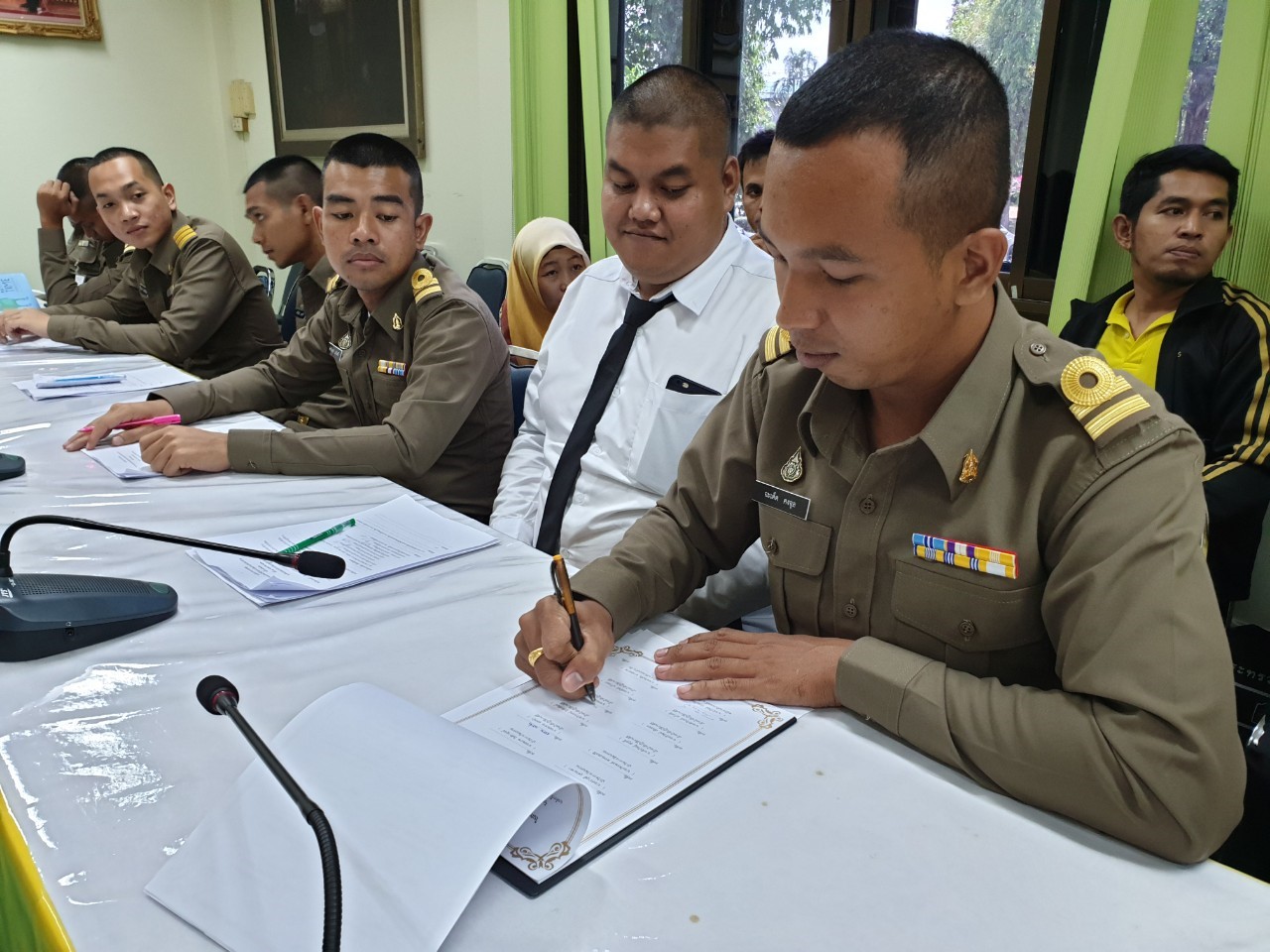 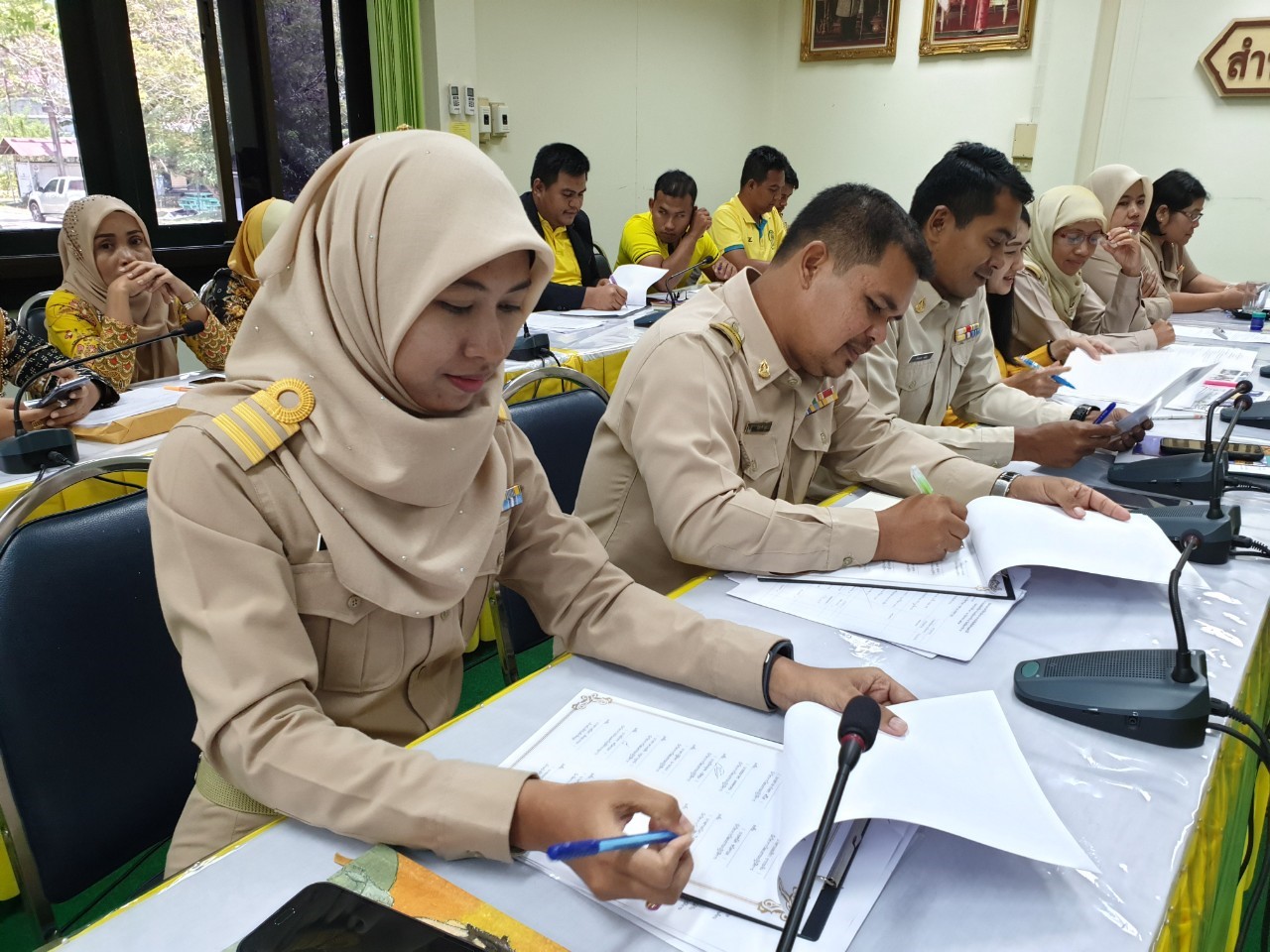 3. จัดทำแผนการดำเนินงาน
กิจกรรมการขับเคลื่อนองค์กรคุณธรรม สำนักงานวัฒนธรรมจังหวัดนราธิวาส
3. จัดทำแผนการดำเนินงาน
กิจกรรมการขับเคลื่อนองค์กรคุณธรรม สำนักงานวัฒนธรรมจังหวัดนราธิวาส
3. จัดทำแผนการดำเนินงาน
กิจกรรมการขับเคลื่อนองค์กรคุณธรรม สำนักงานวัฒนธรรมจังหวัดนราธิวาส
3. จัดทำแผนการดำเนินงาน
กิจกรรมการขับเคลื่อนองค์กรคุณธรรม สำนักงานวัฒนธรรมจังหวัดนราธิวาส
4. ดำเนินงานตามแผน
พอเพียง
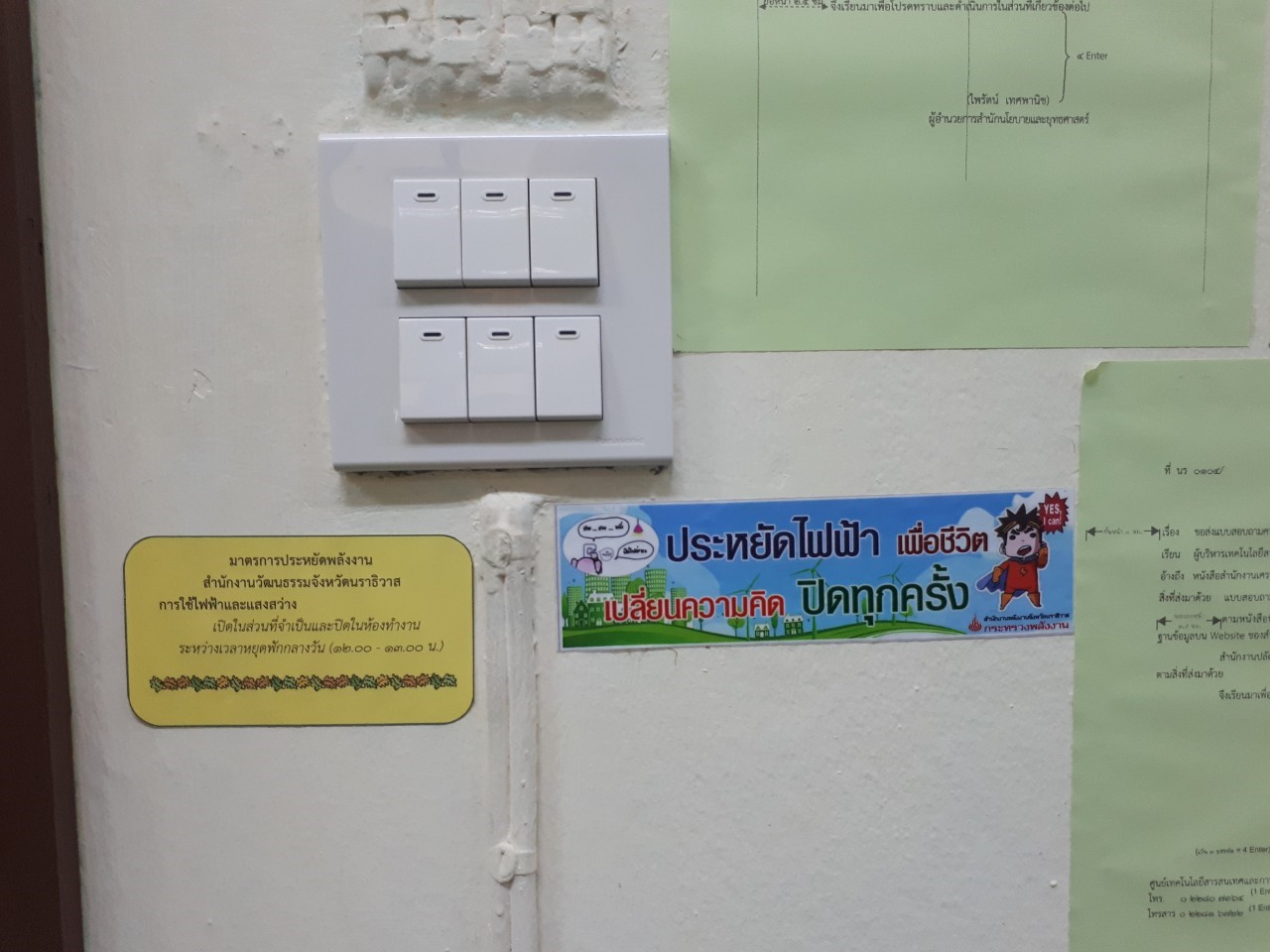 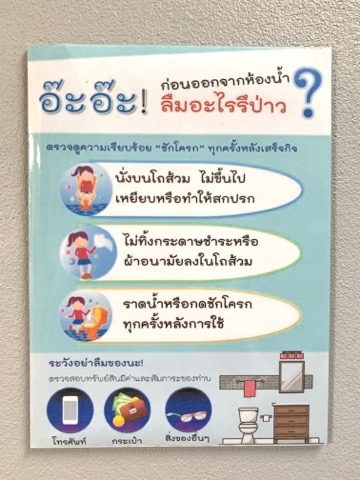 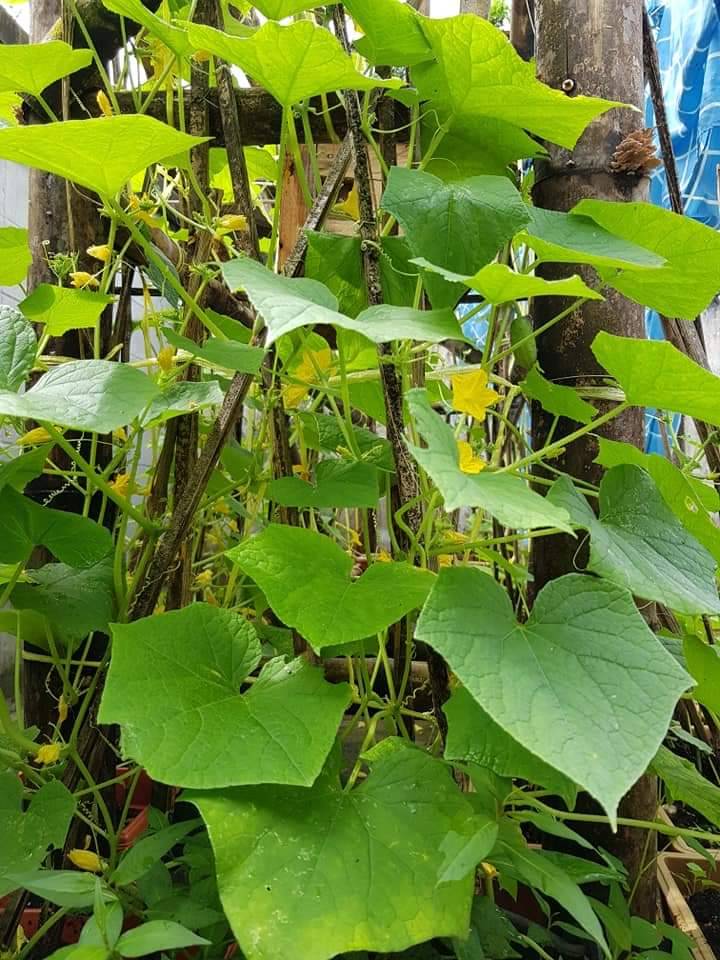 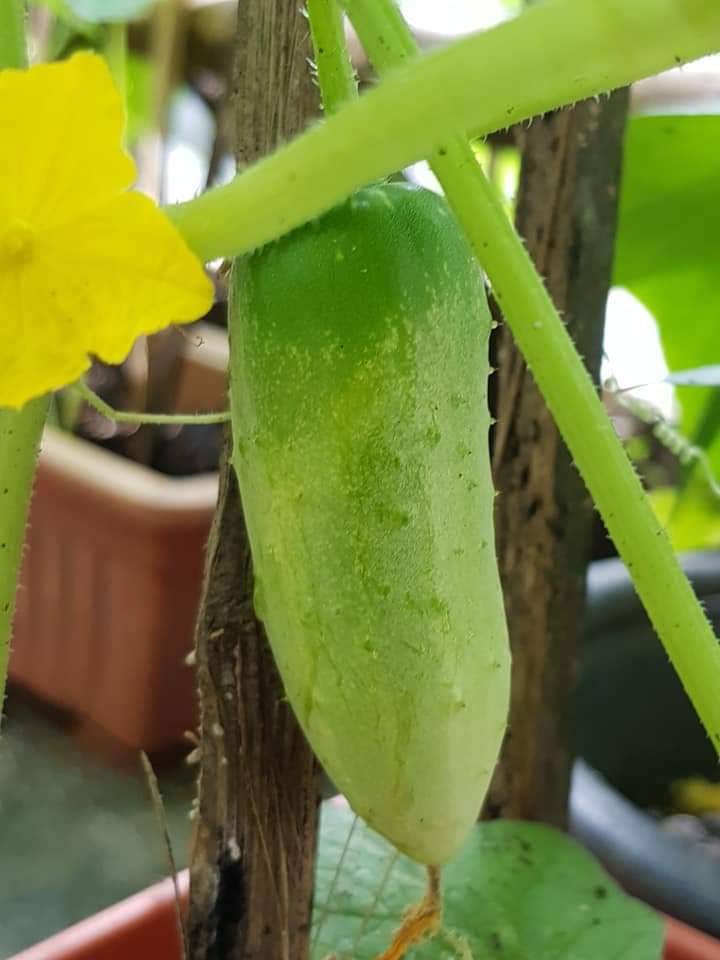 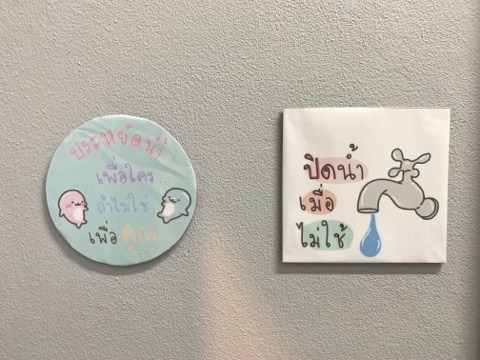 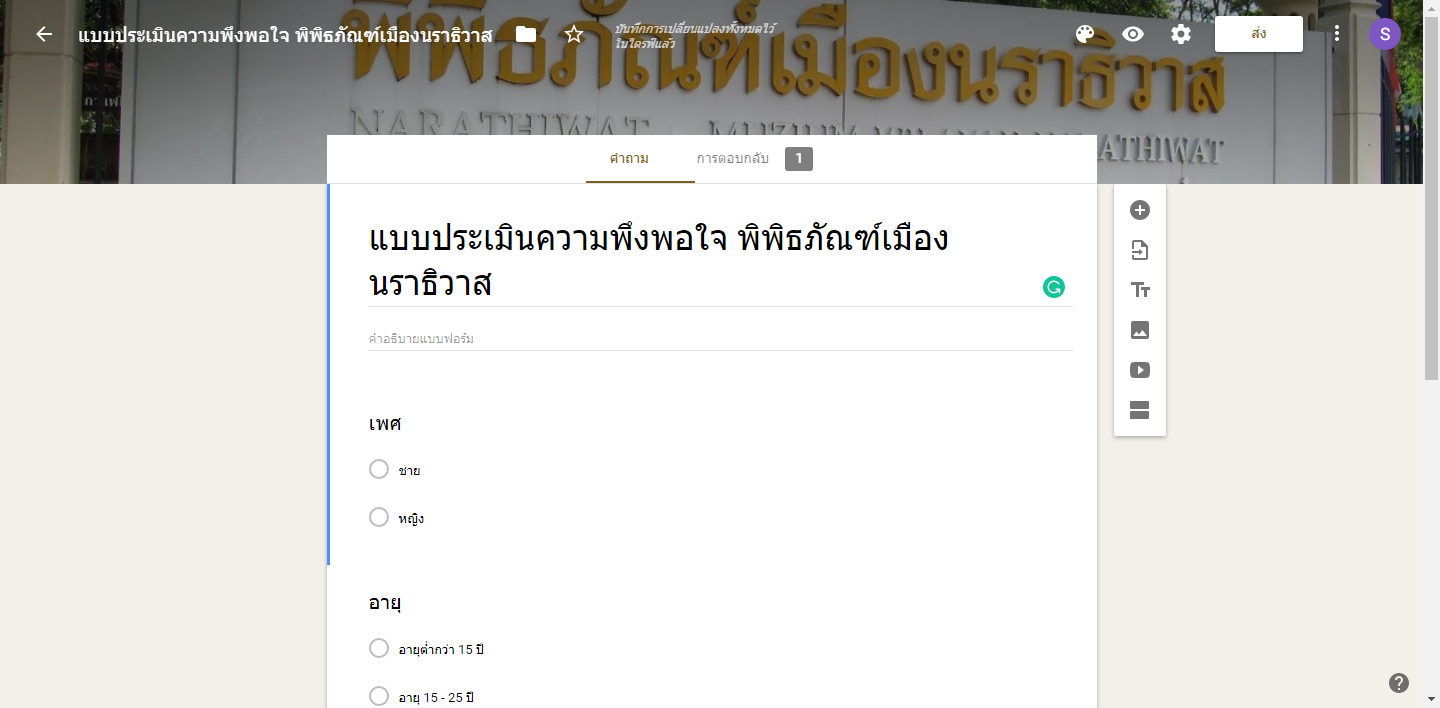 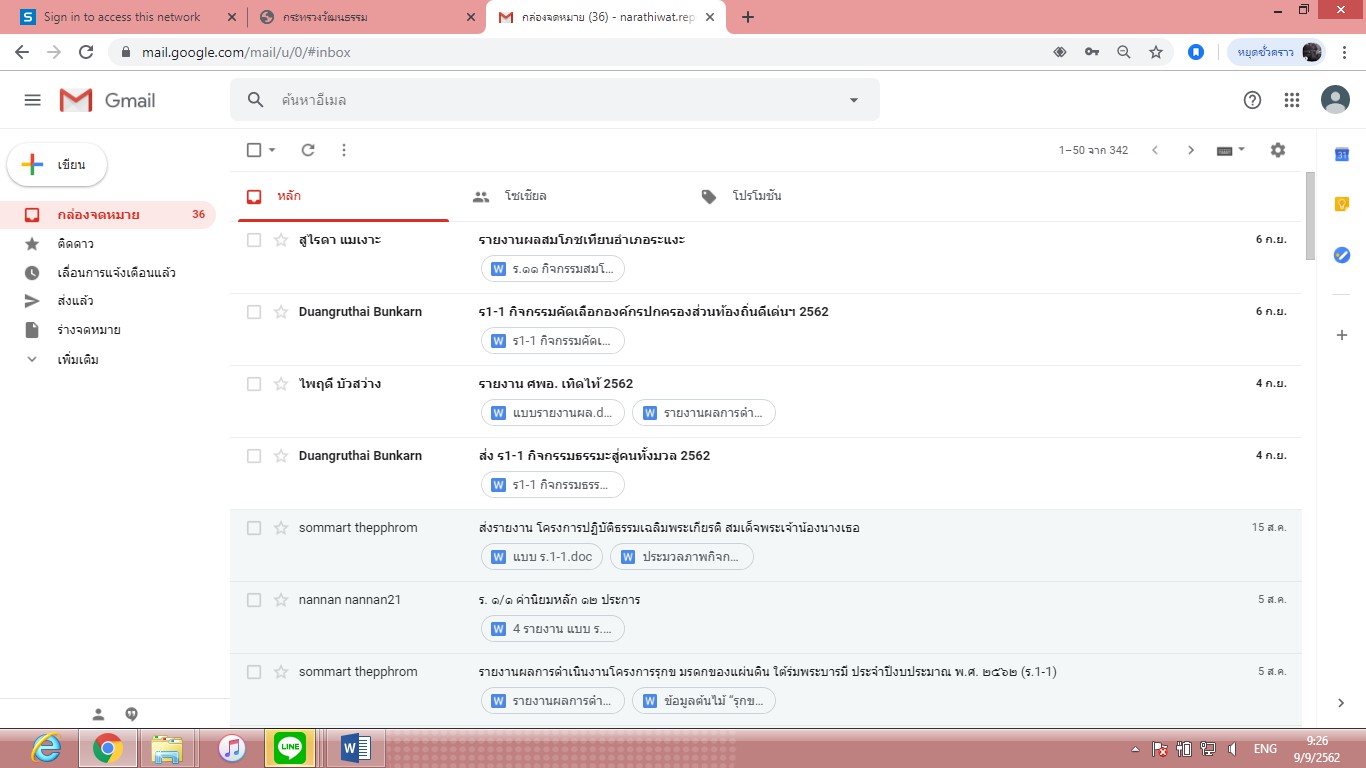 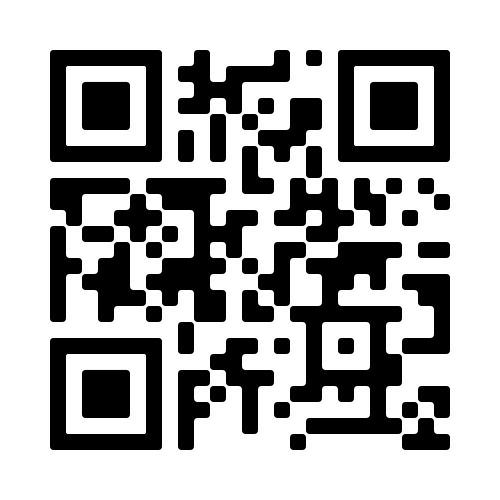 QR CODE 
ประเมินความพึงพอใจ พิพิธภัณฑ์ฯ
4. ดำเนินงานตามแผน
วินัย สุจริต
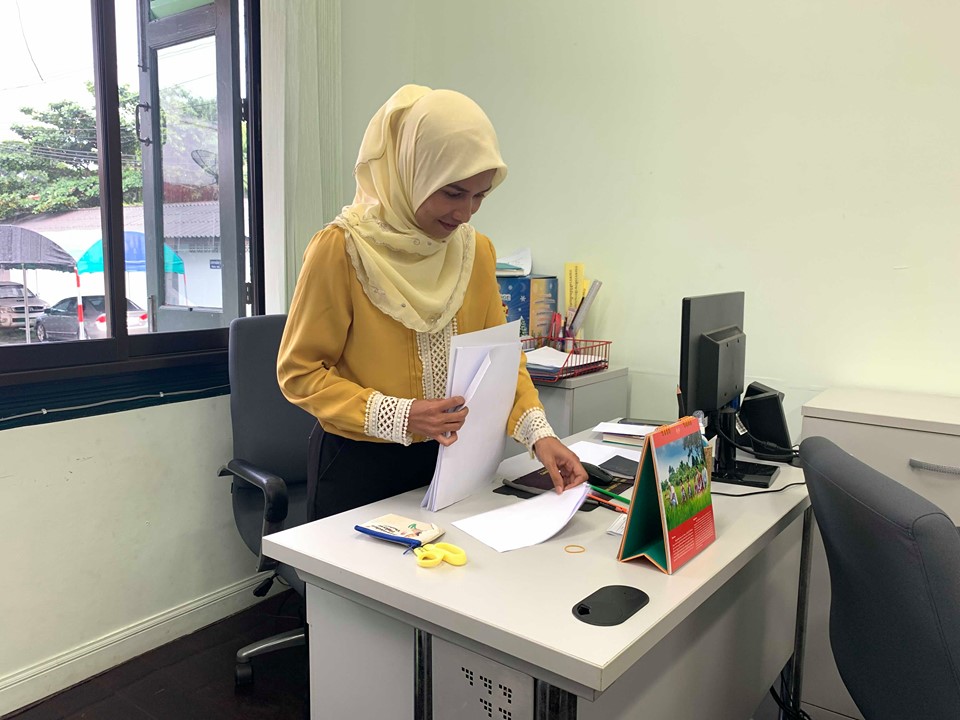 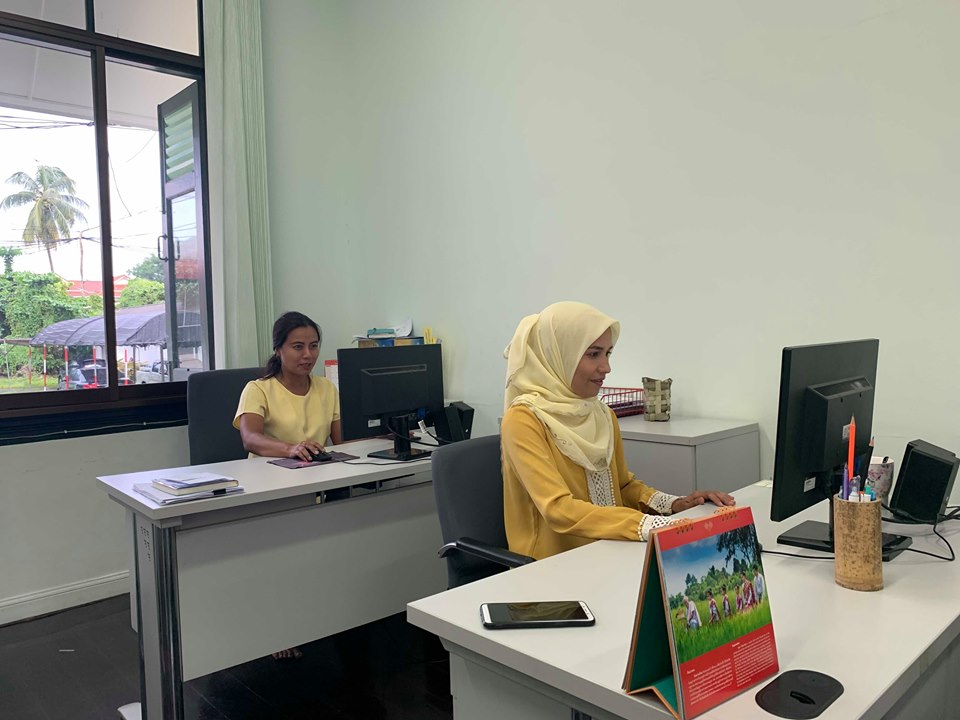 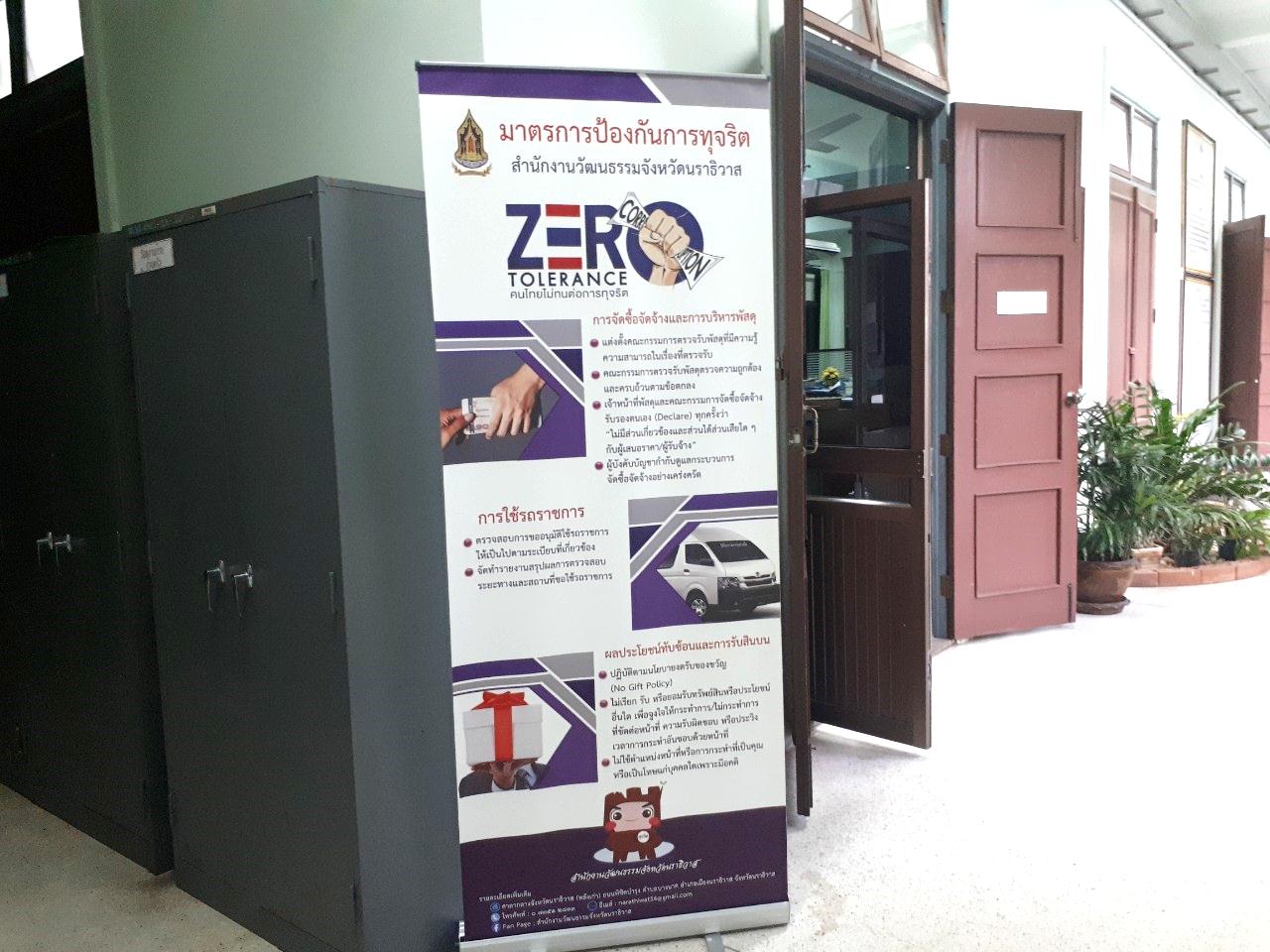 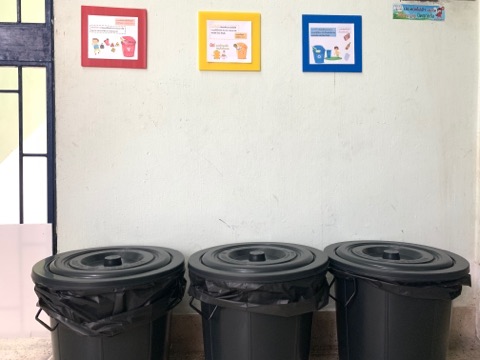 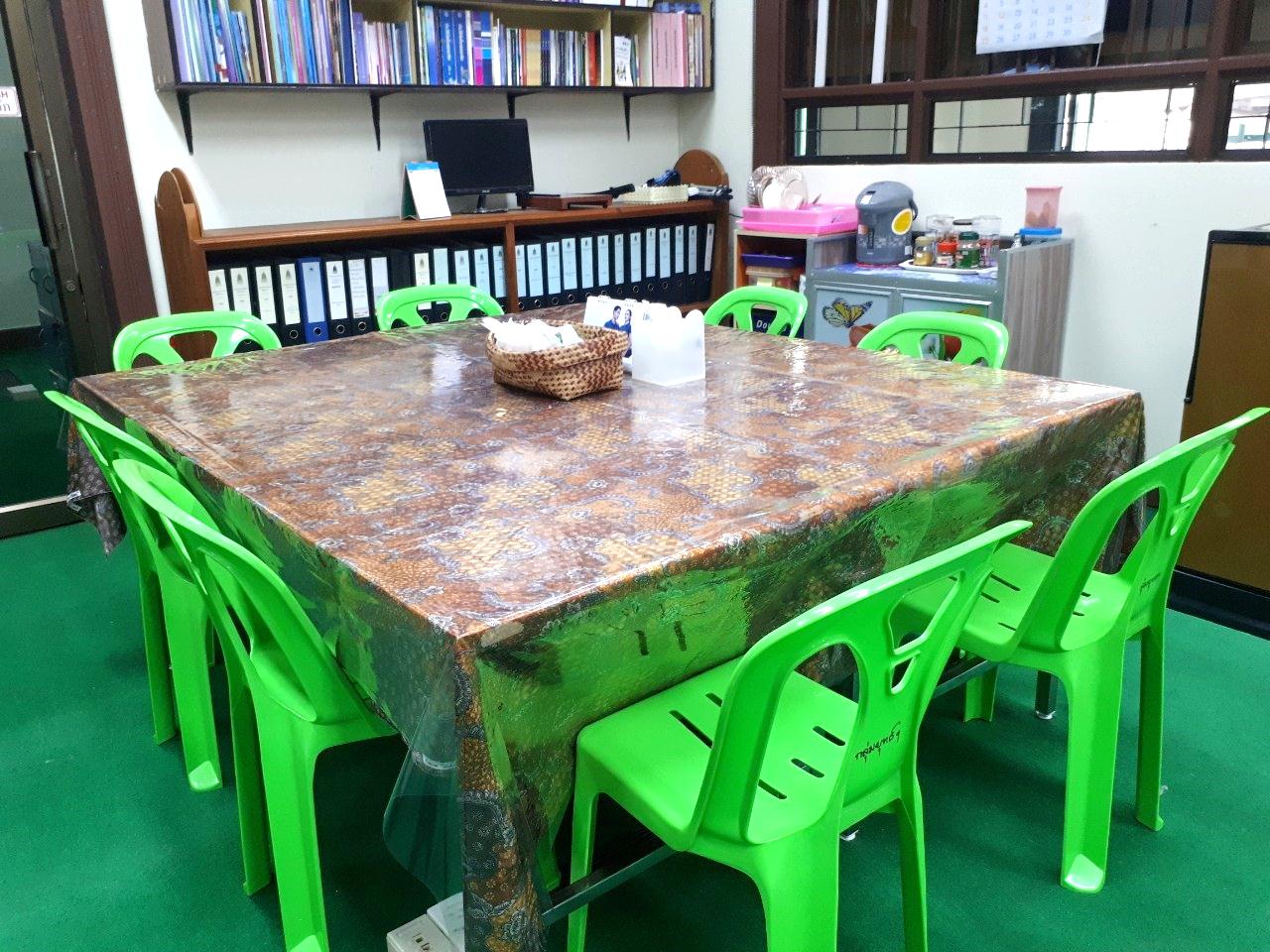 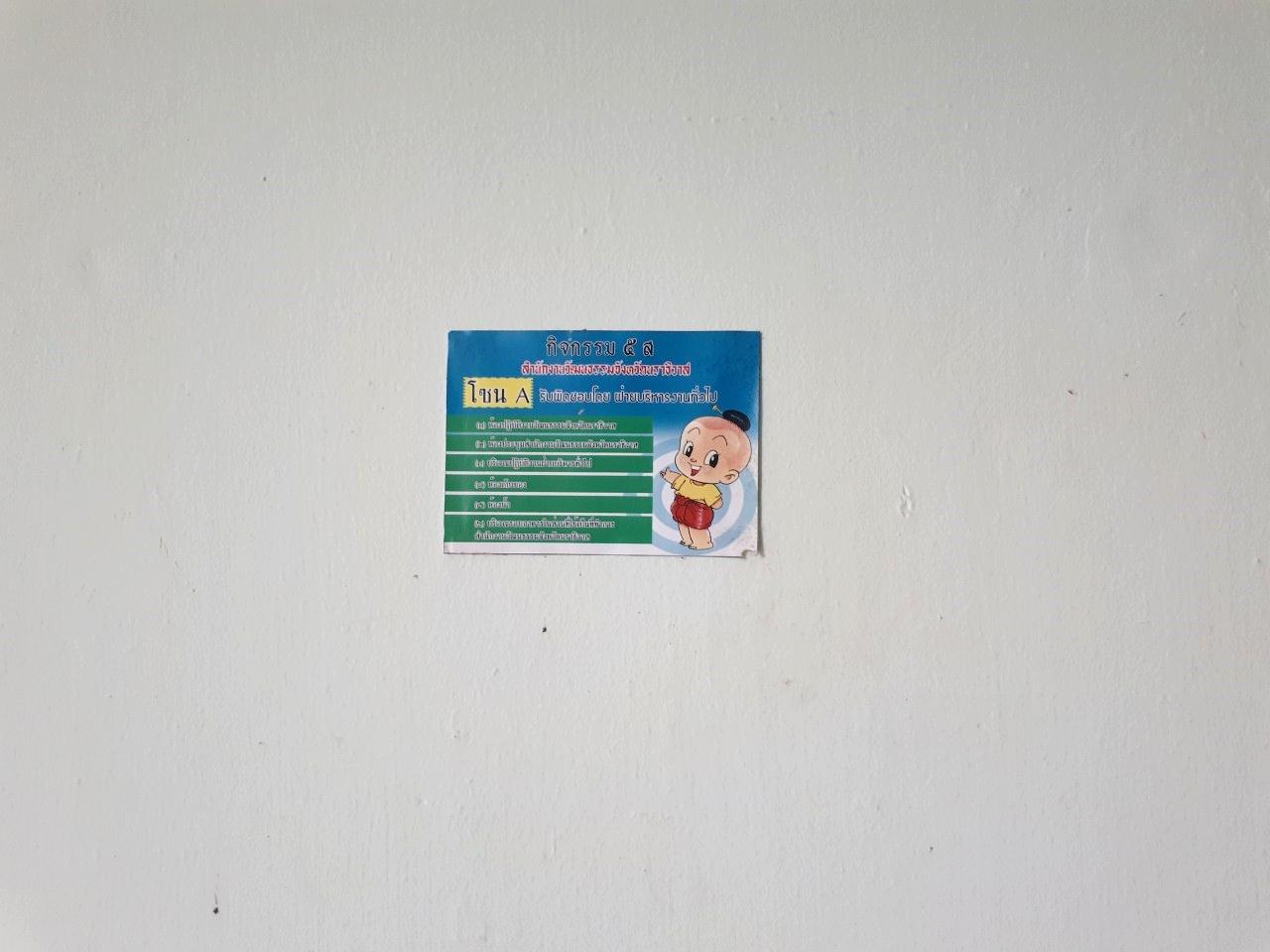 4. ดำเนินงานตามแผน
จิตอาสา
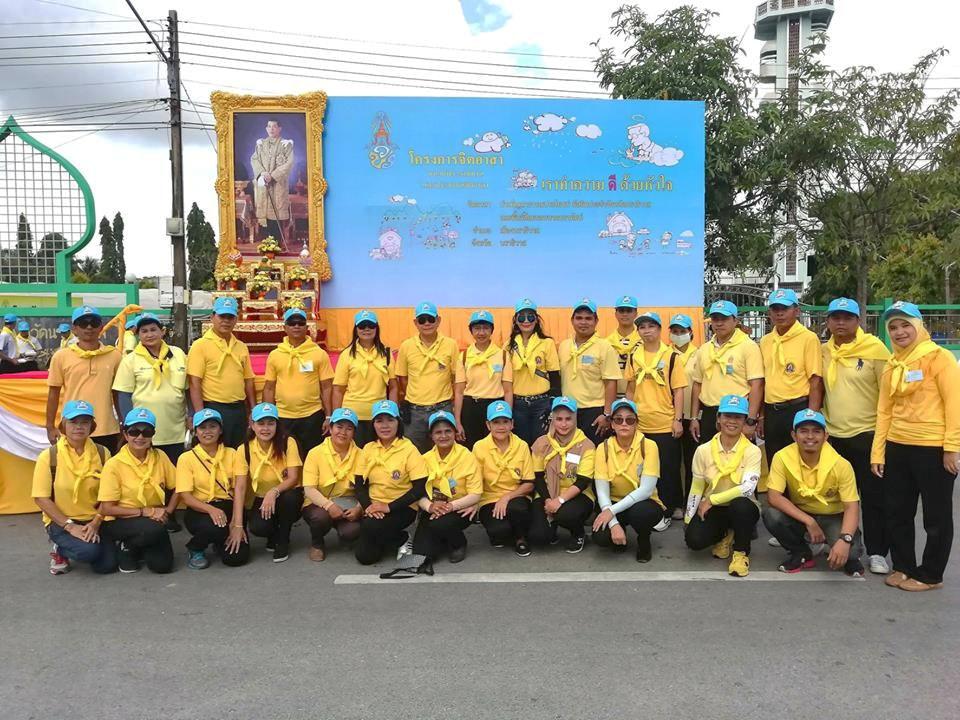 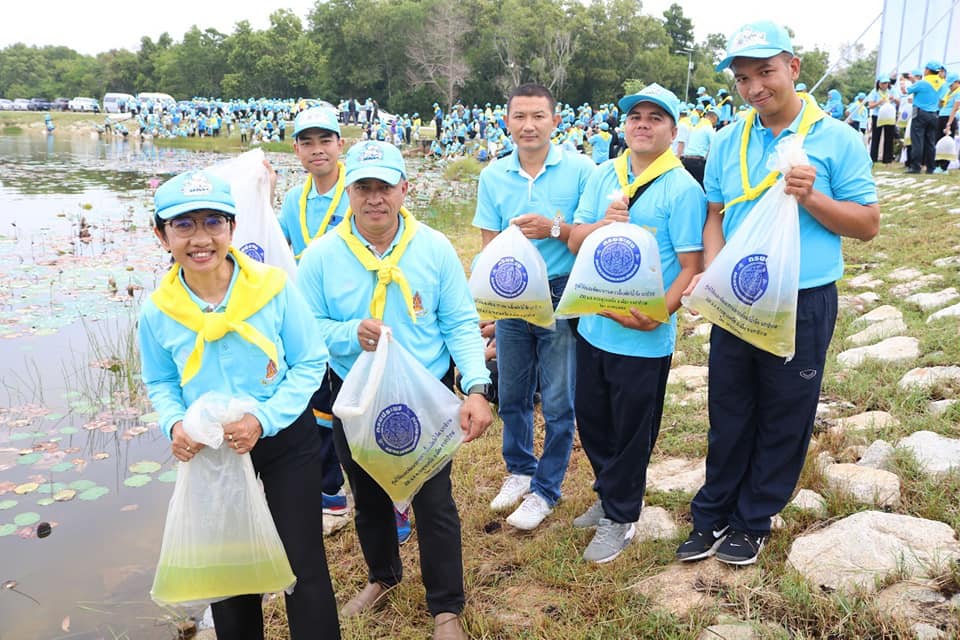 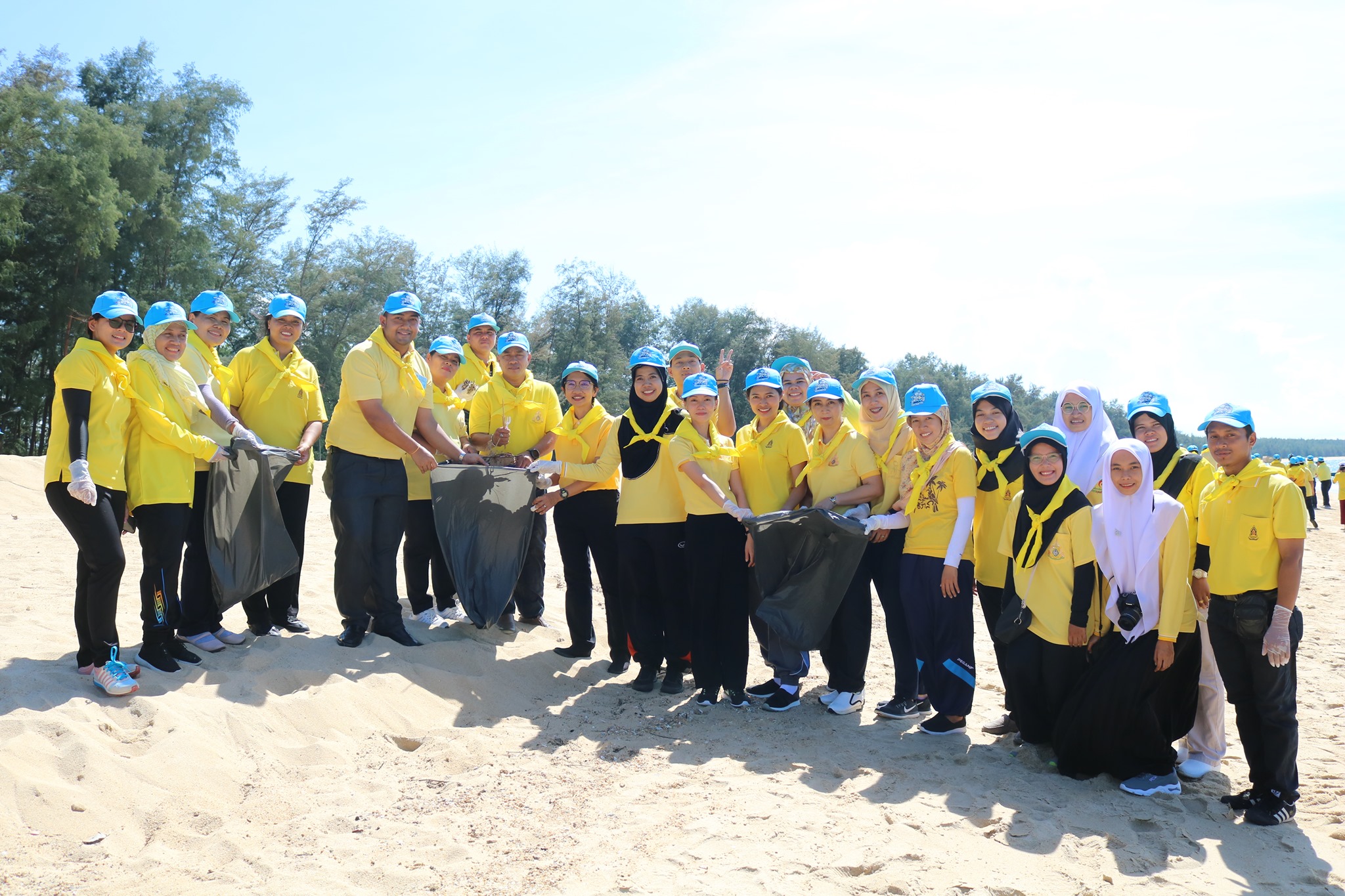 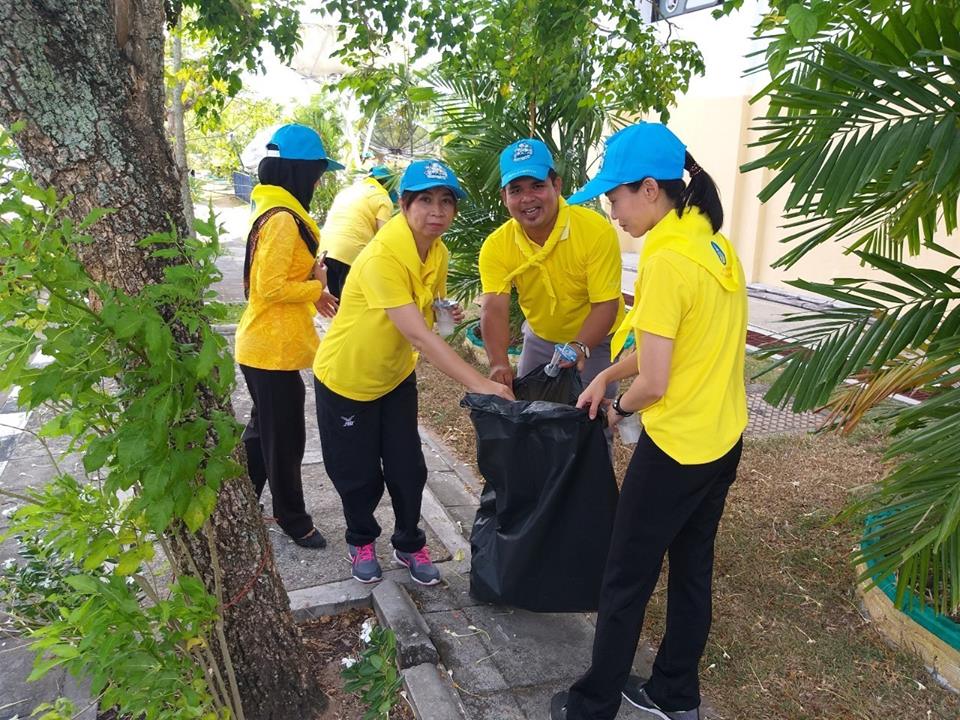 4. ดำเนินงานตามแผน
I SMART
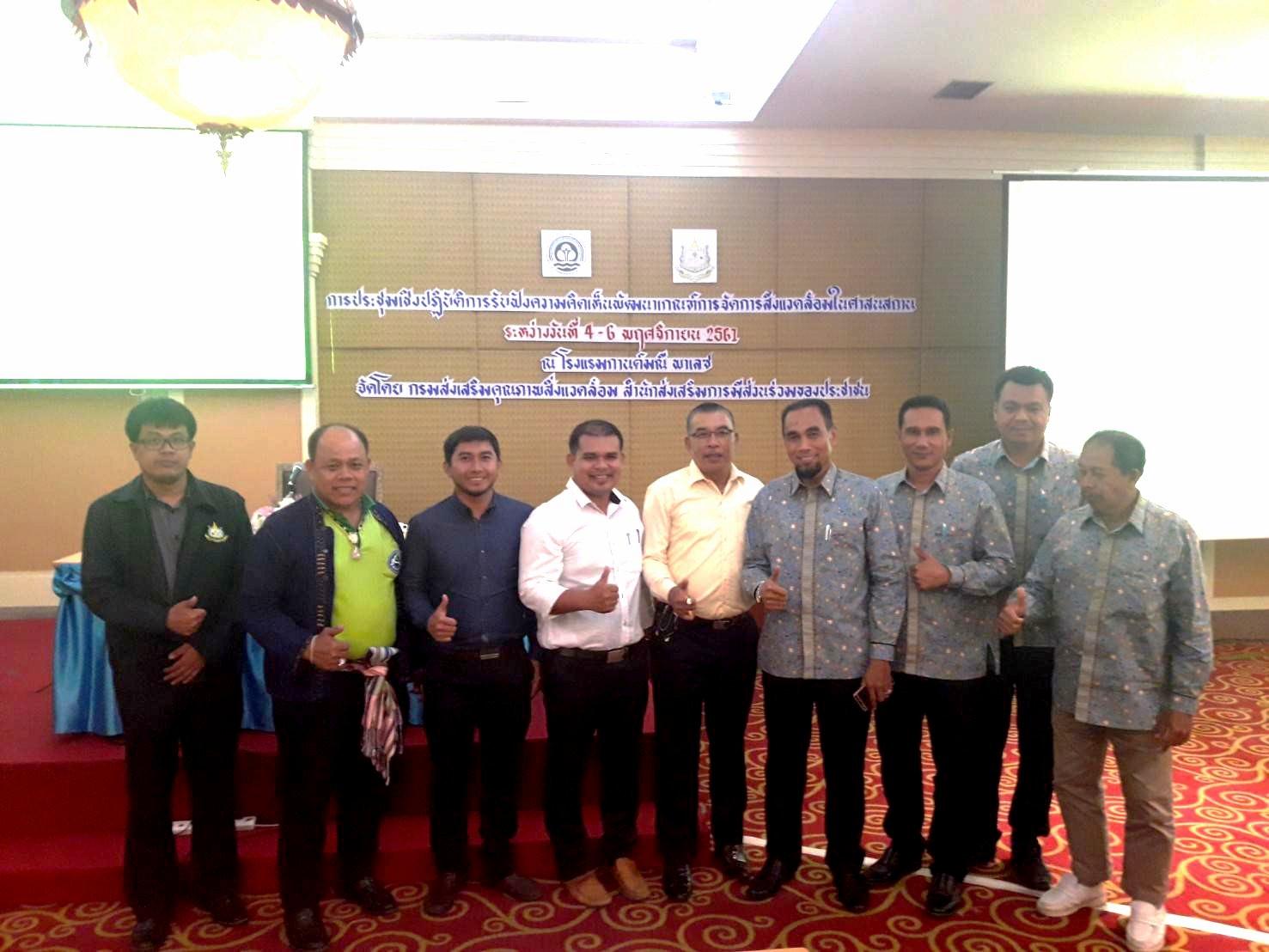 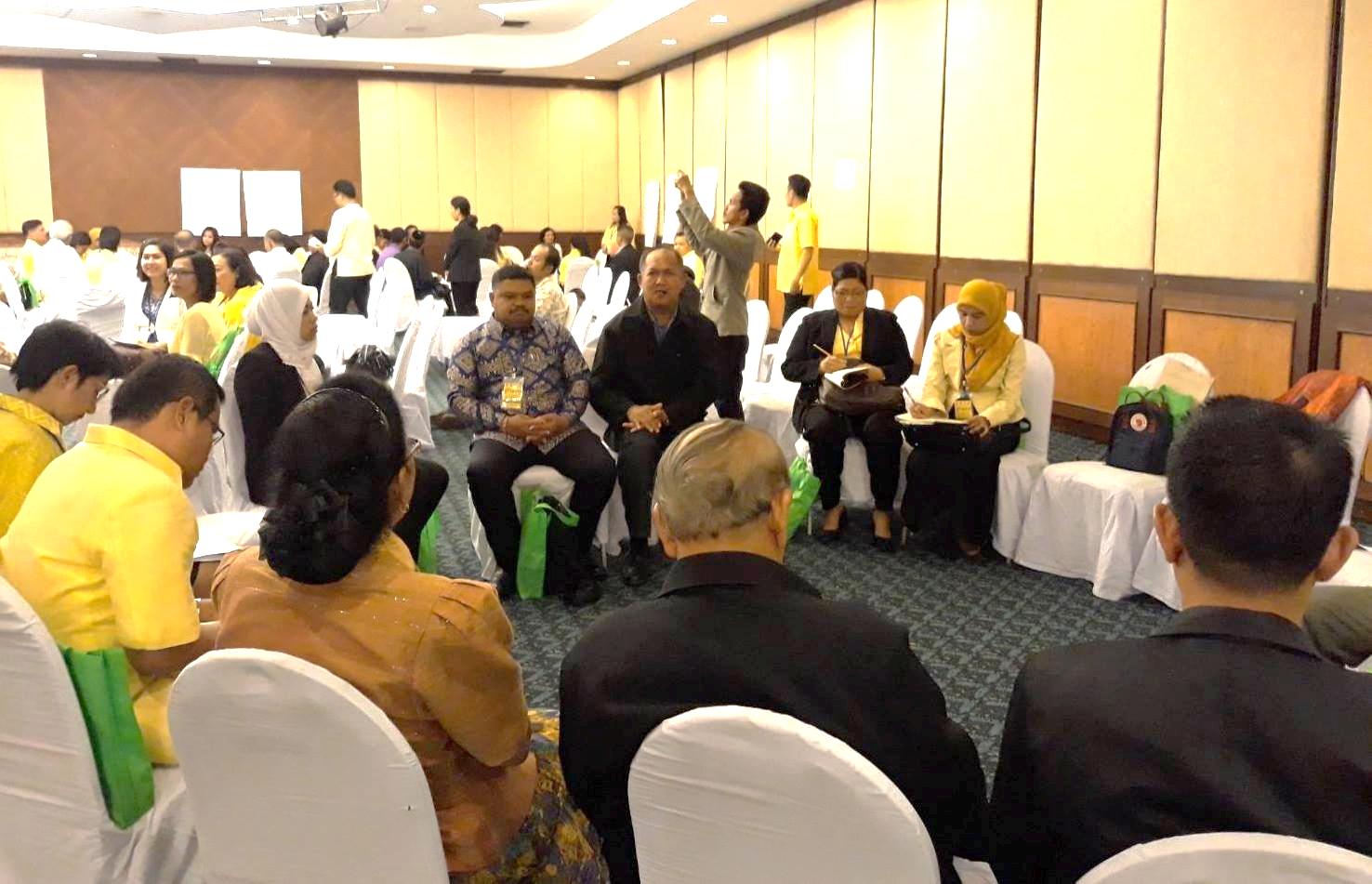 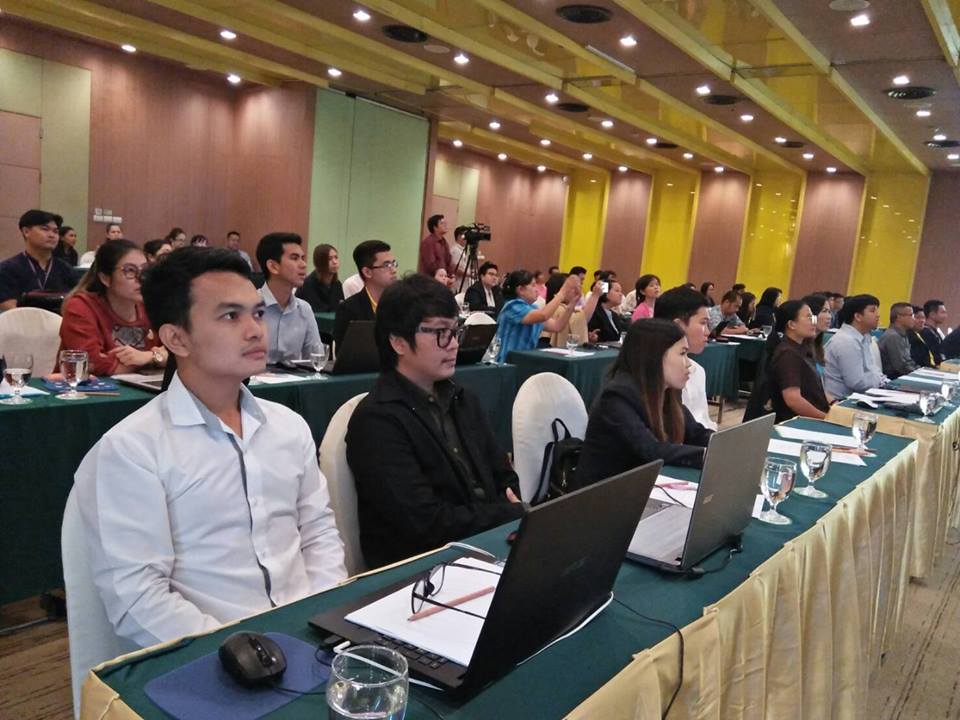 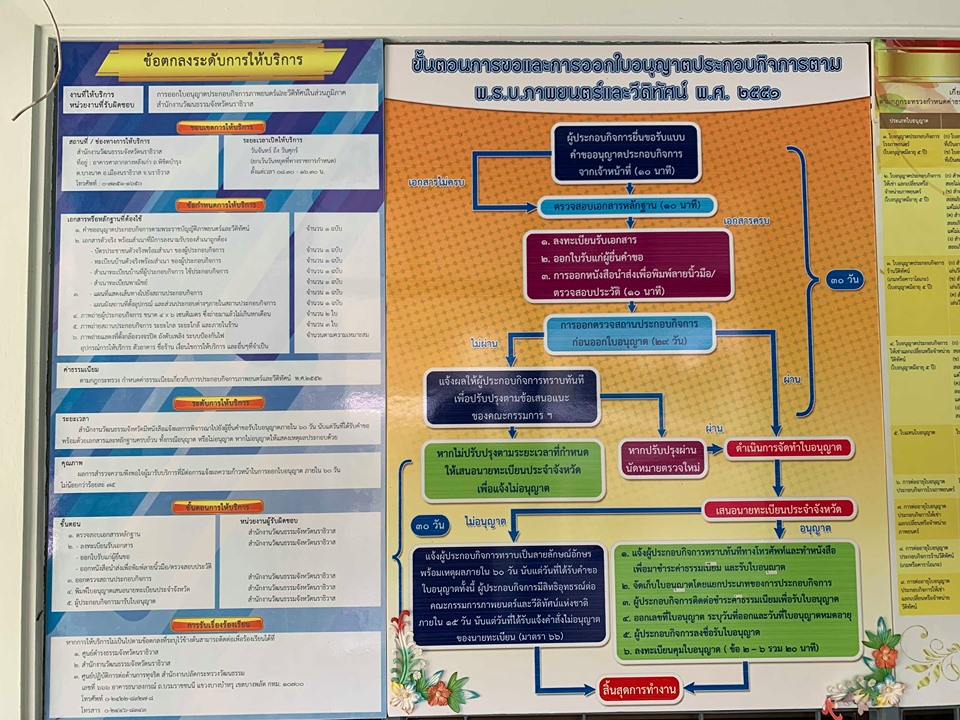 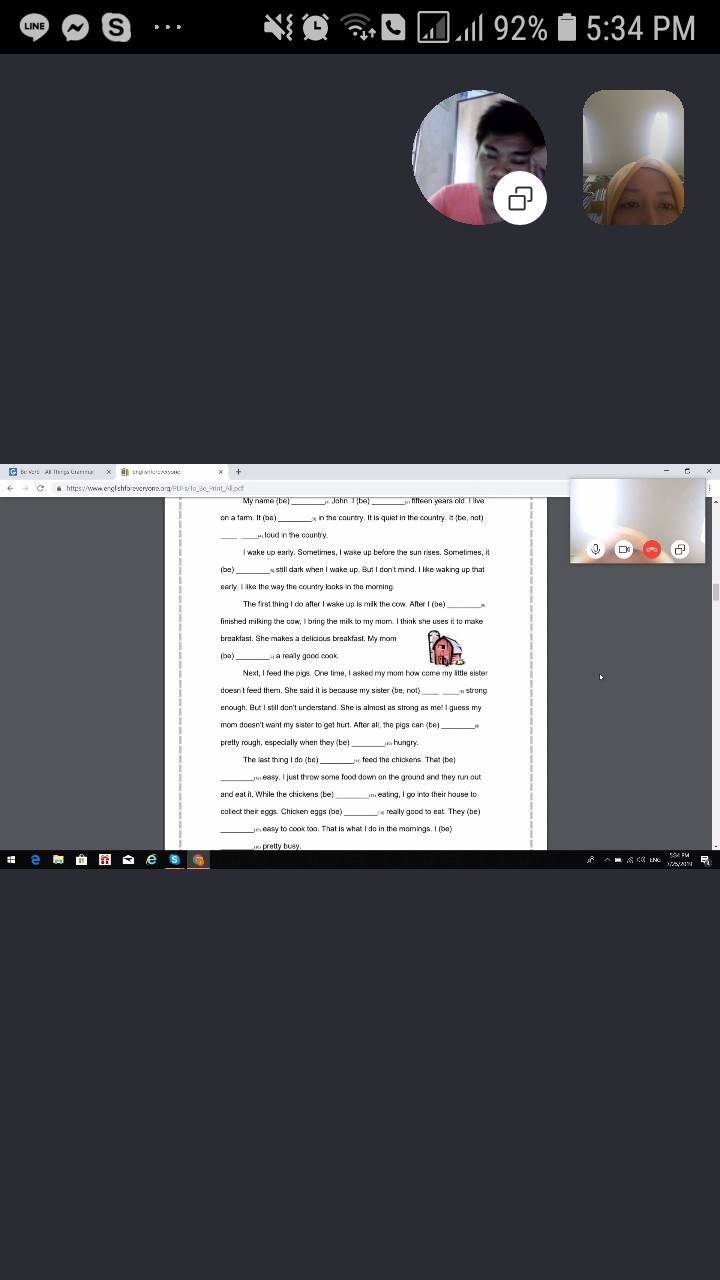 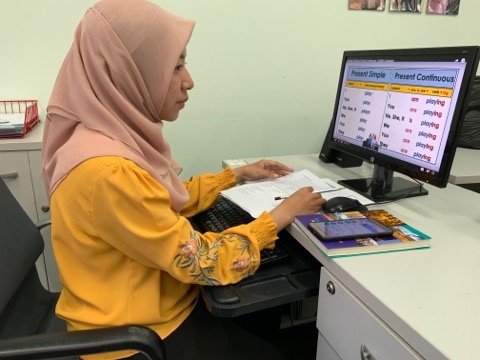 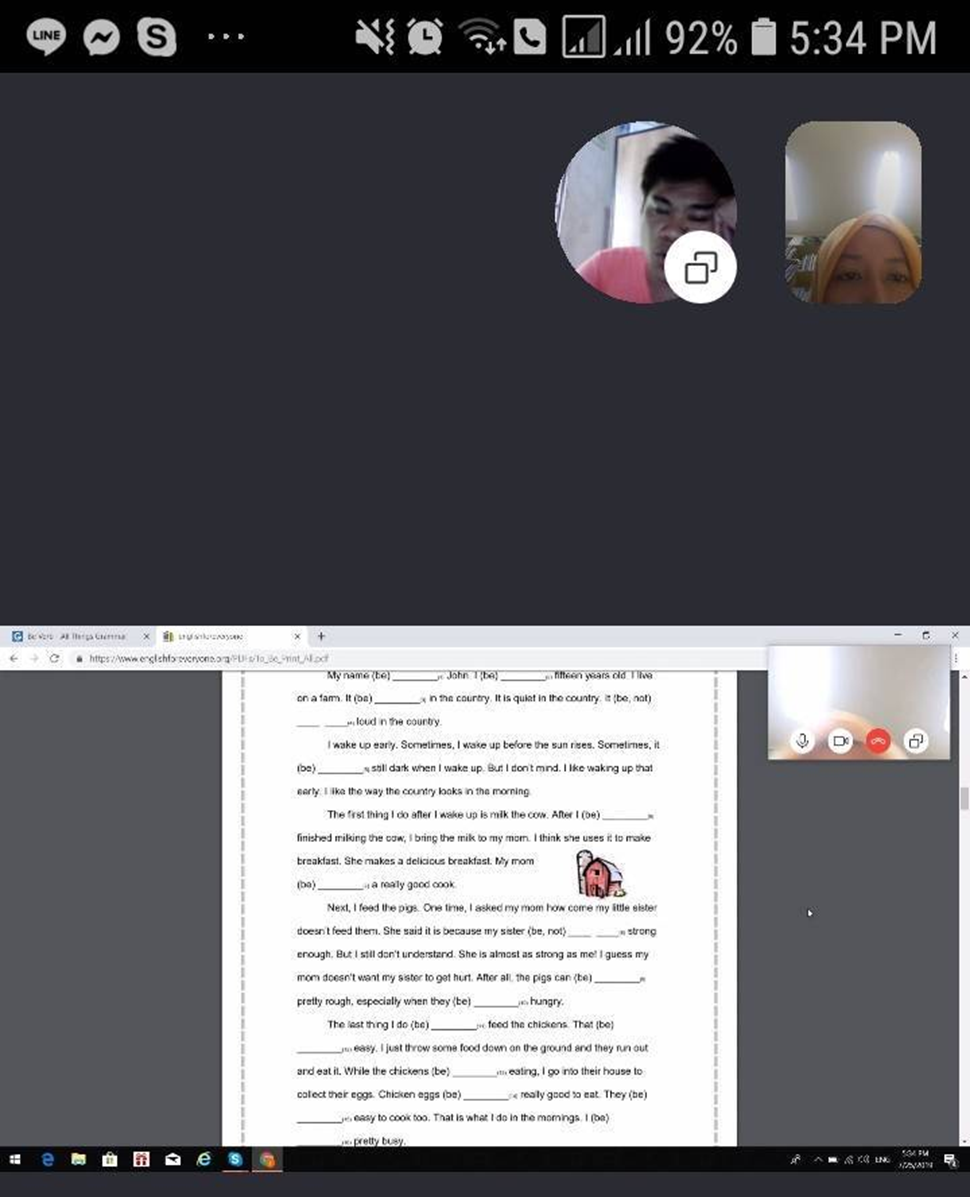 4. ดำเนินงานตามแผน
I SMART
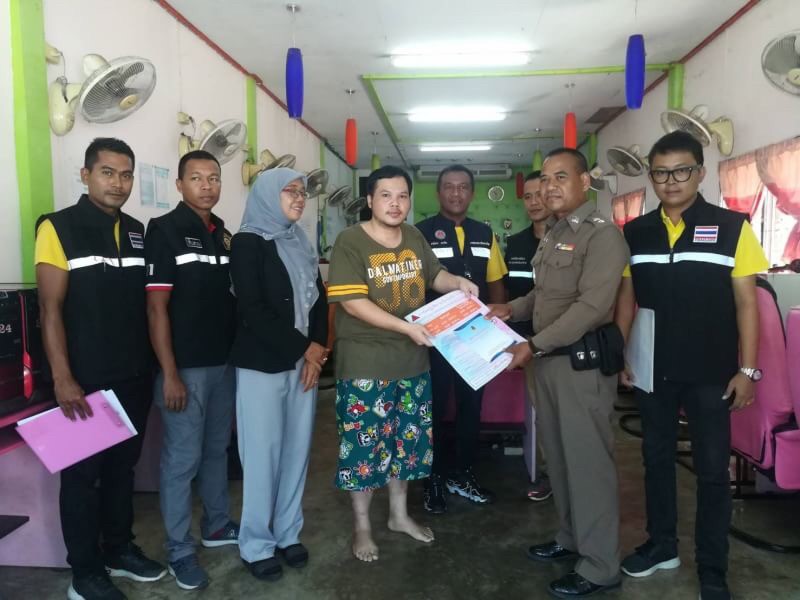 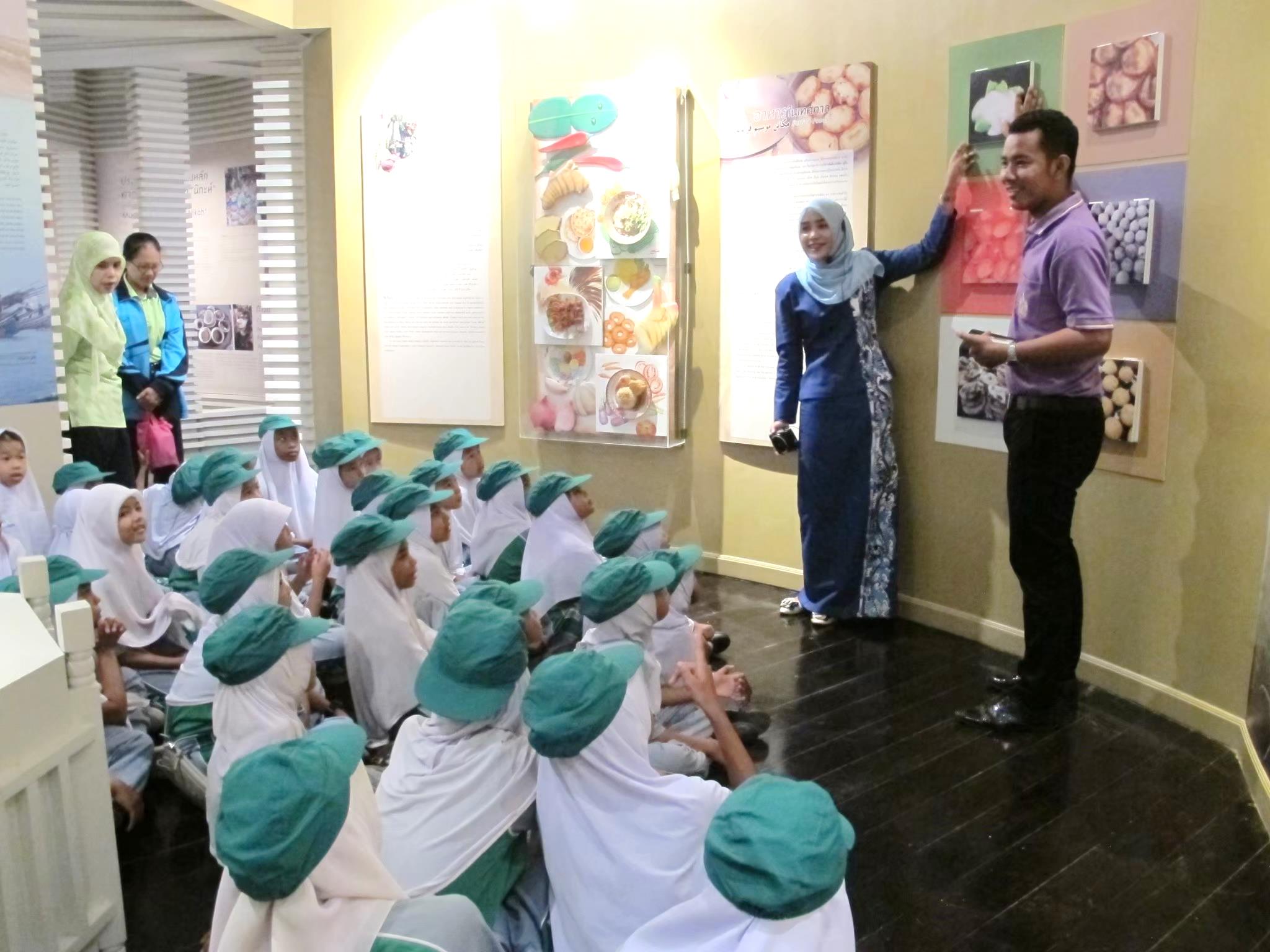 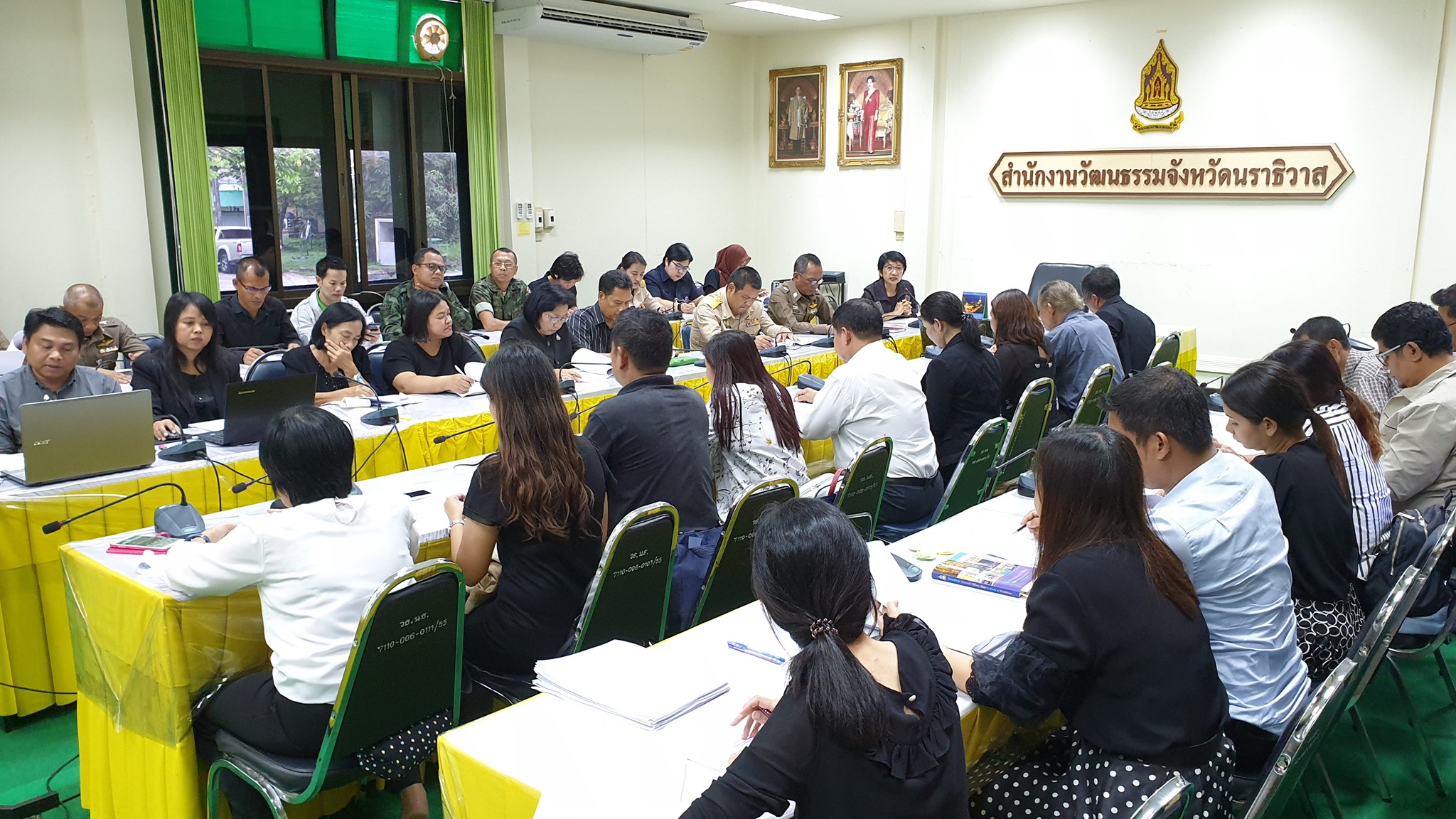 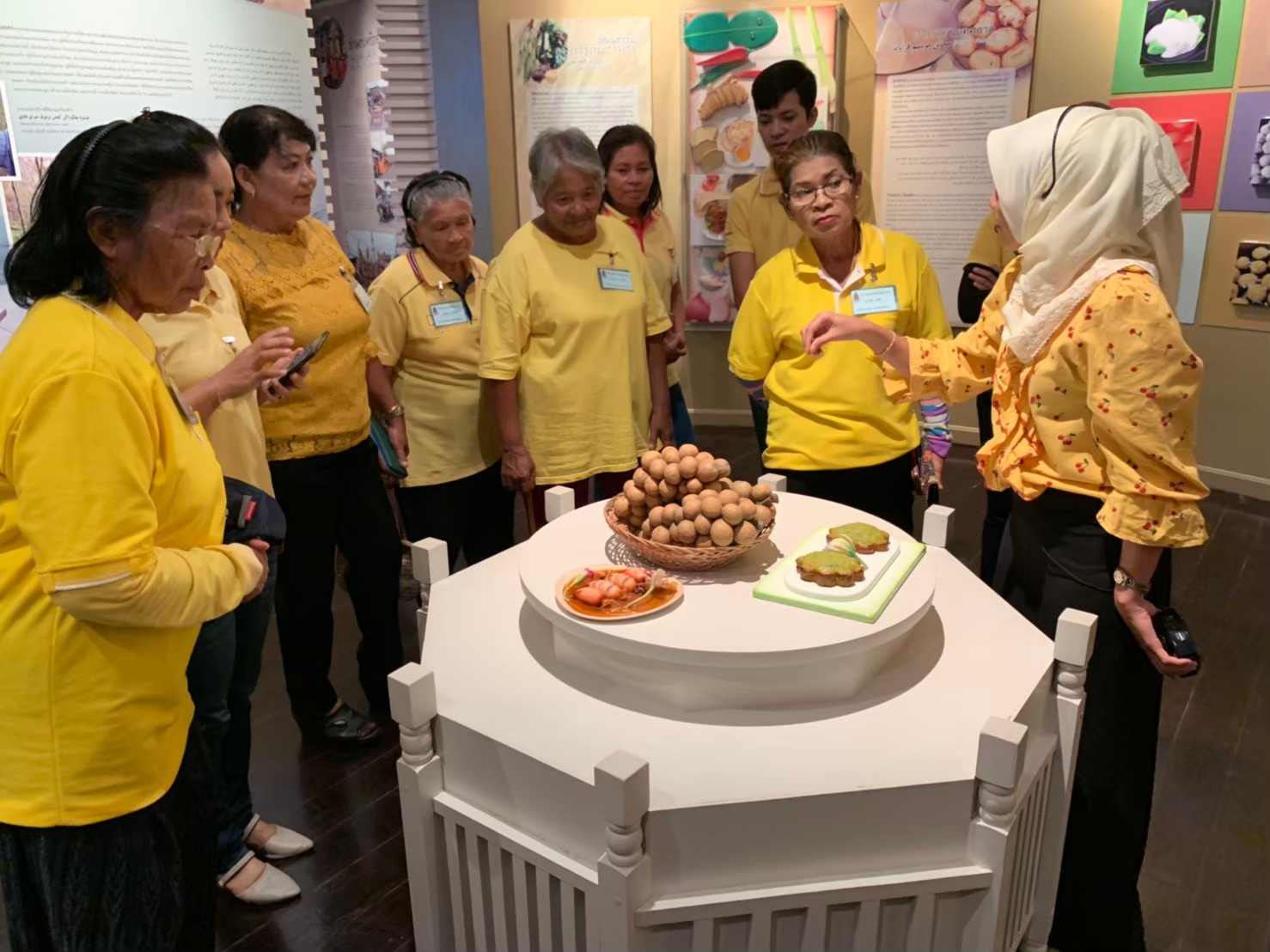 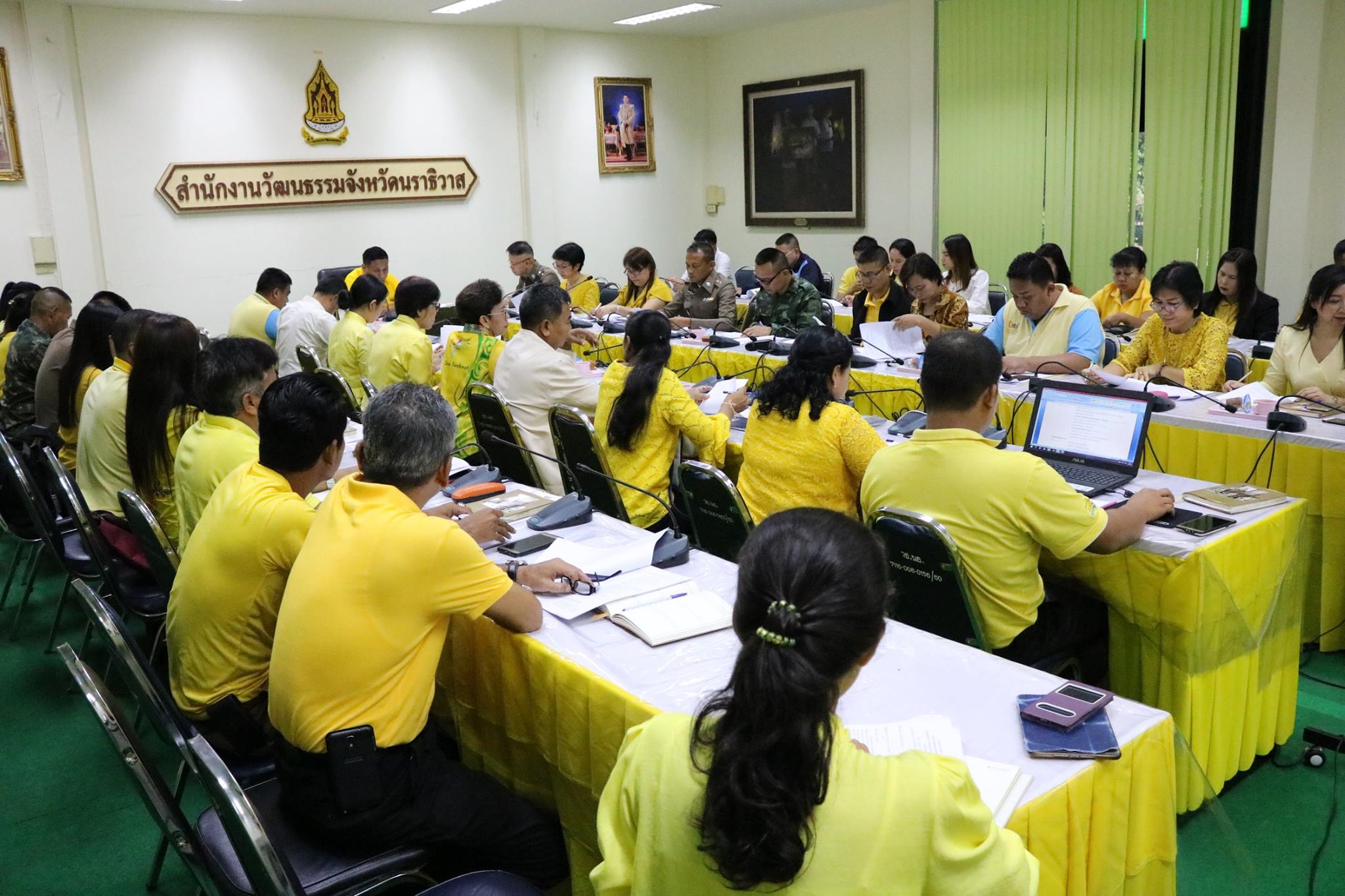 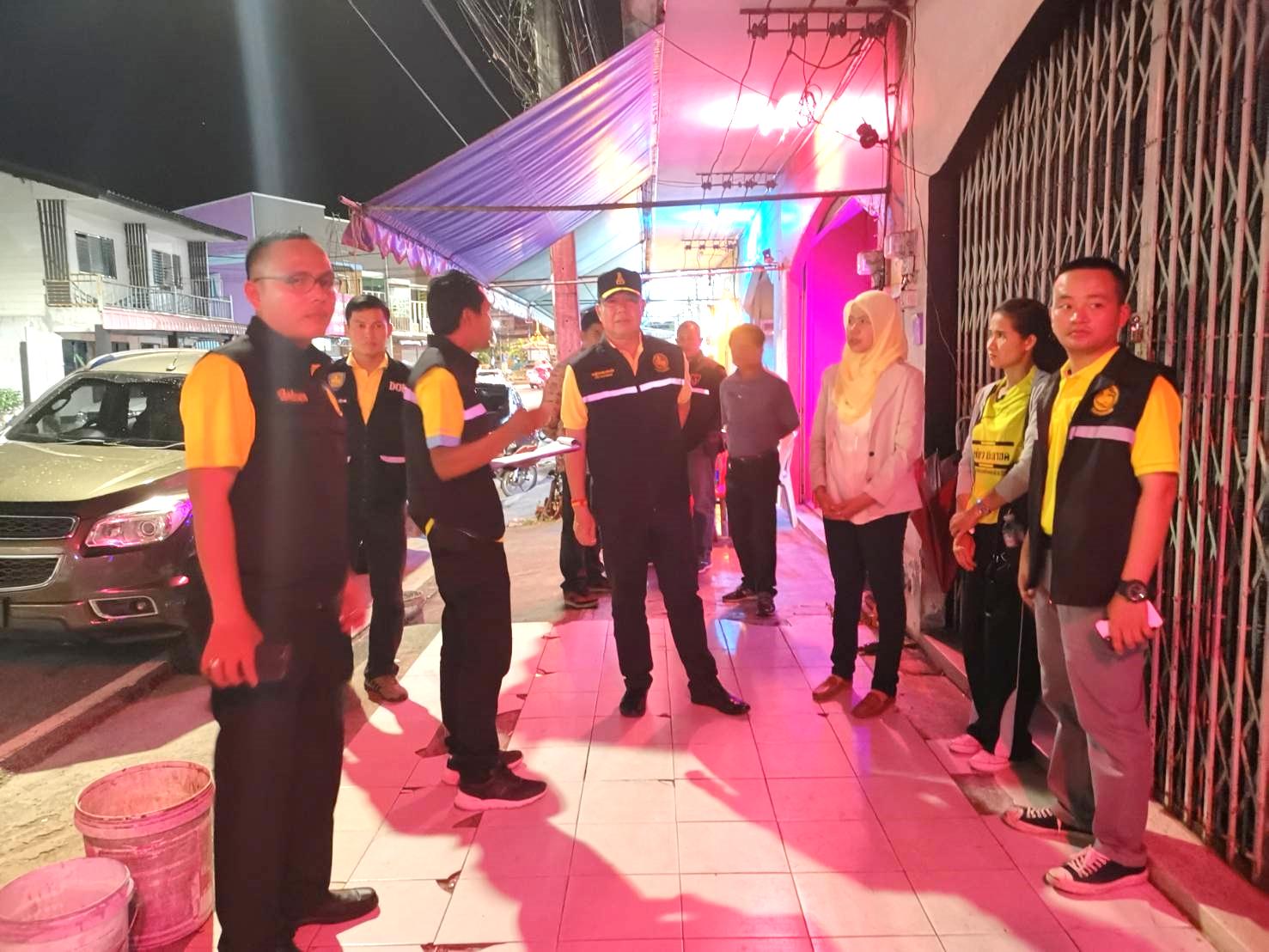 4. ดำเนินงานตามแผน
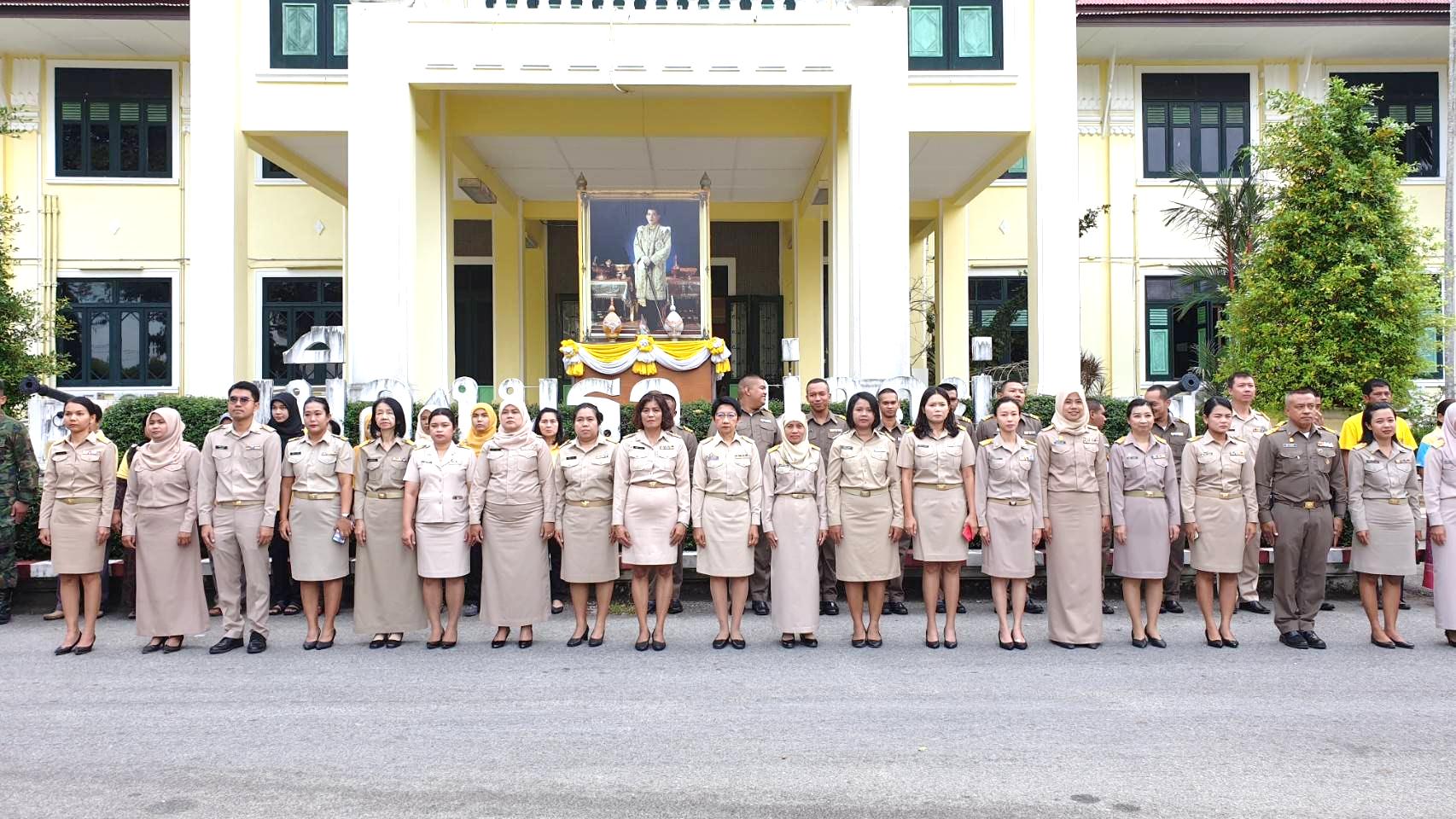 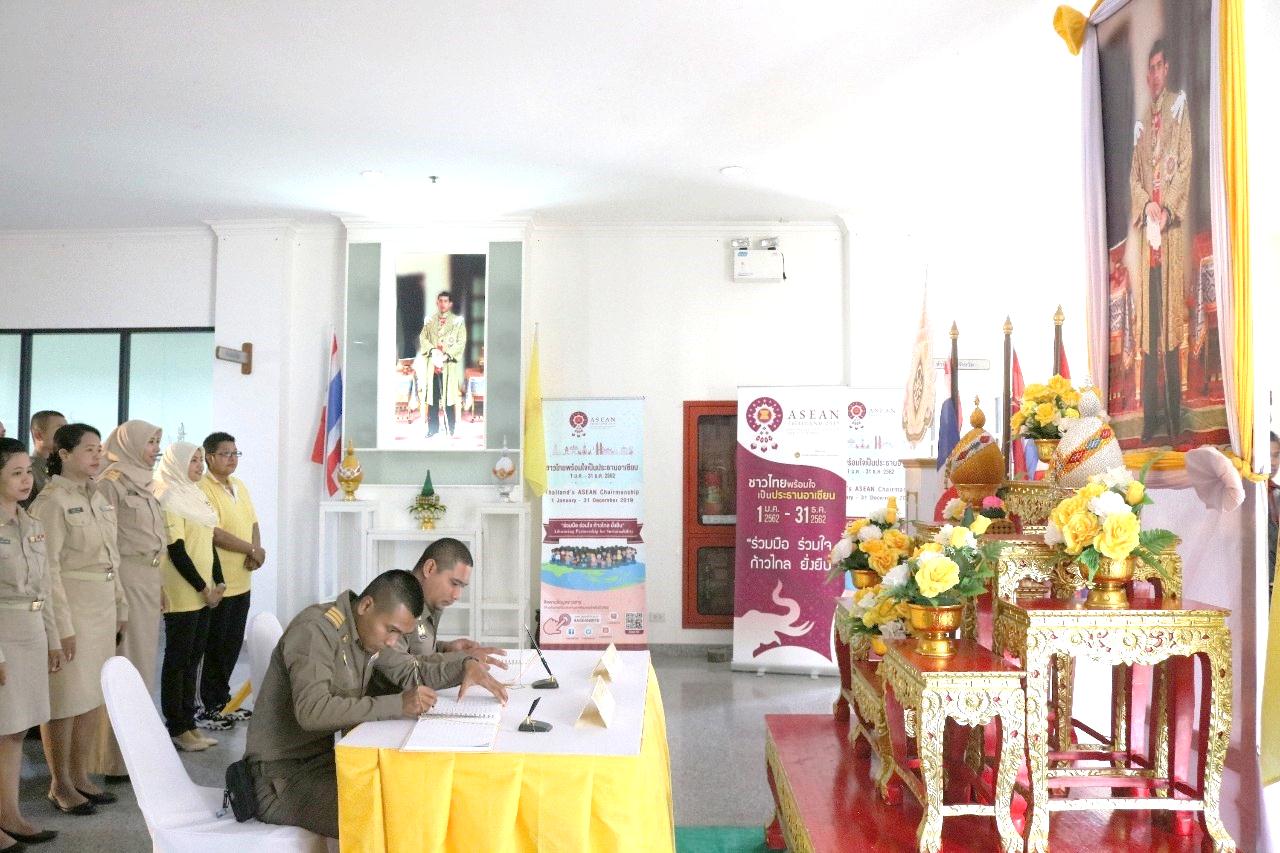 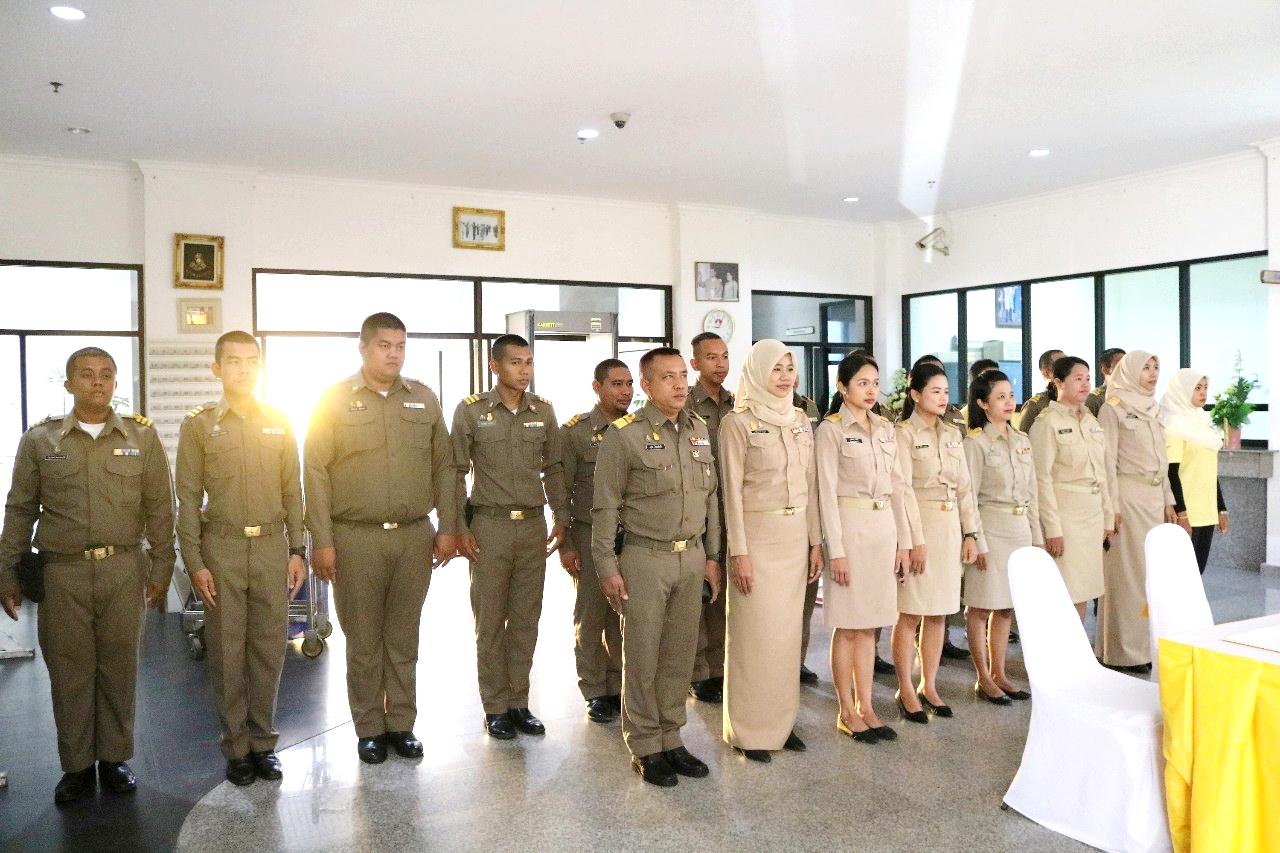 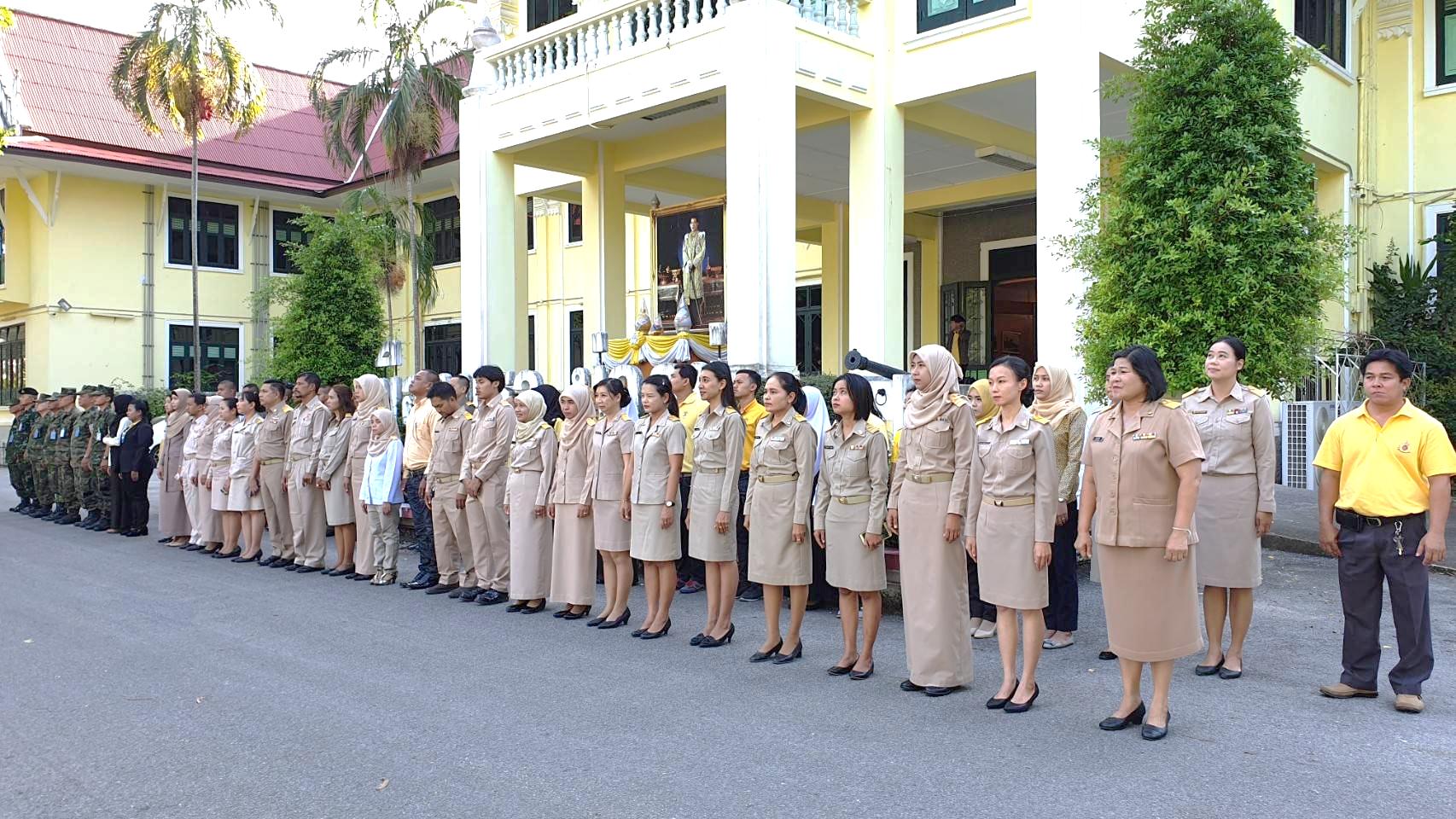 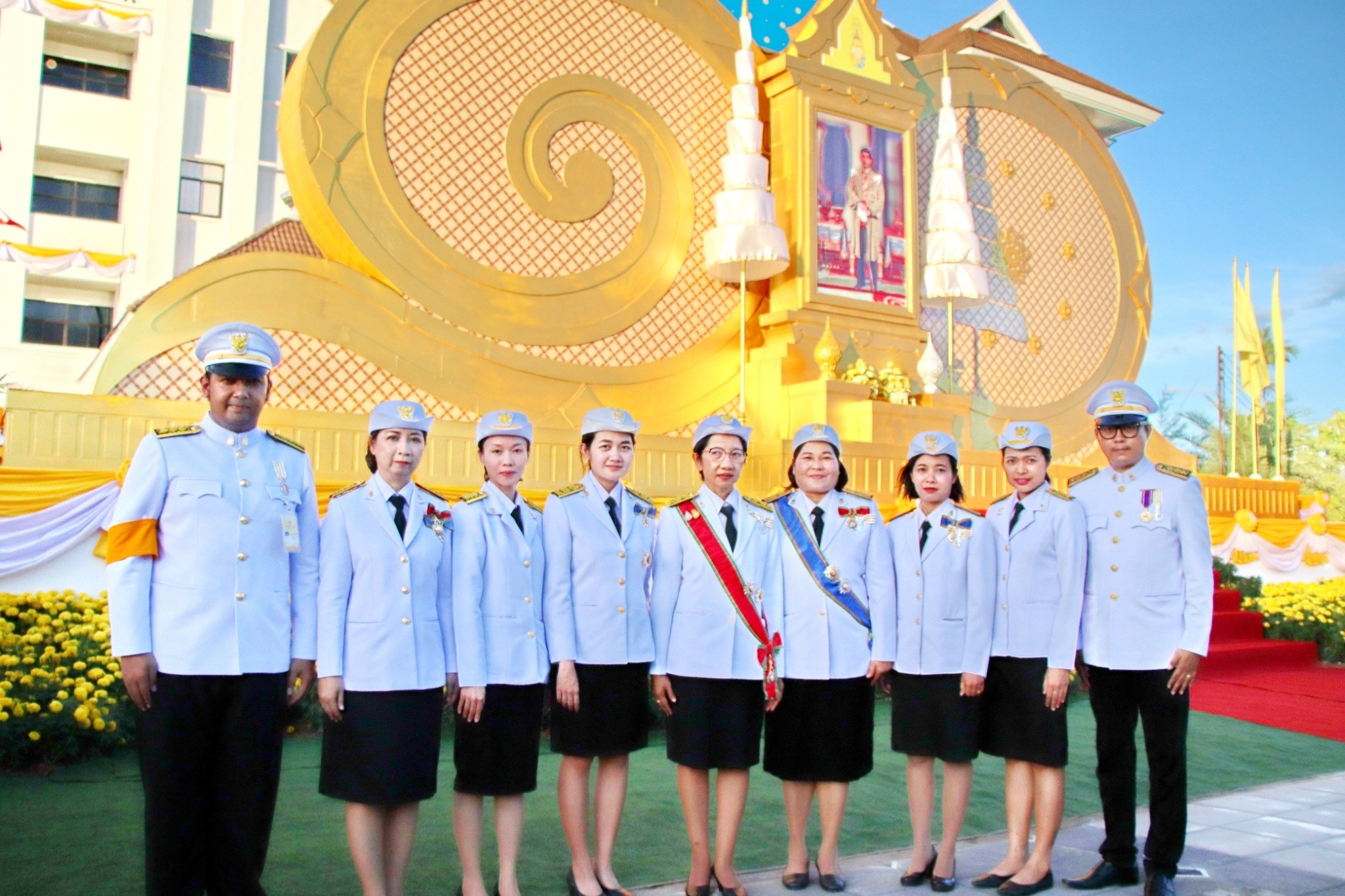 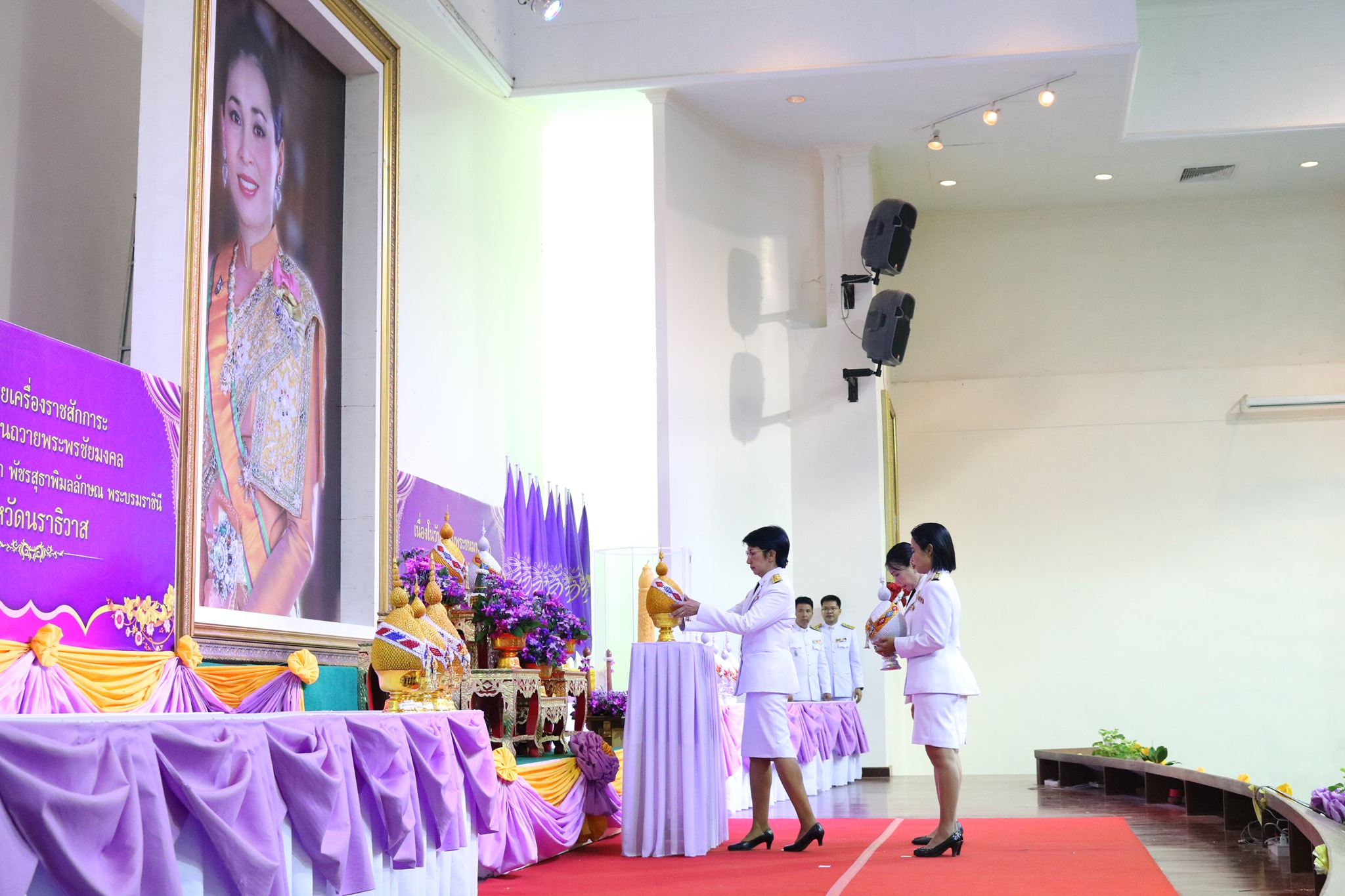 4. ดำเนินงานตามแผน
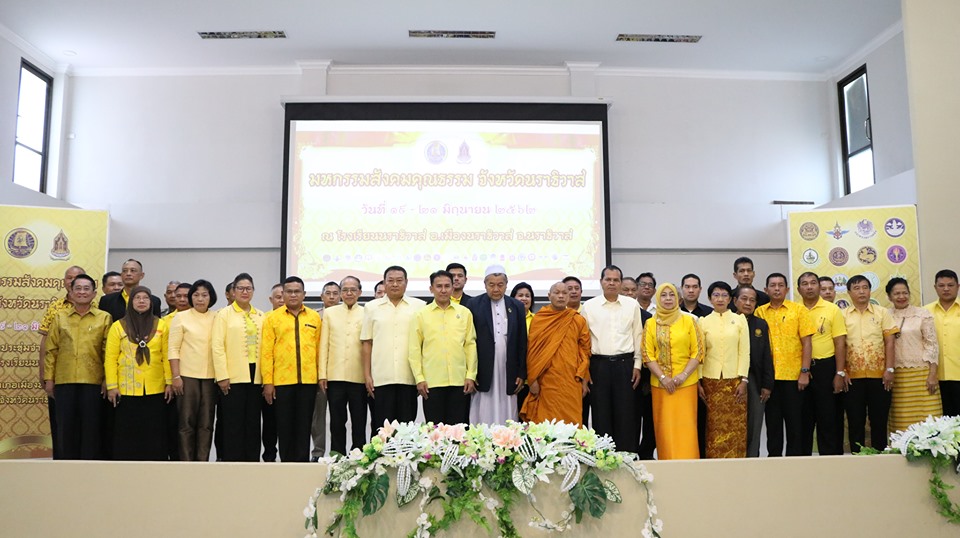 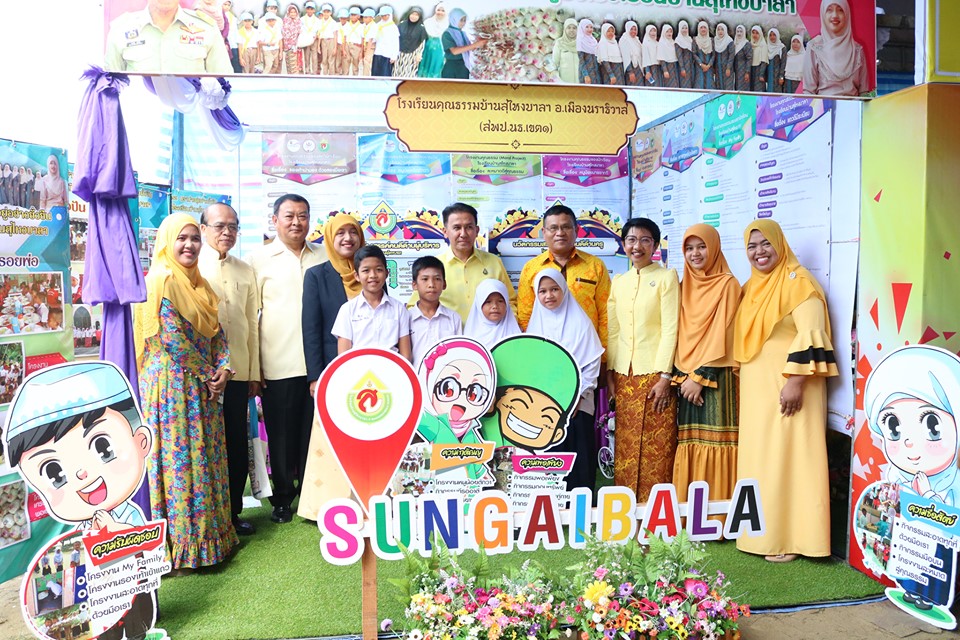 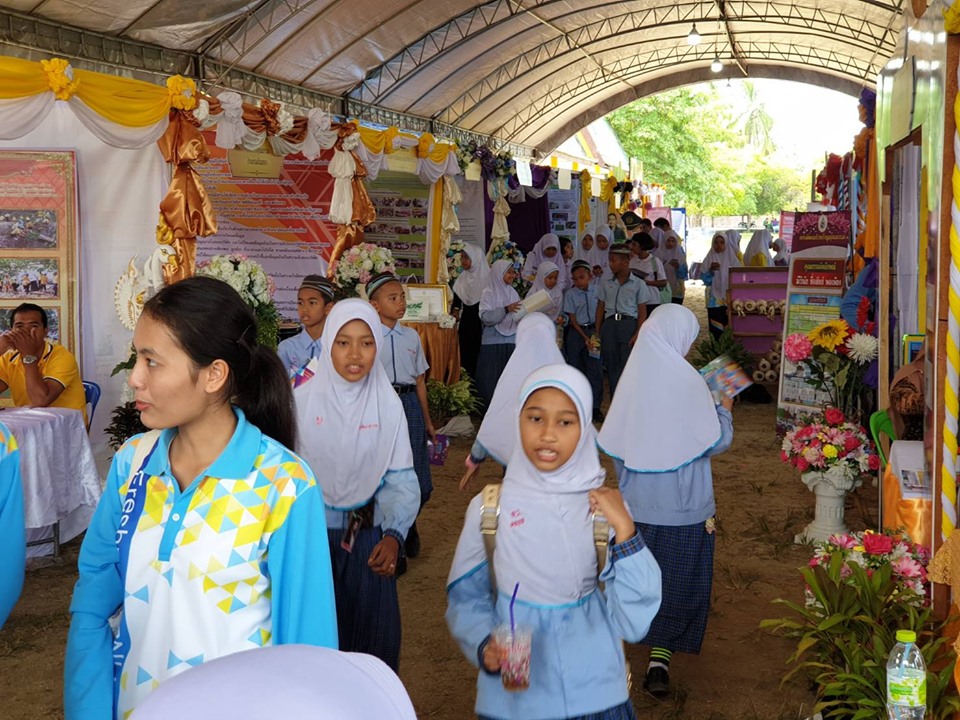 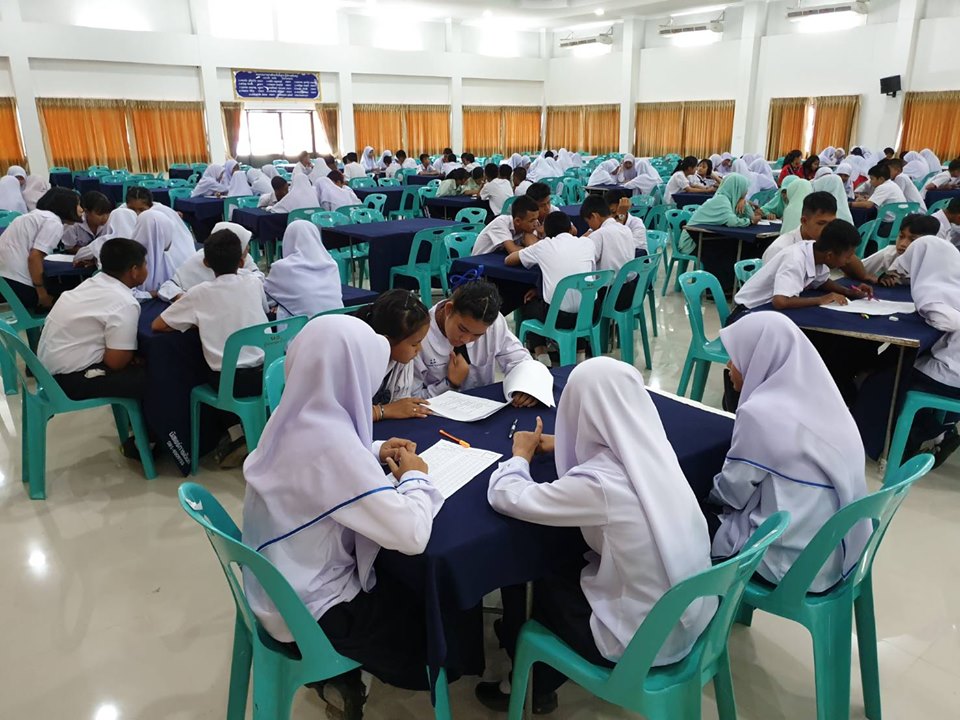 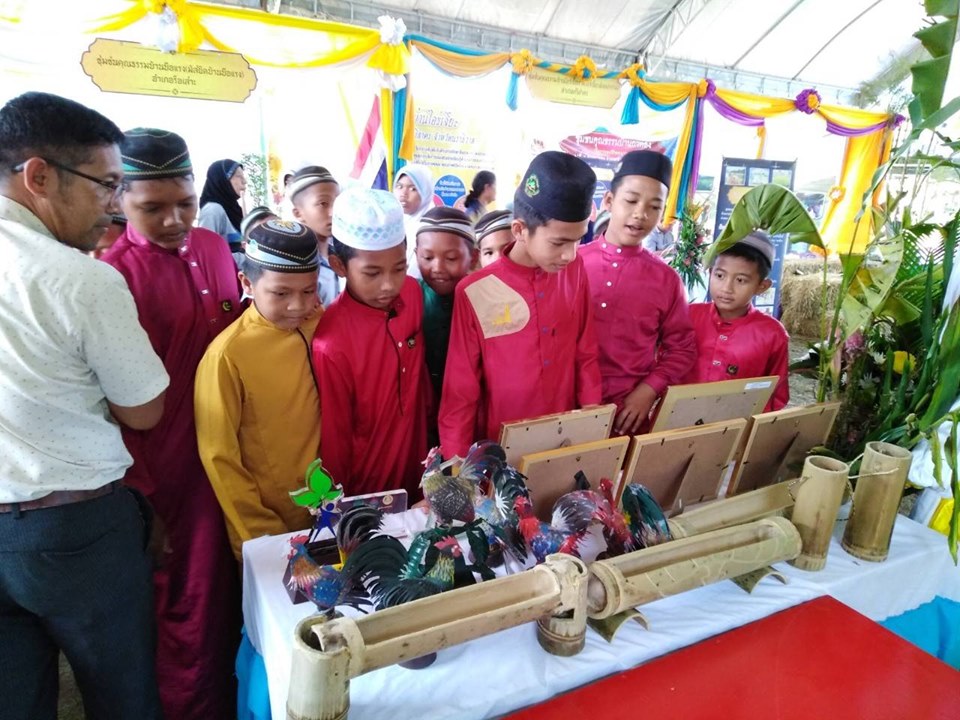 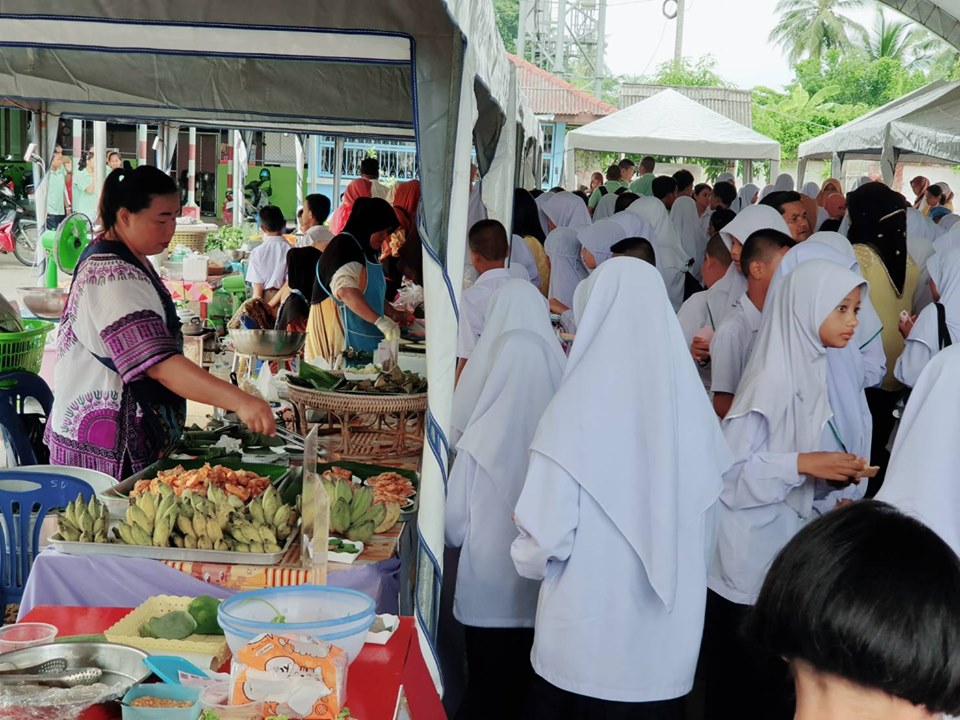 4. ดำเนินงานตามแผน
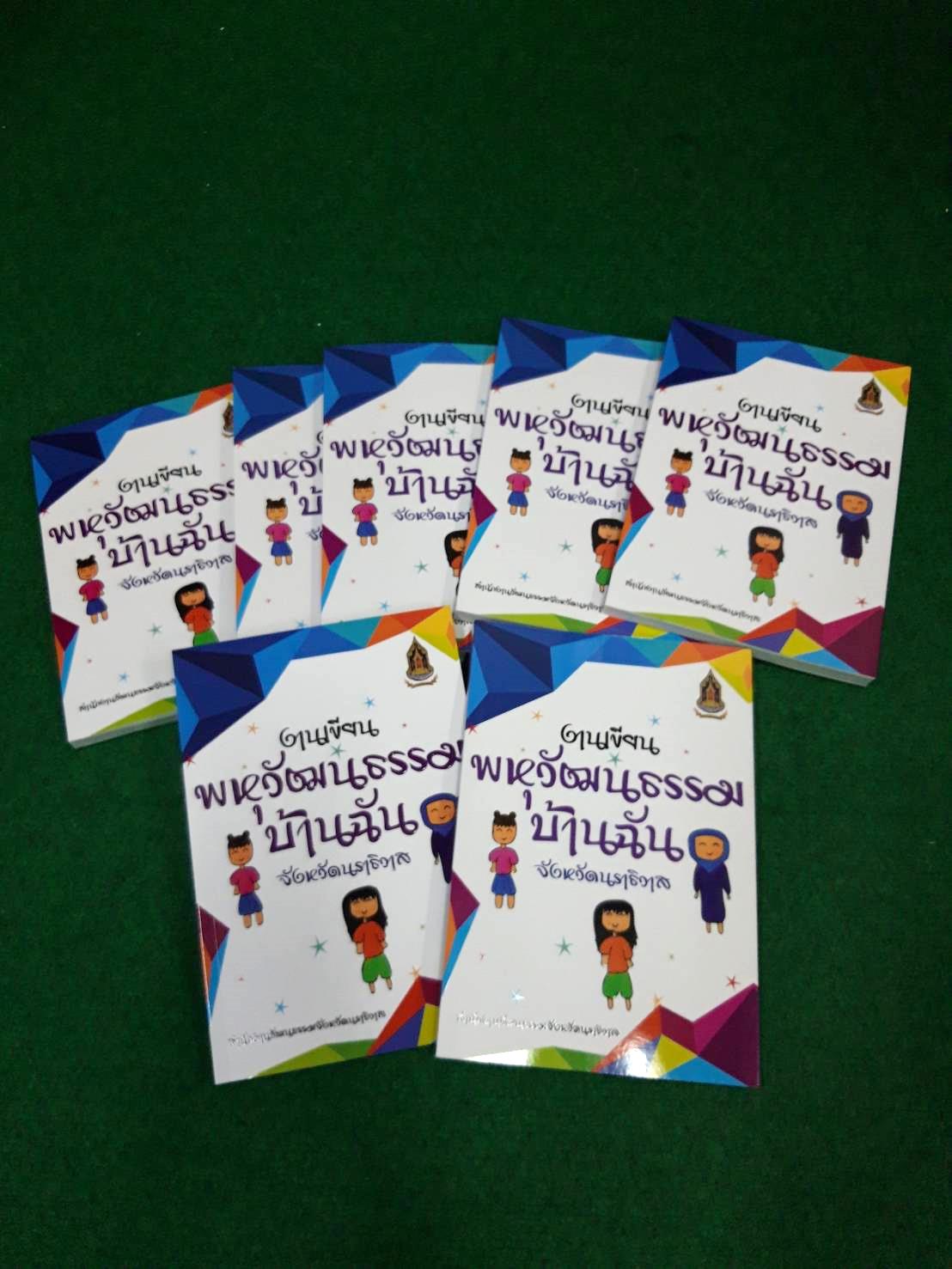 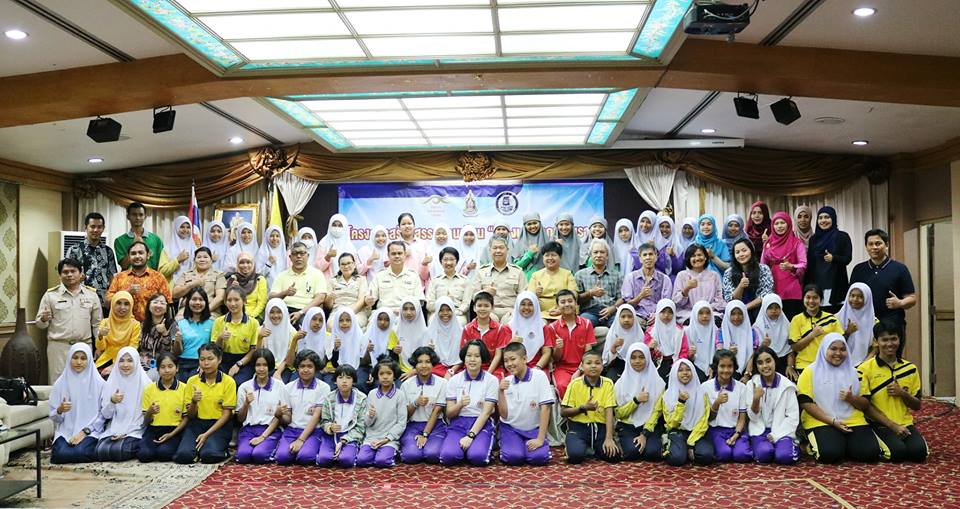 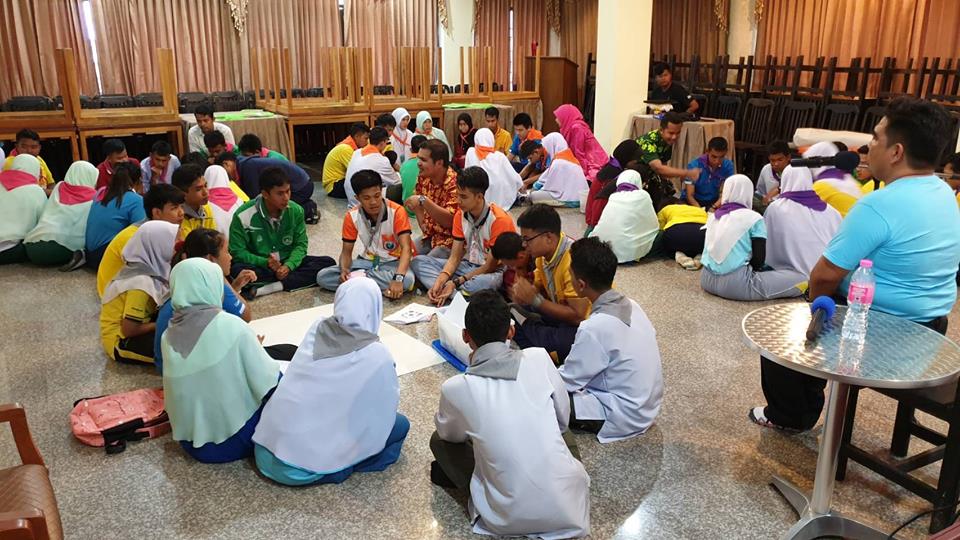 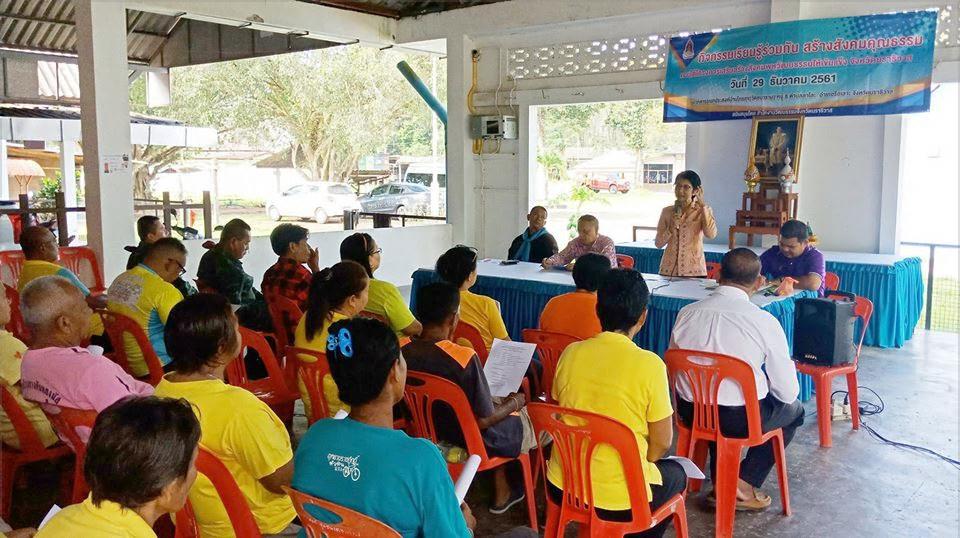 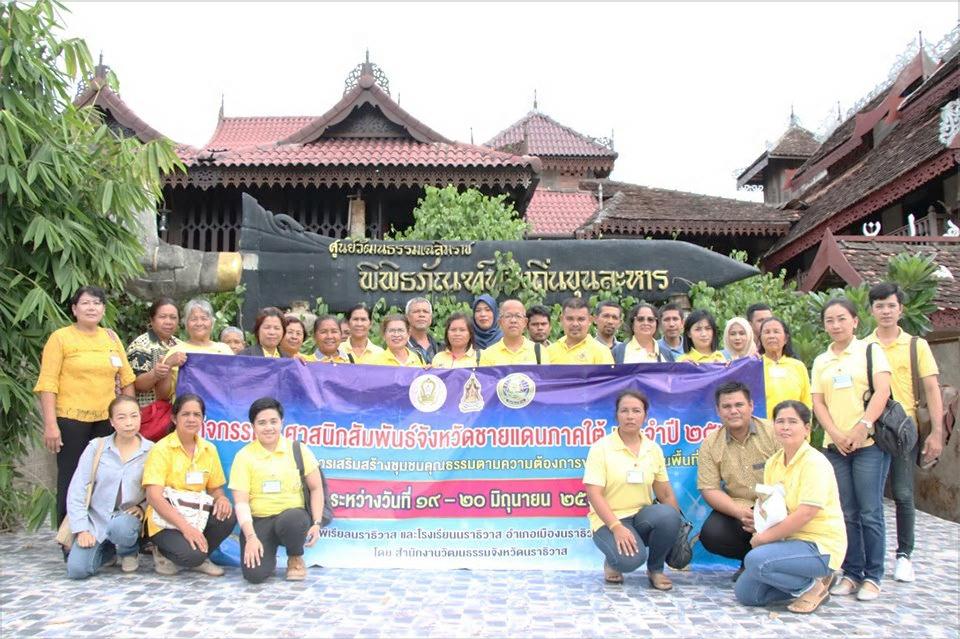 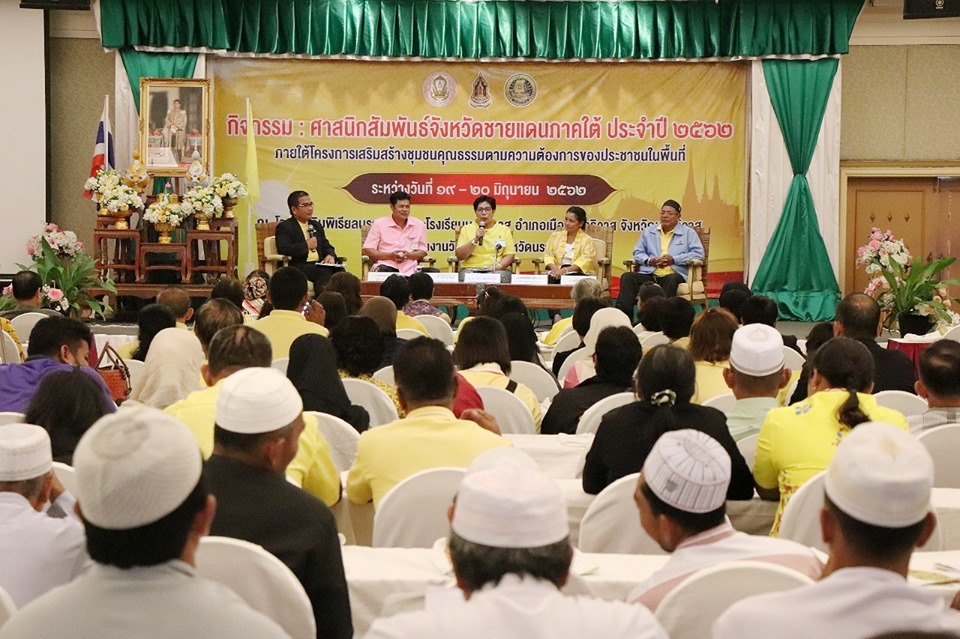 4. ดำเนินงานตามแผน
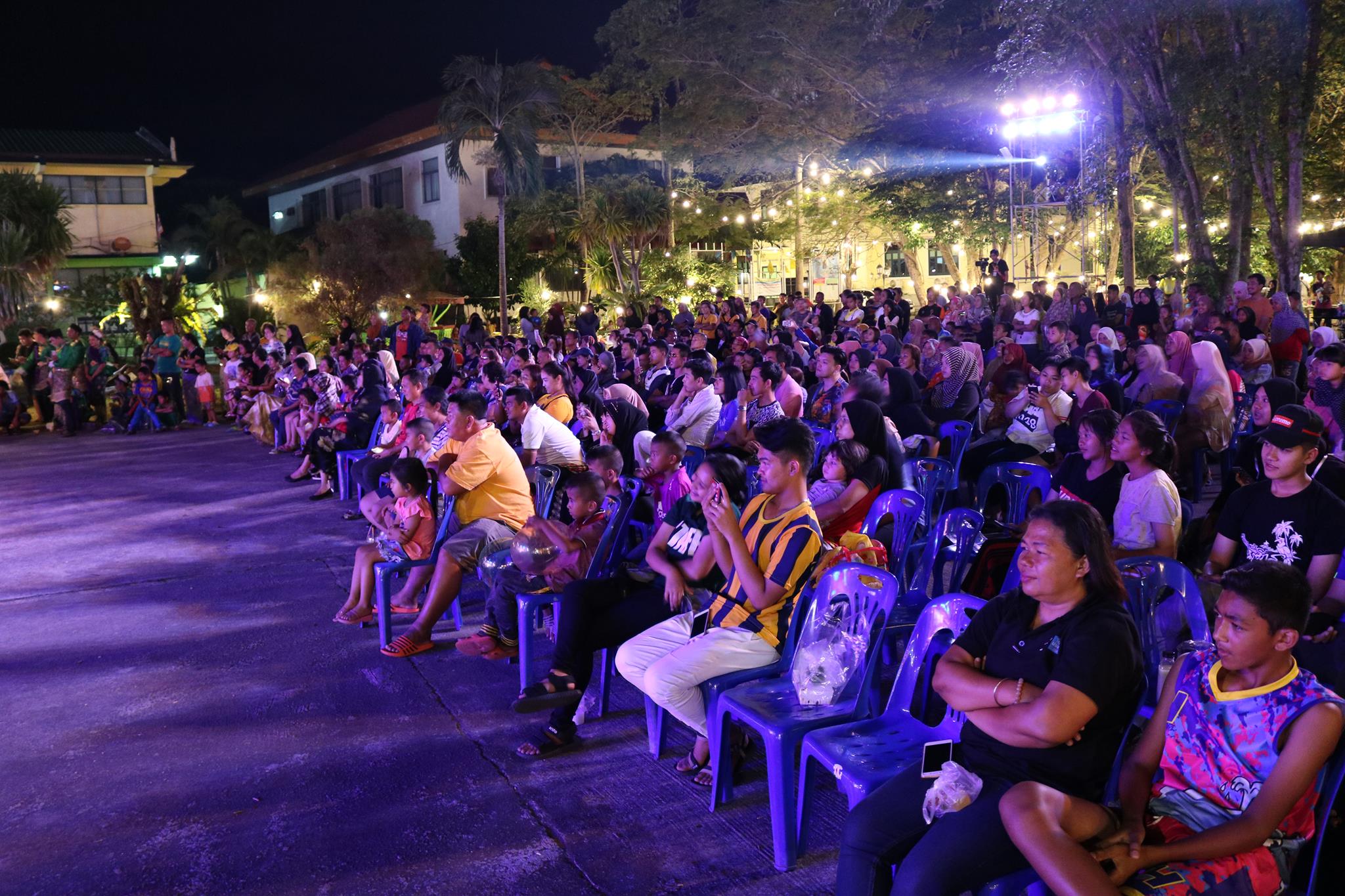 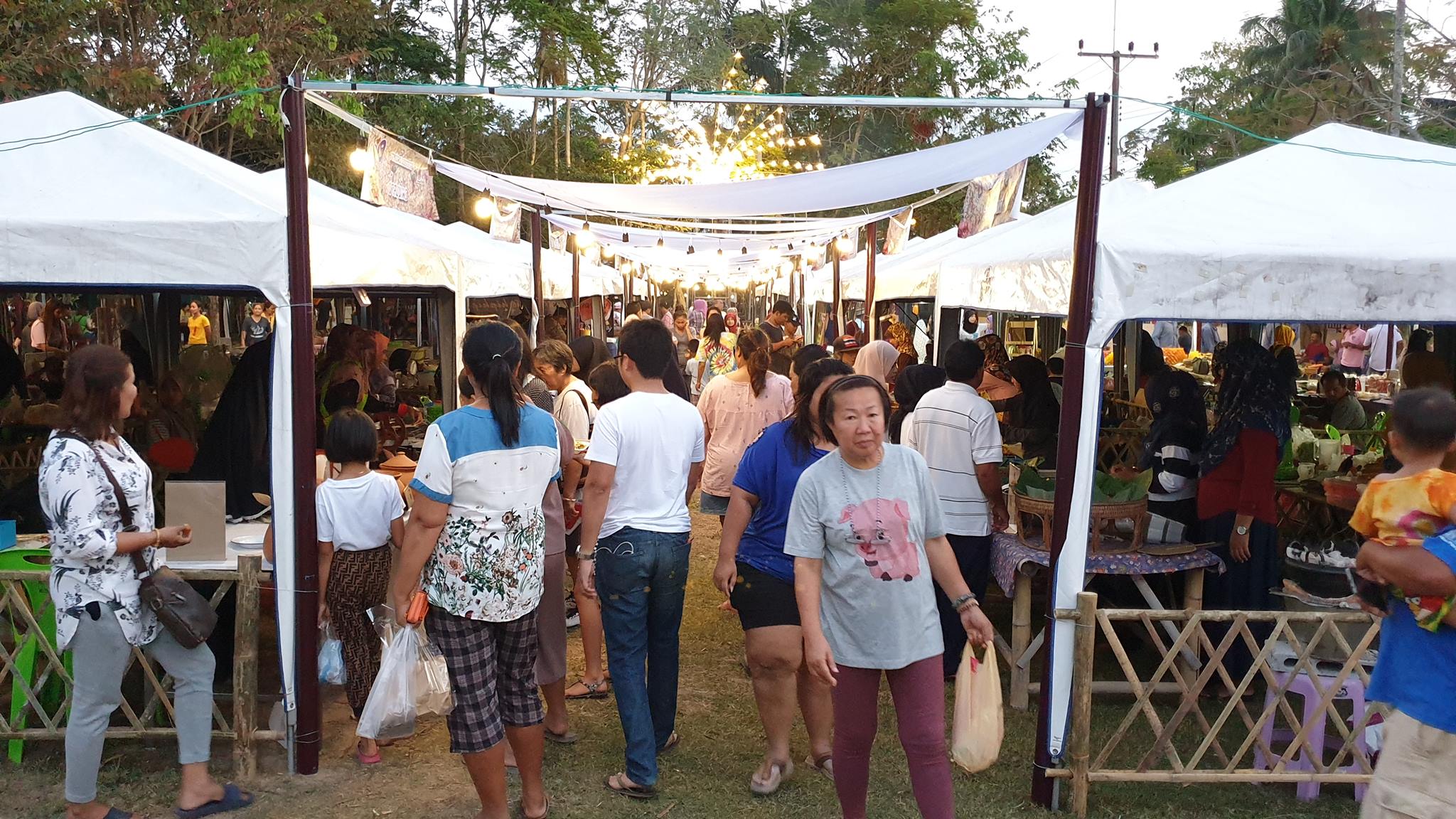 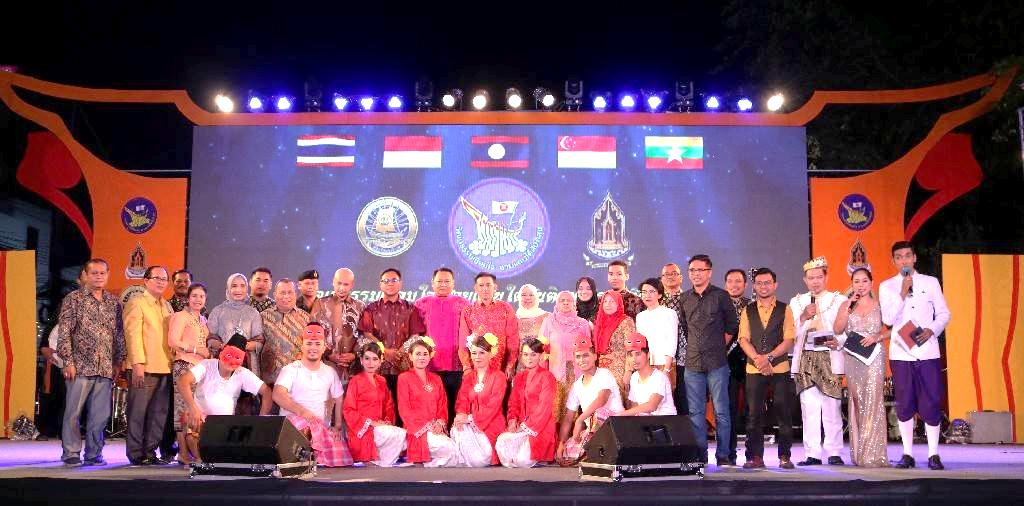 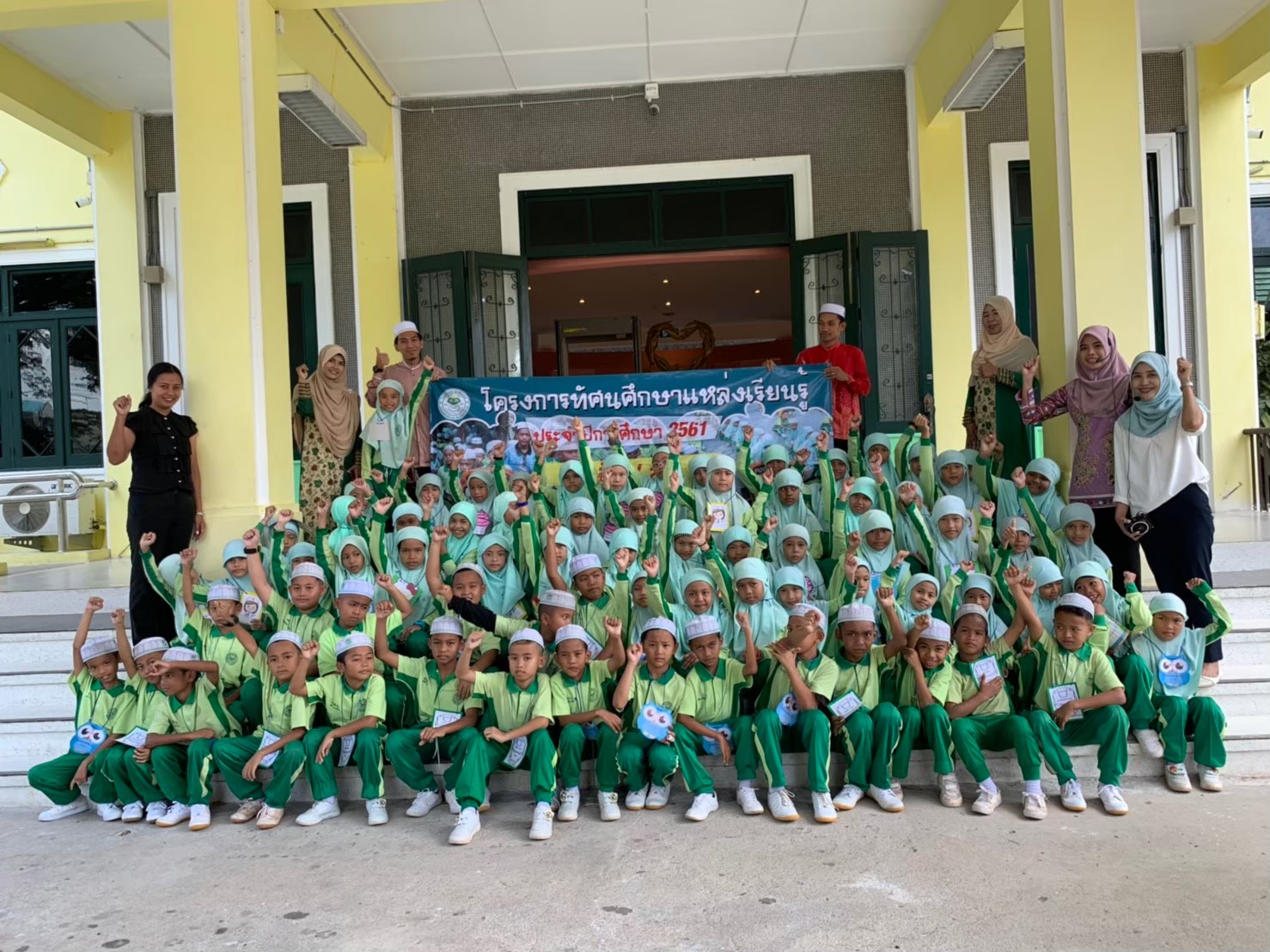 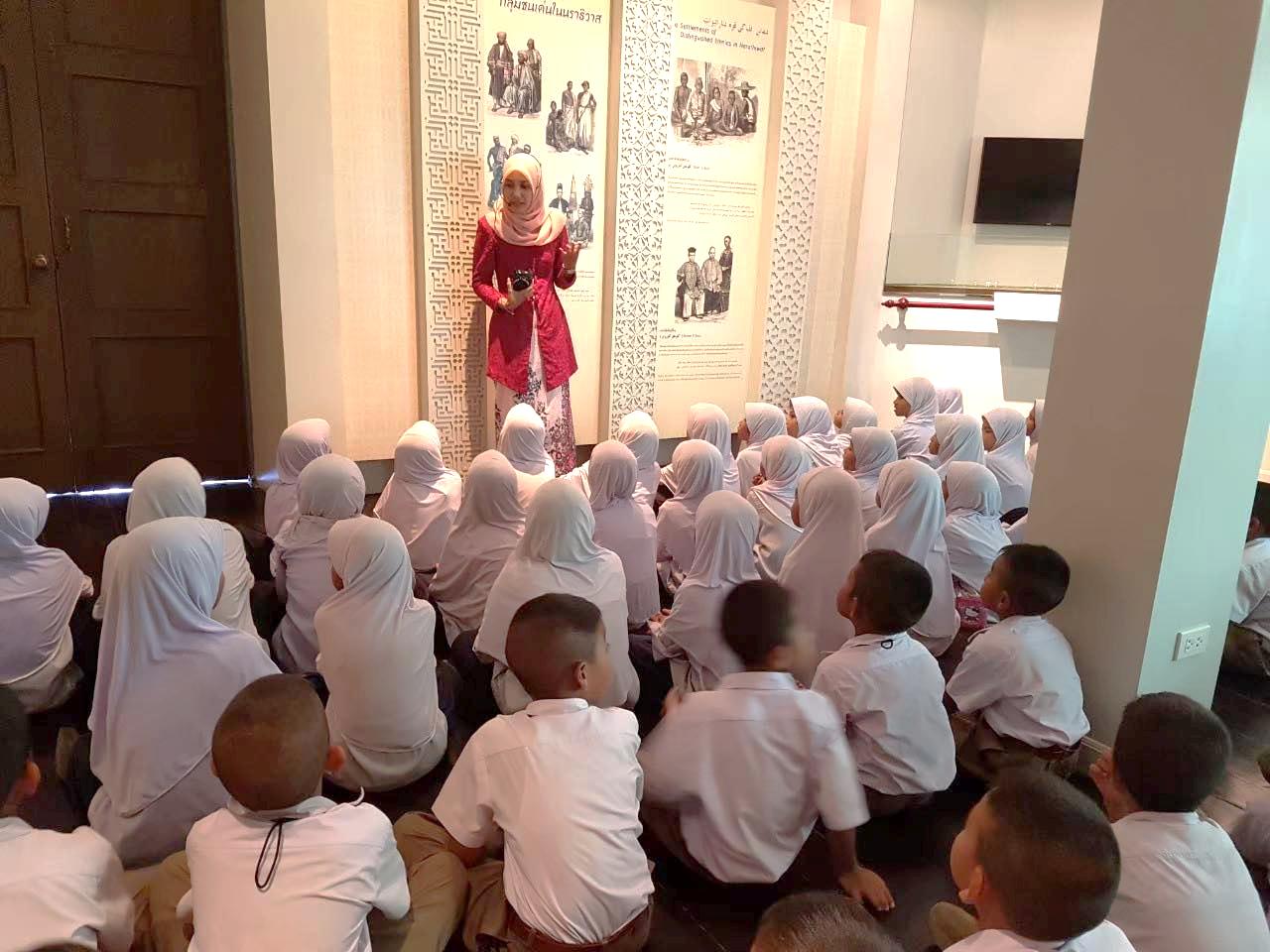 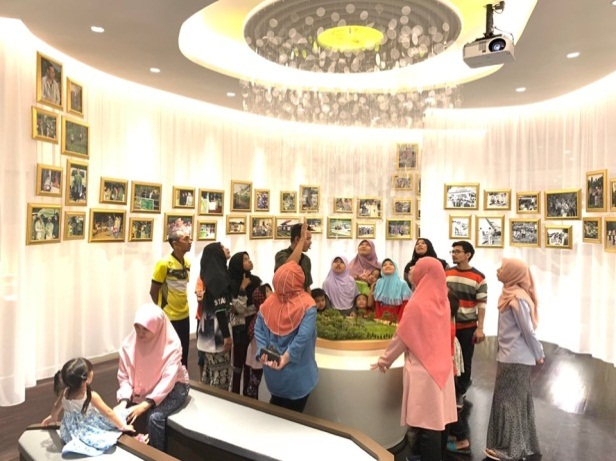 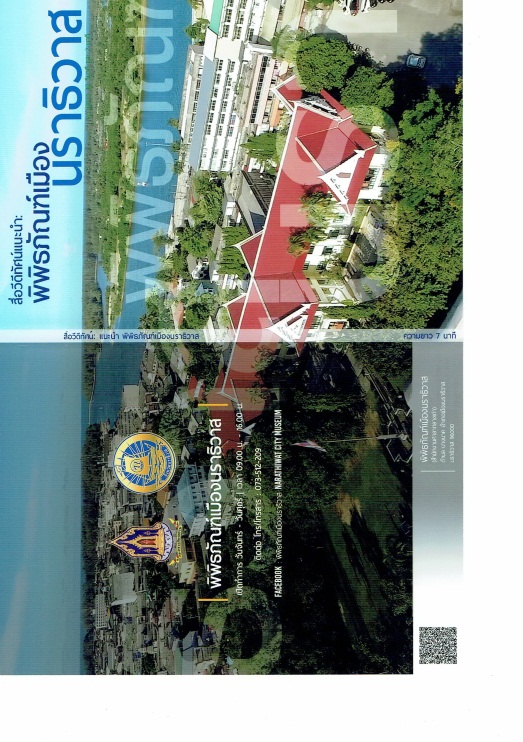 4. ดำเนินงานตามแผน
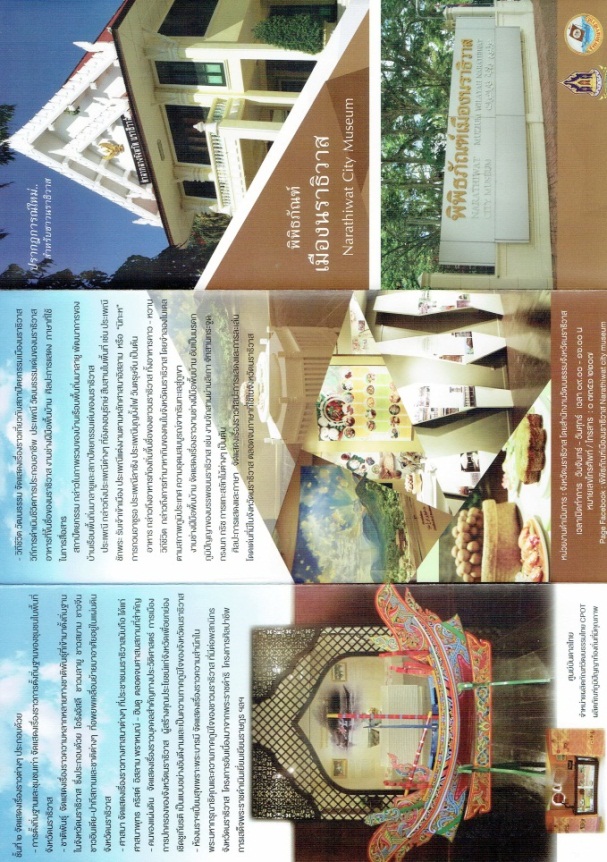 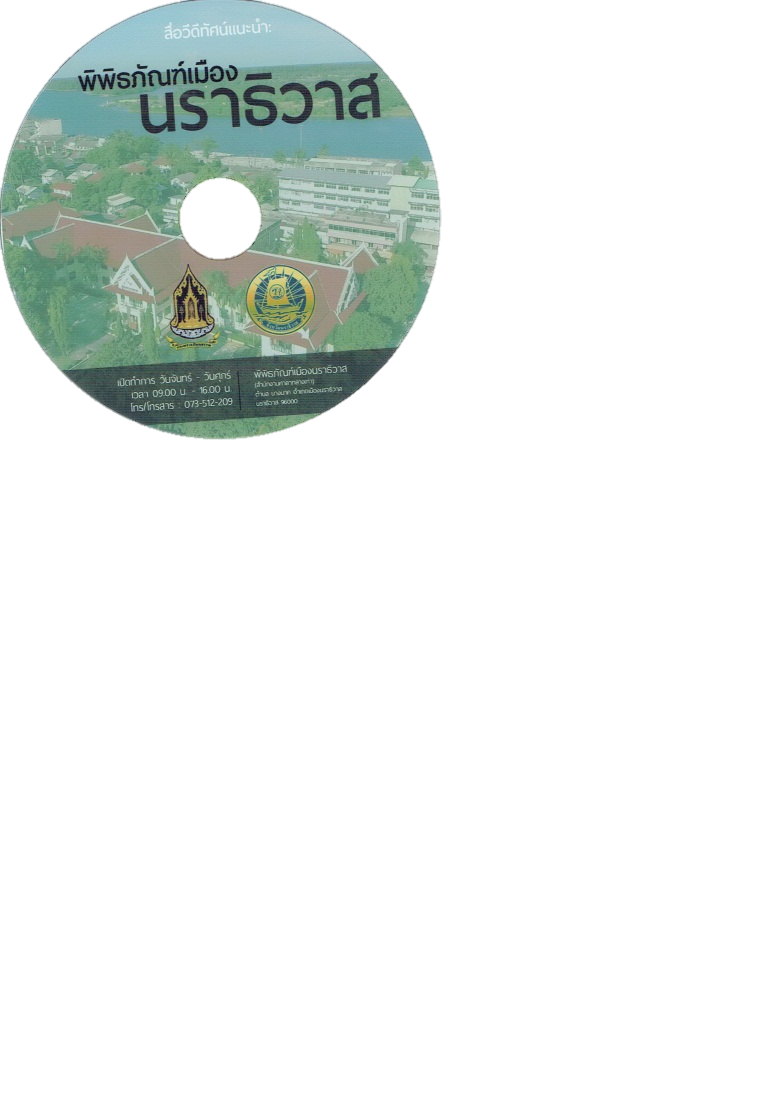 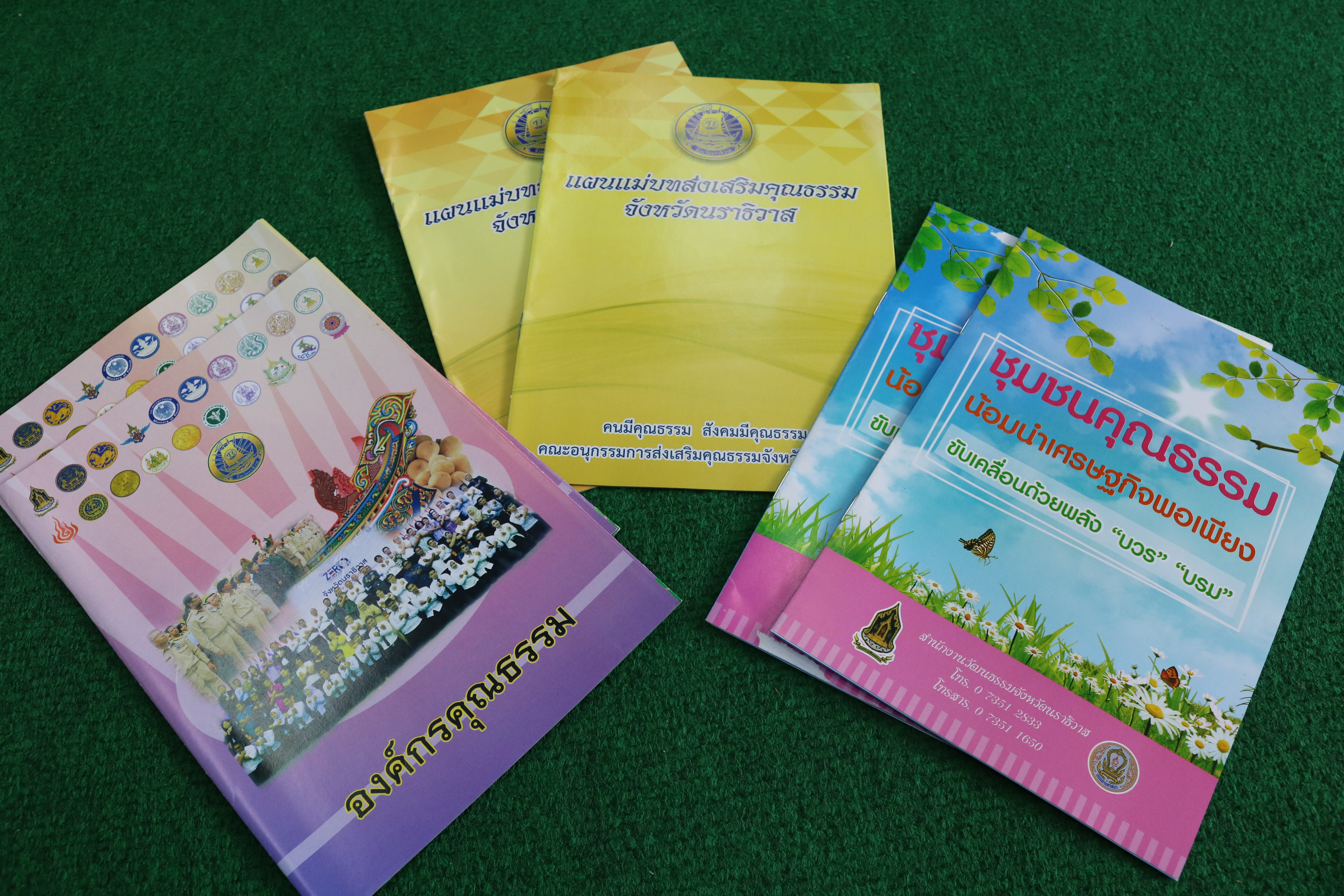 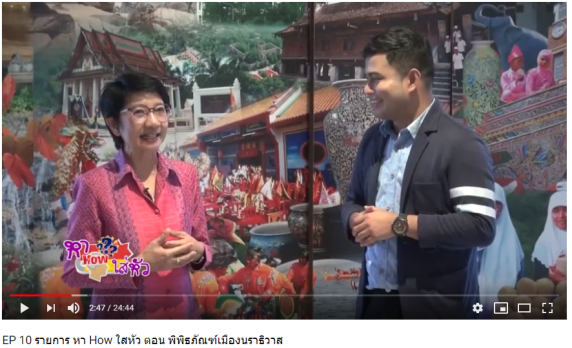 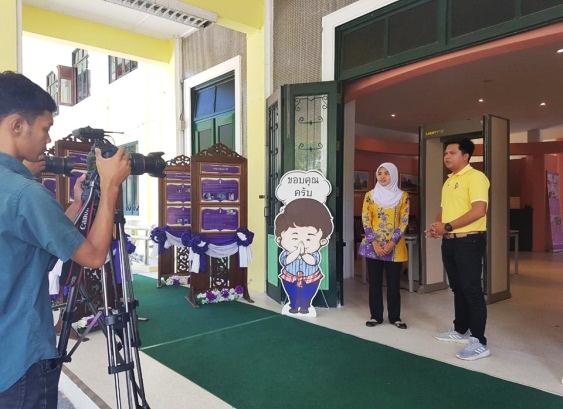 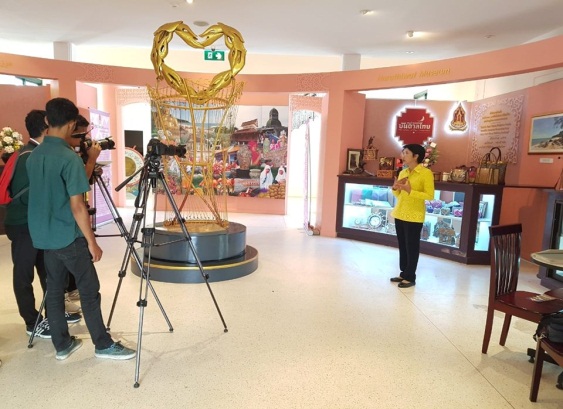 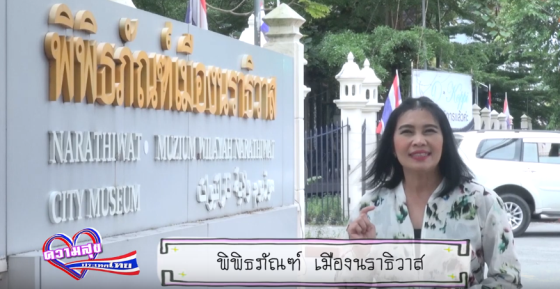 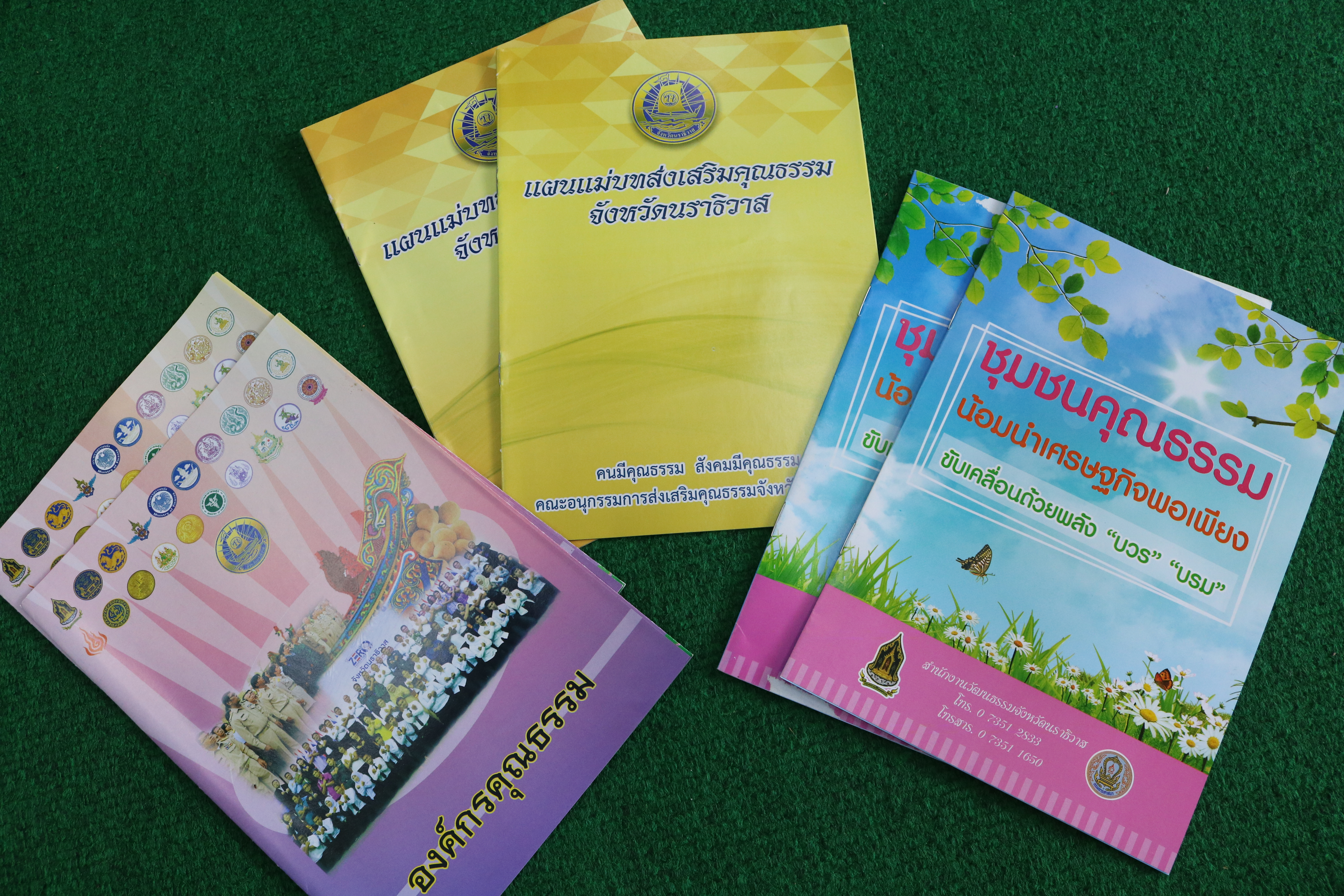 5. จัดระบบติดตาม รายงานผล
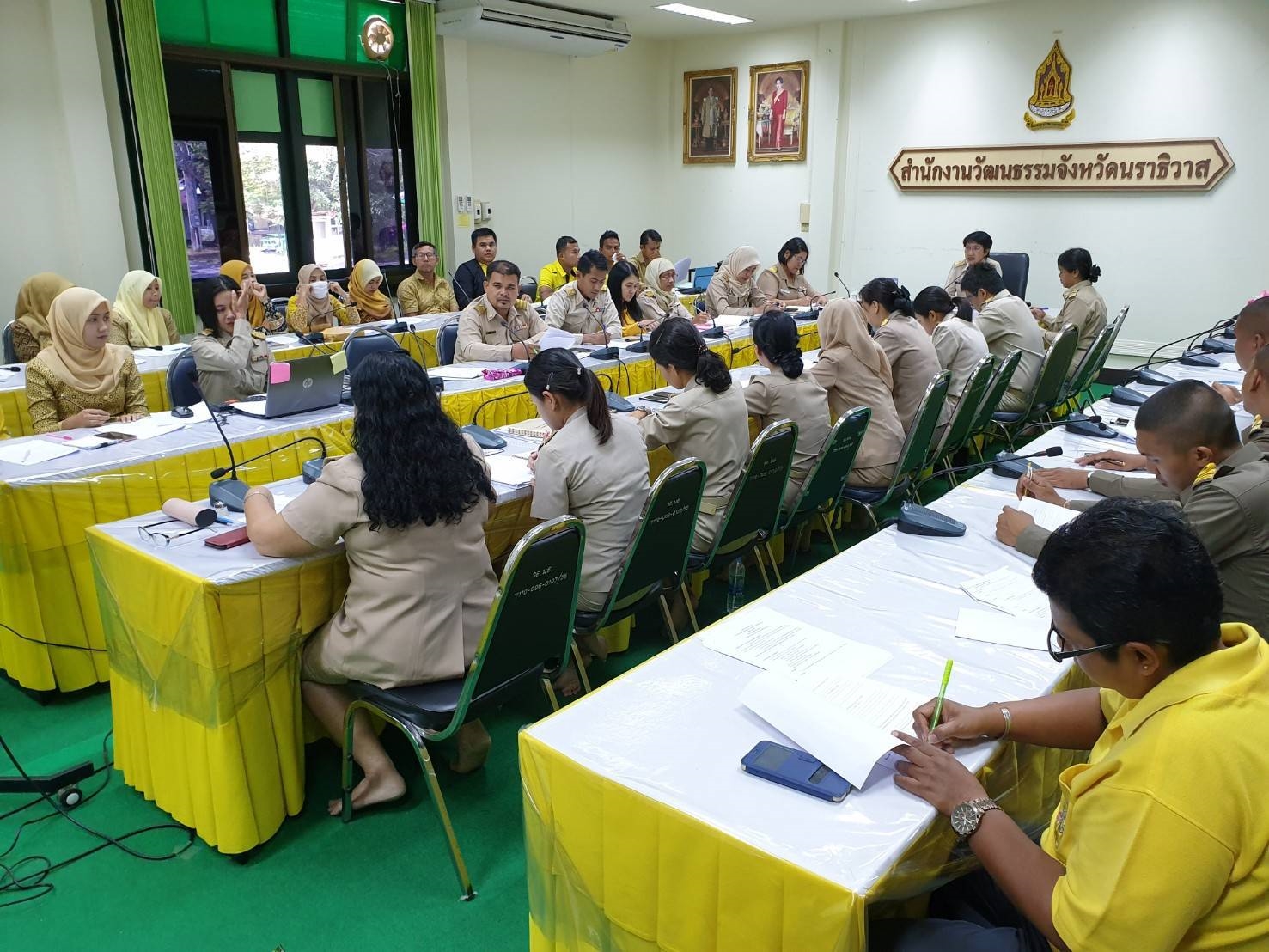 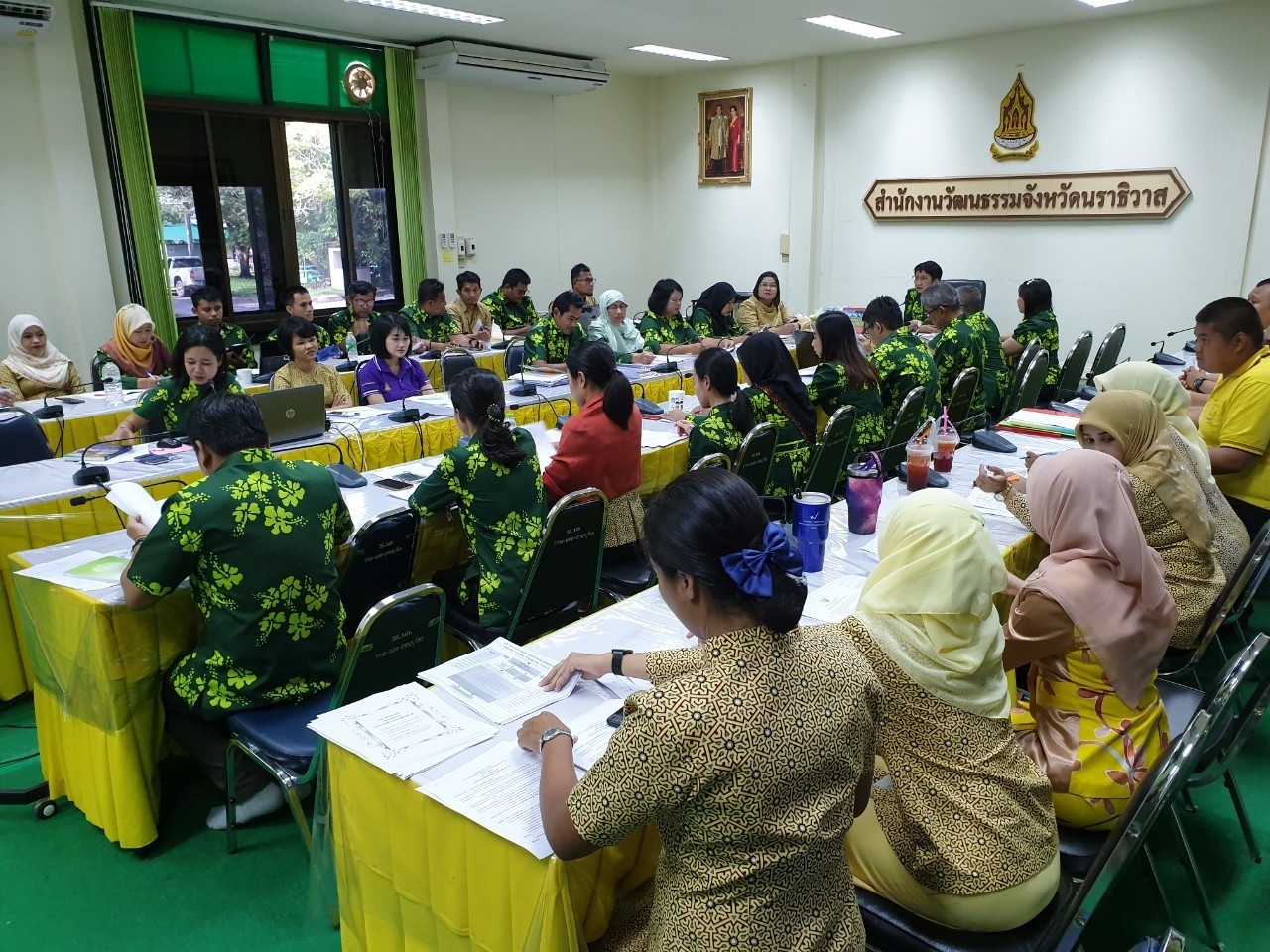 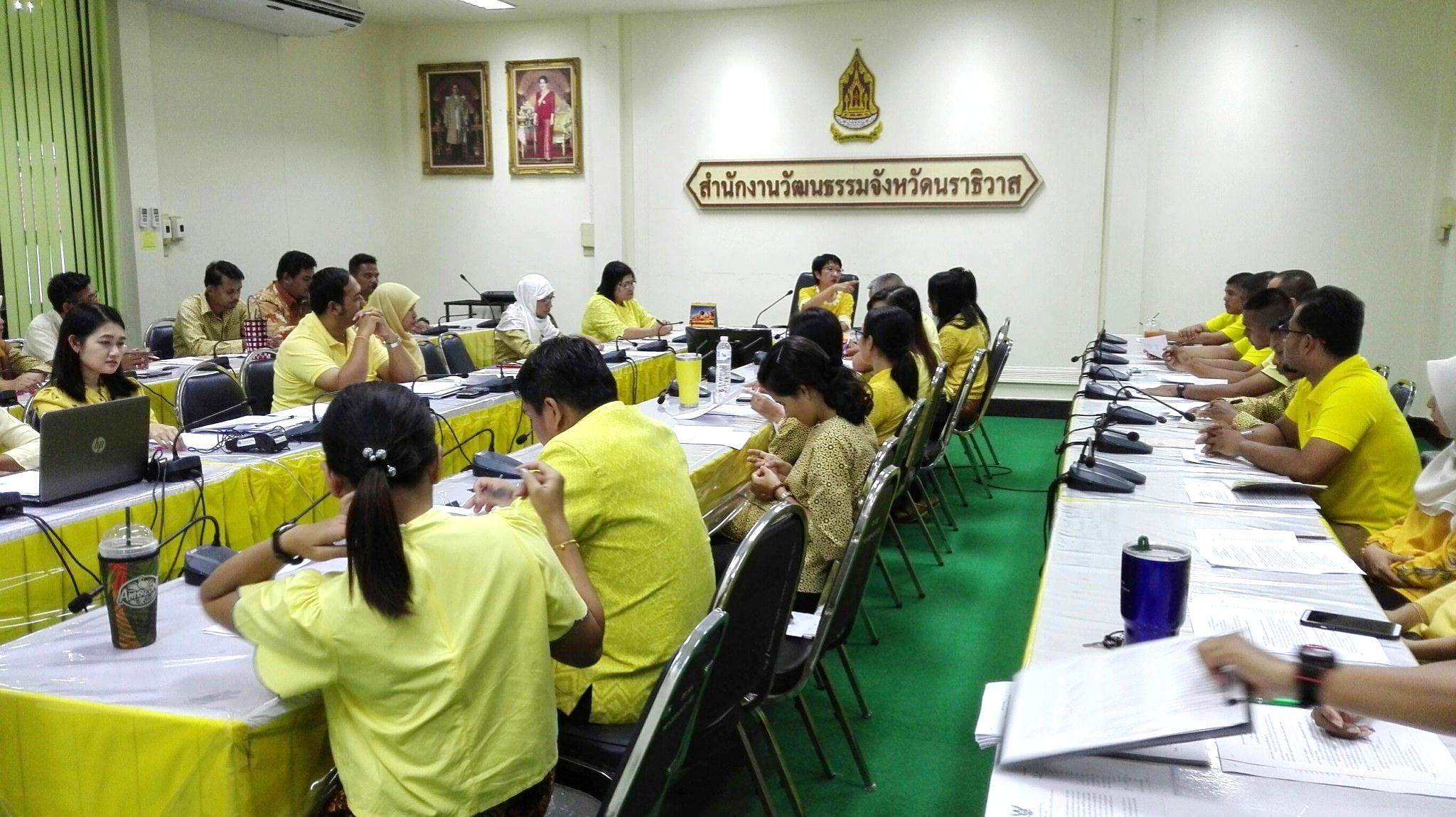 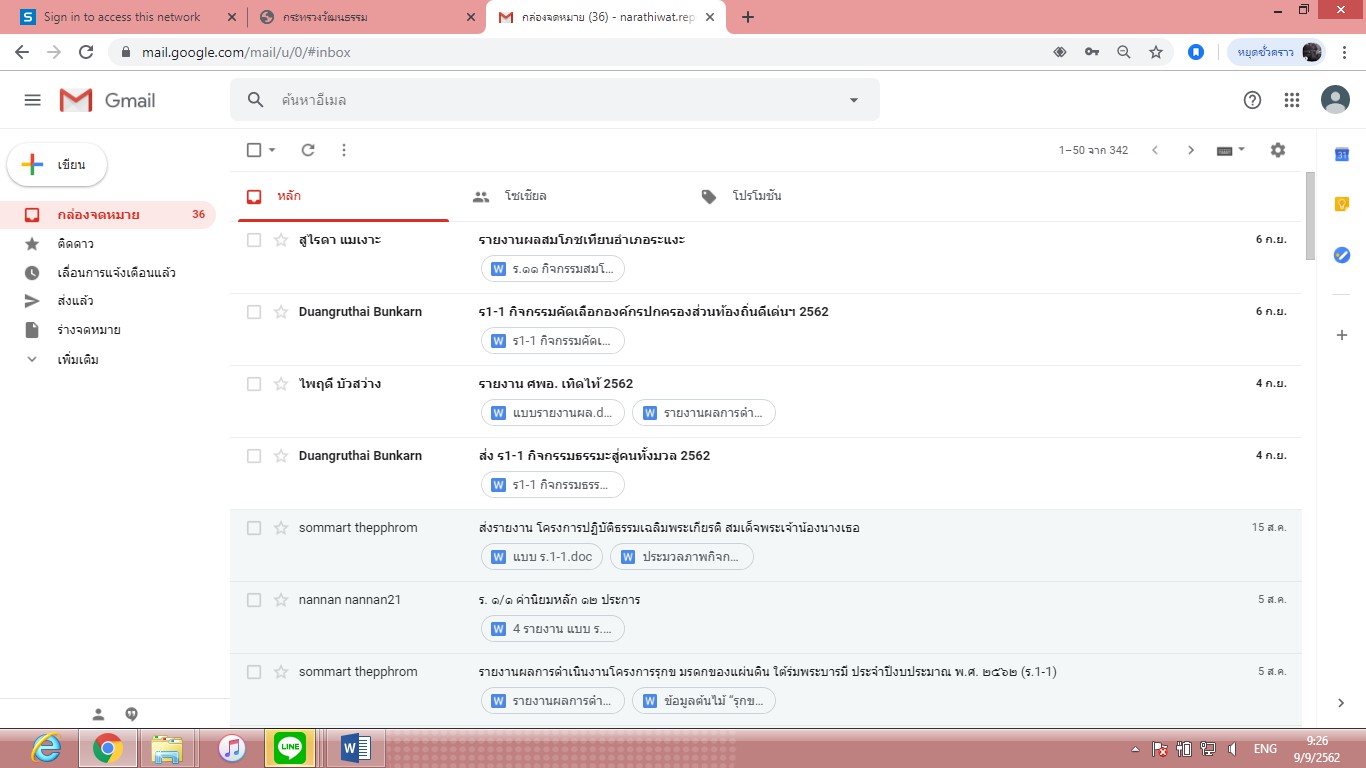 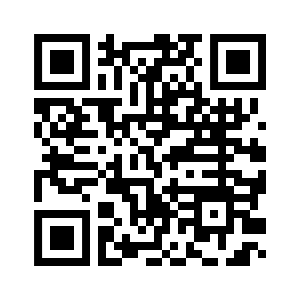 Facebook  สนง.วัฒนธรรมจังหวัดนราธิวาส
6. ยกย่อง เชิดชูบุคคลที่ทำความดี
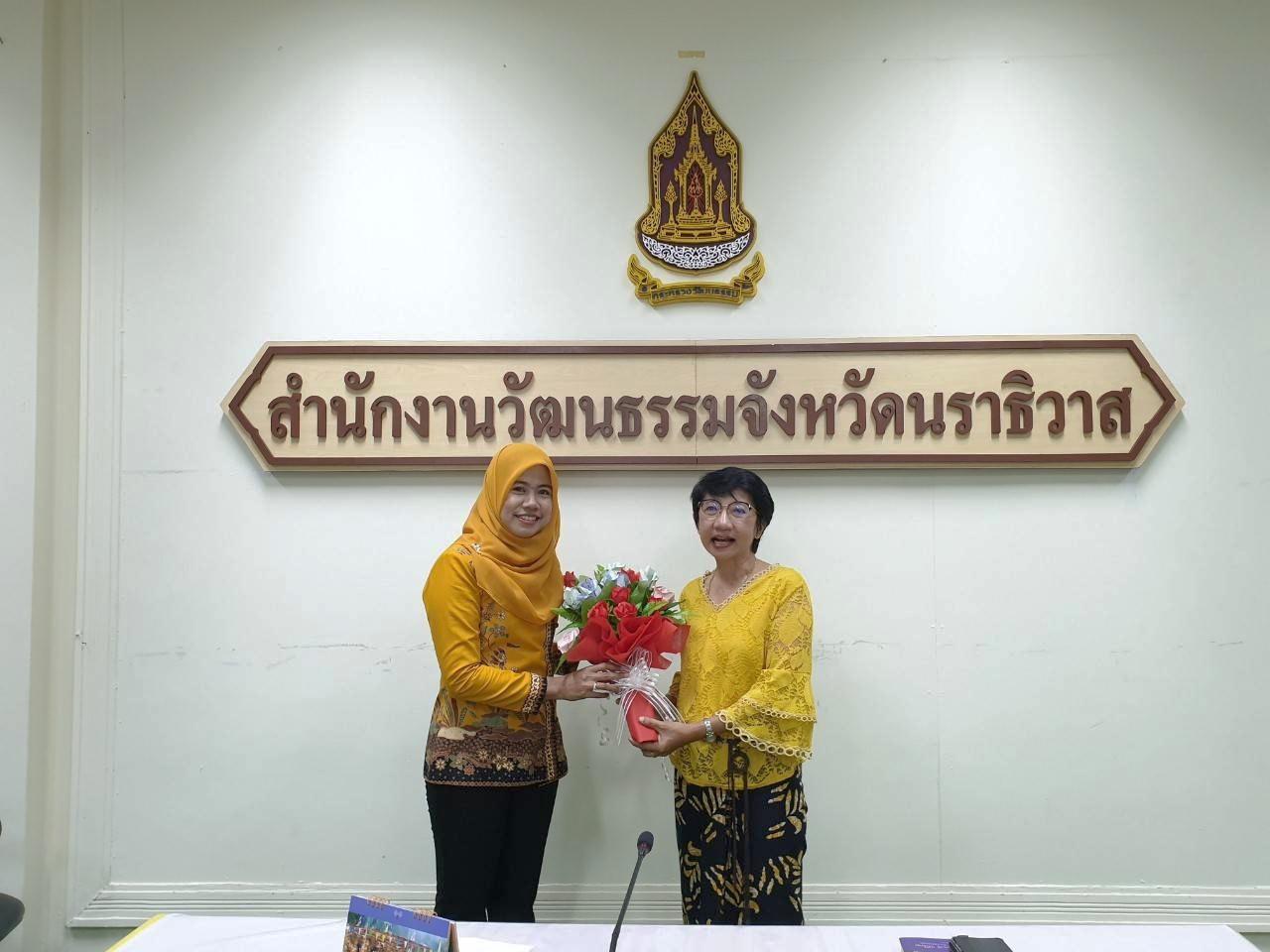 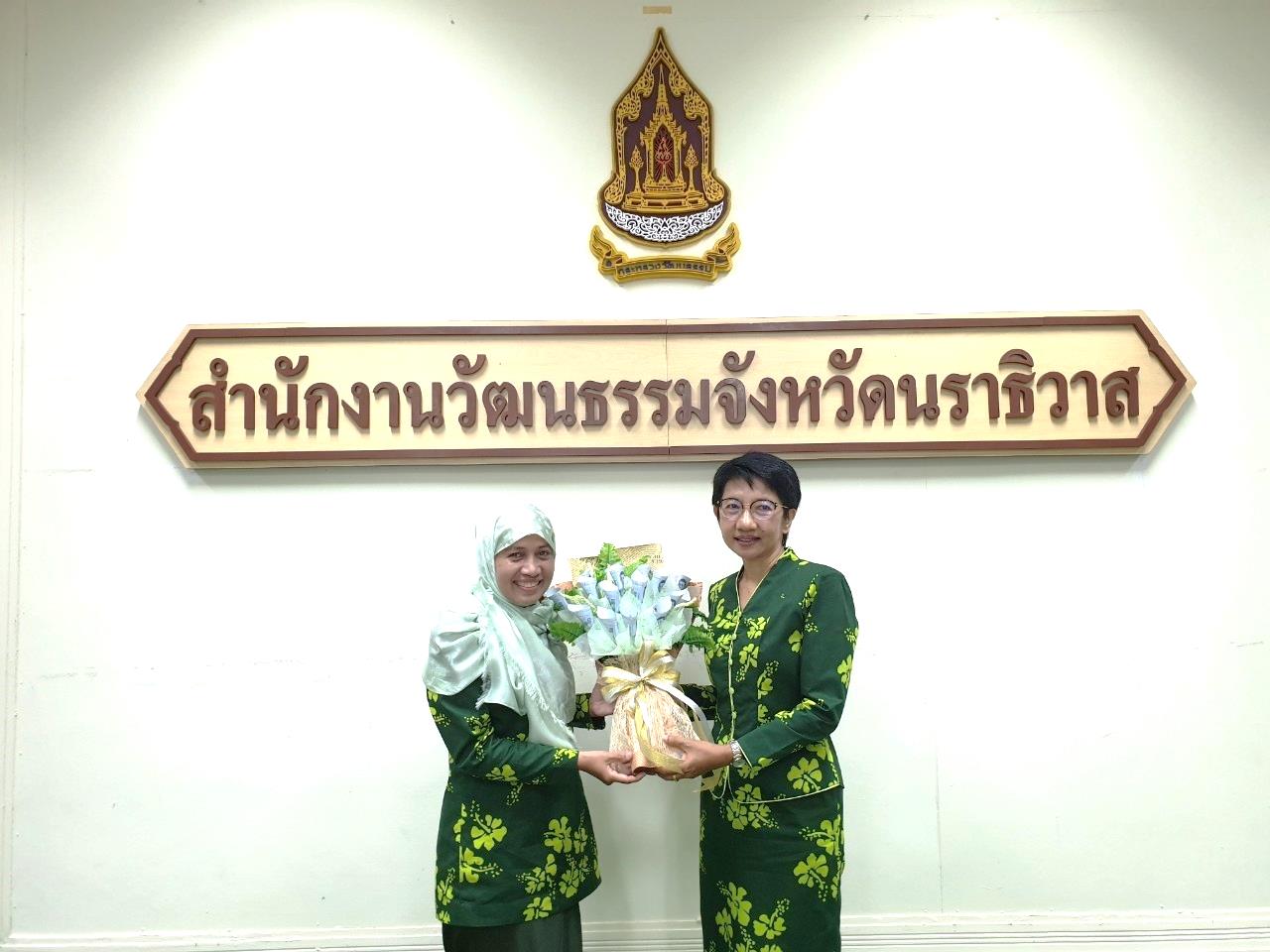 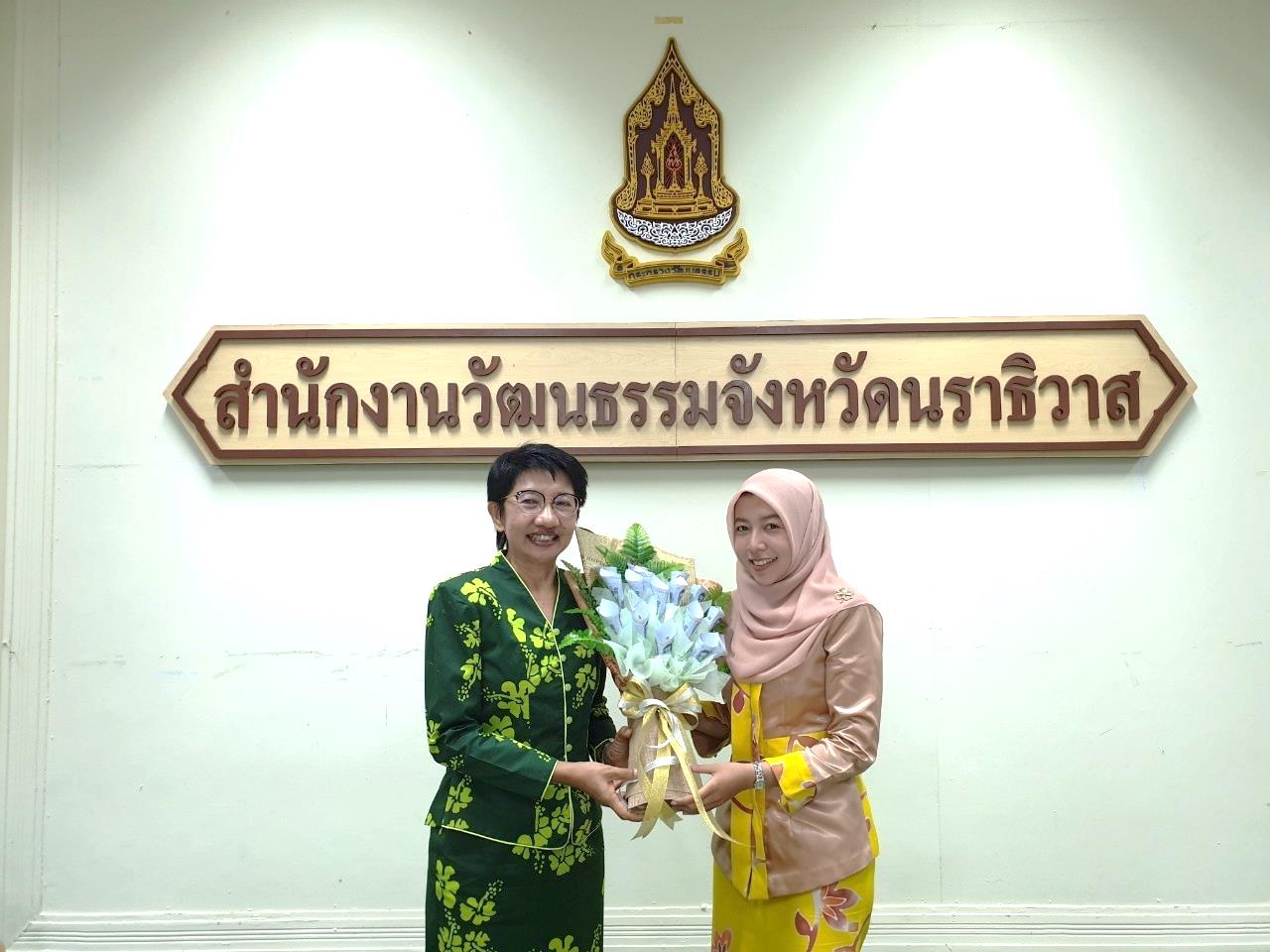 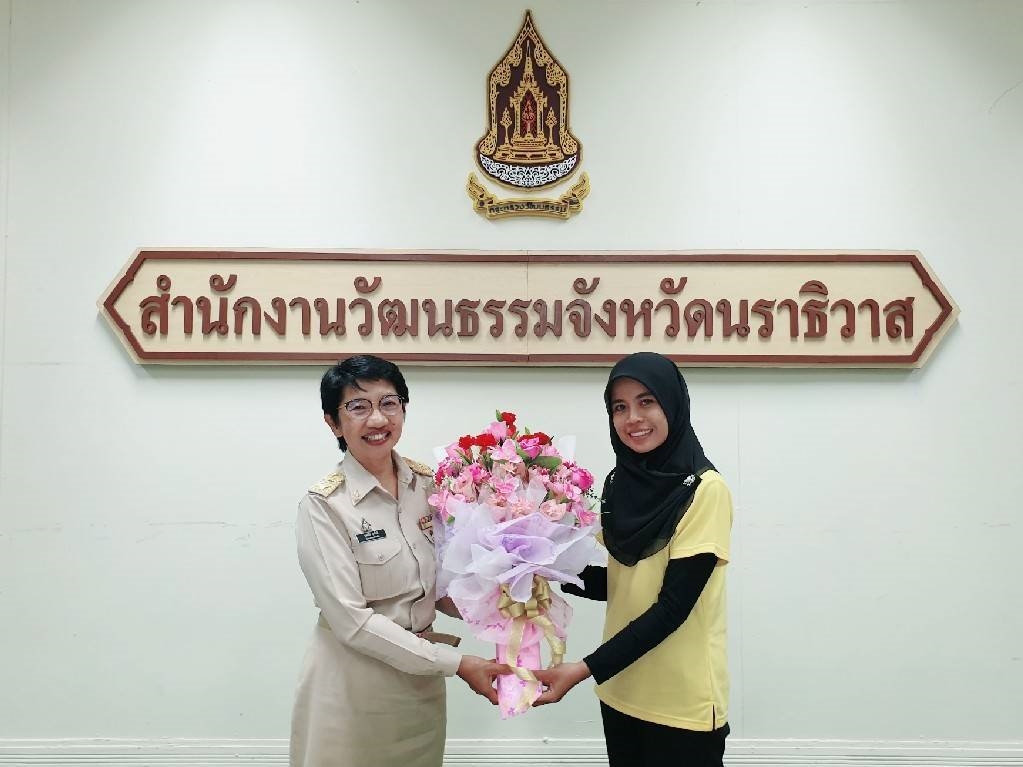 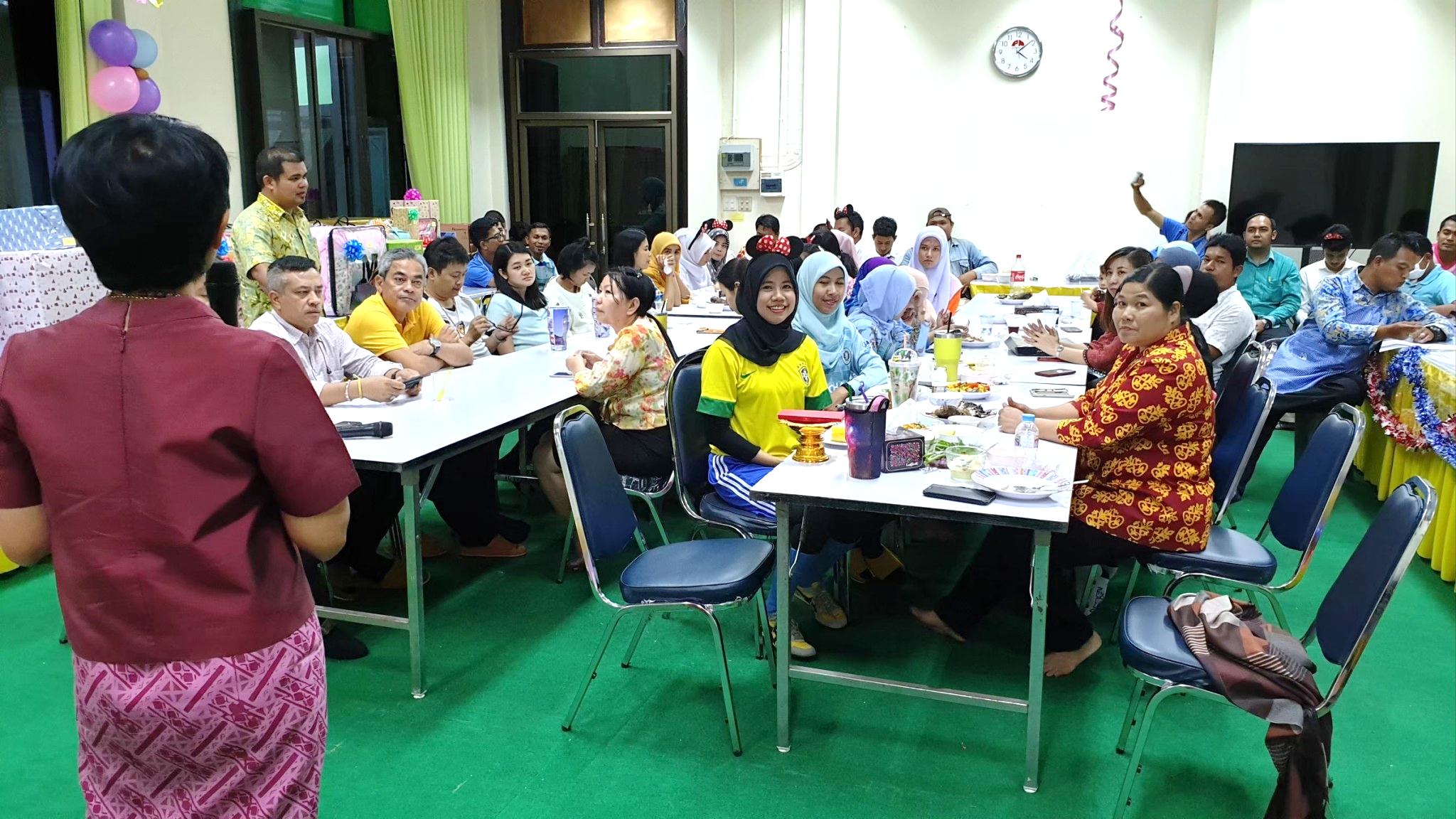 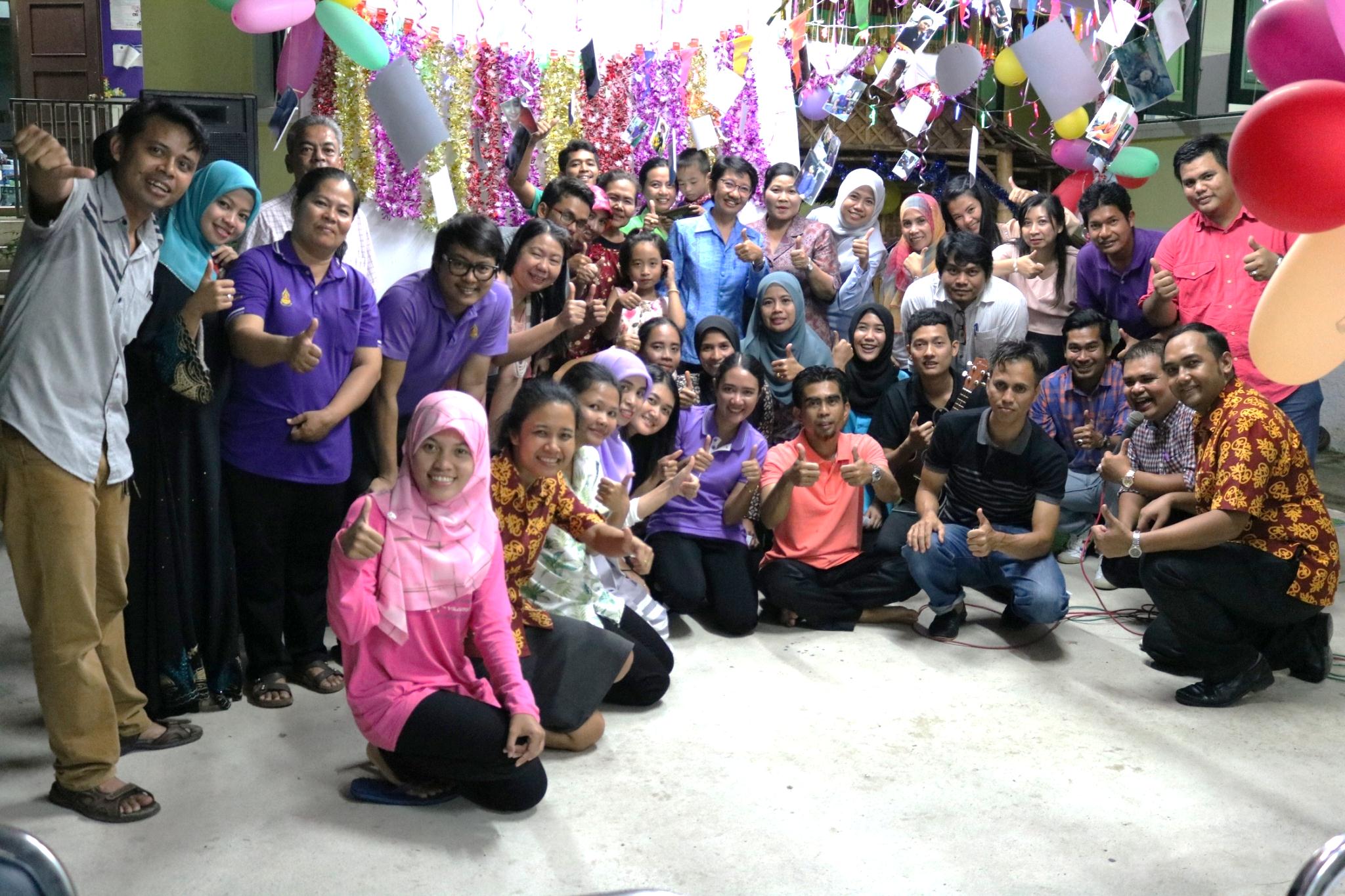 7. ผลสำเร็จการดำเนินงาน
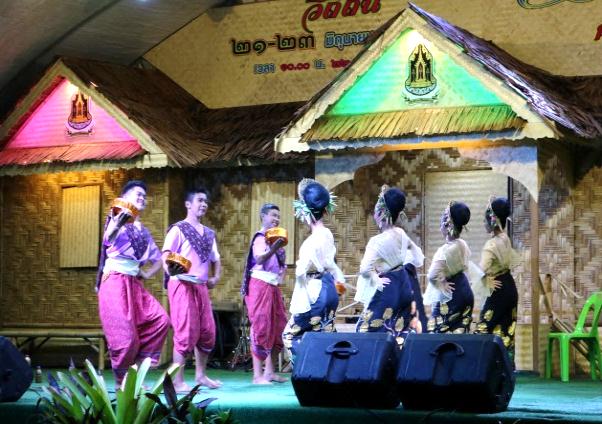 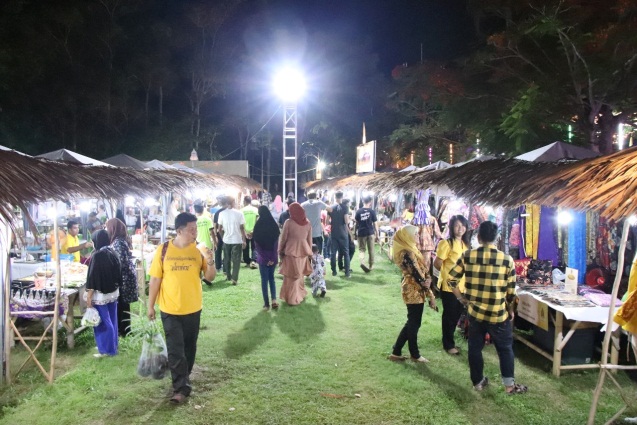 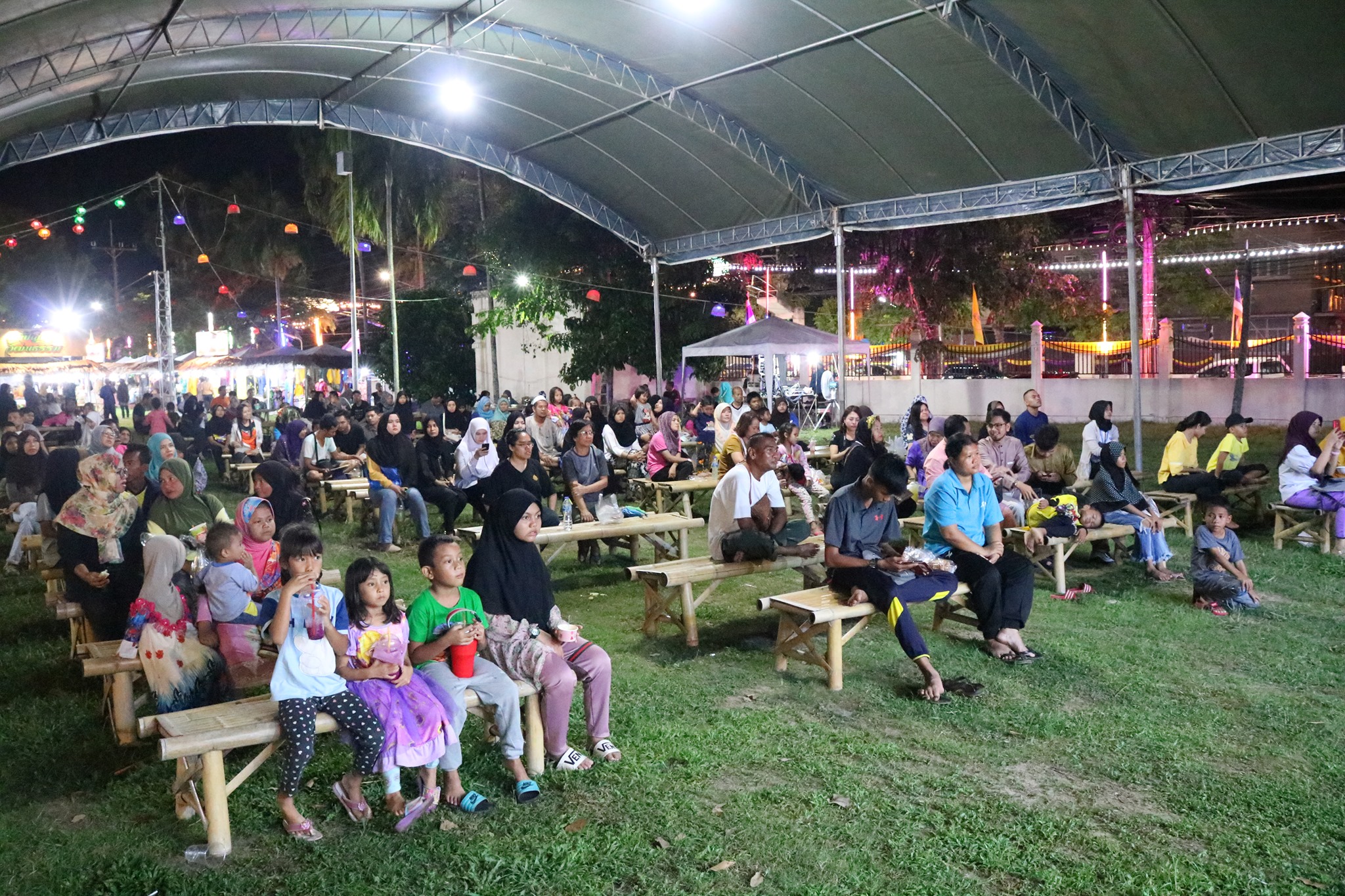 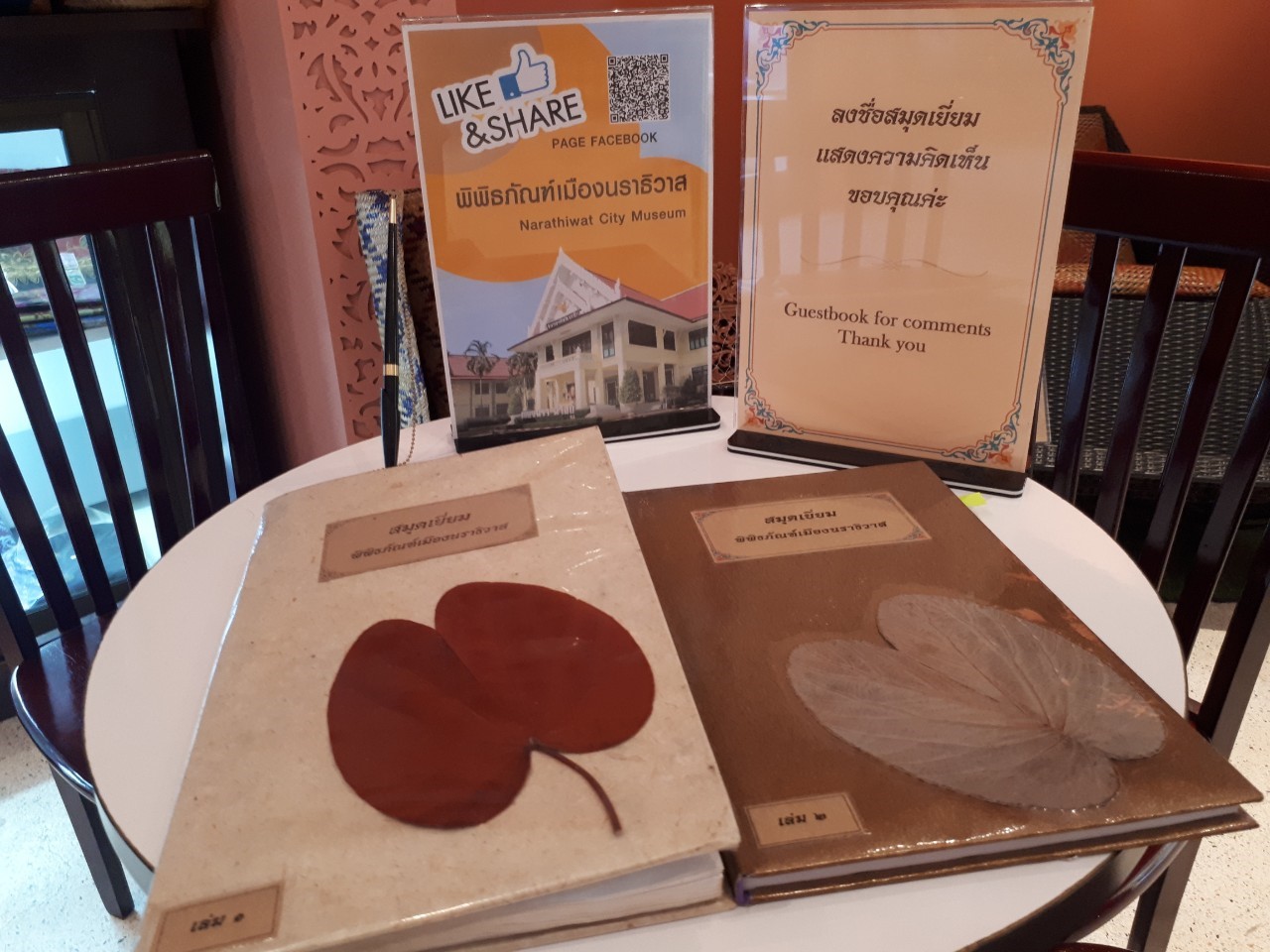 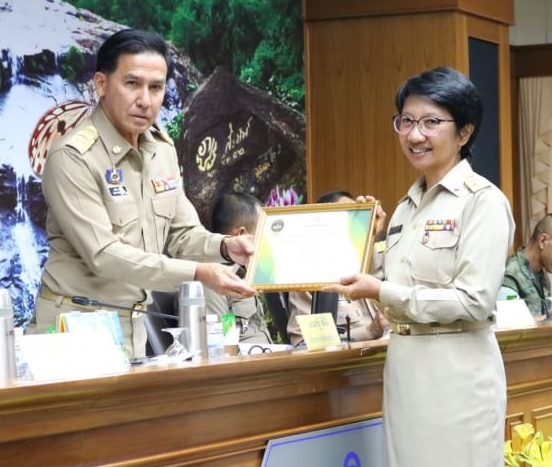 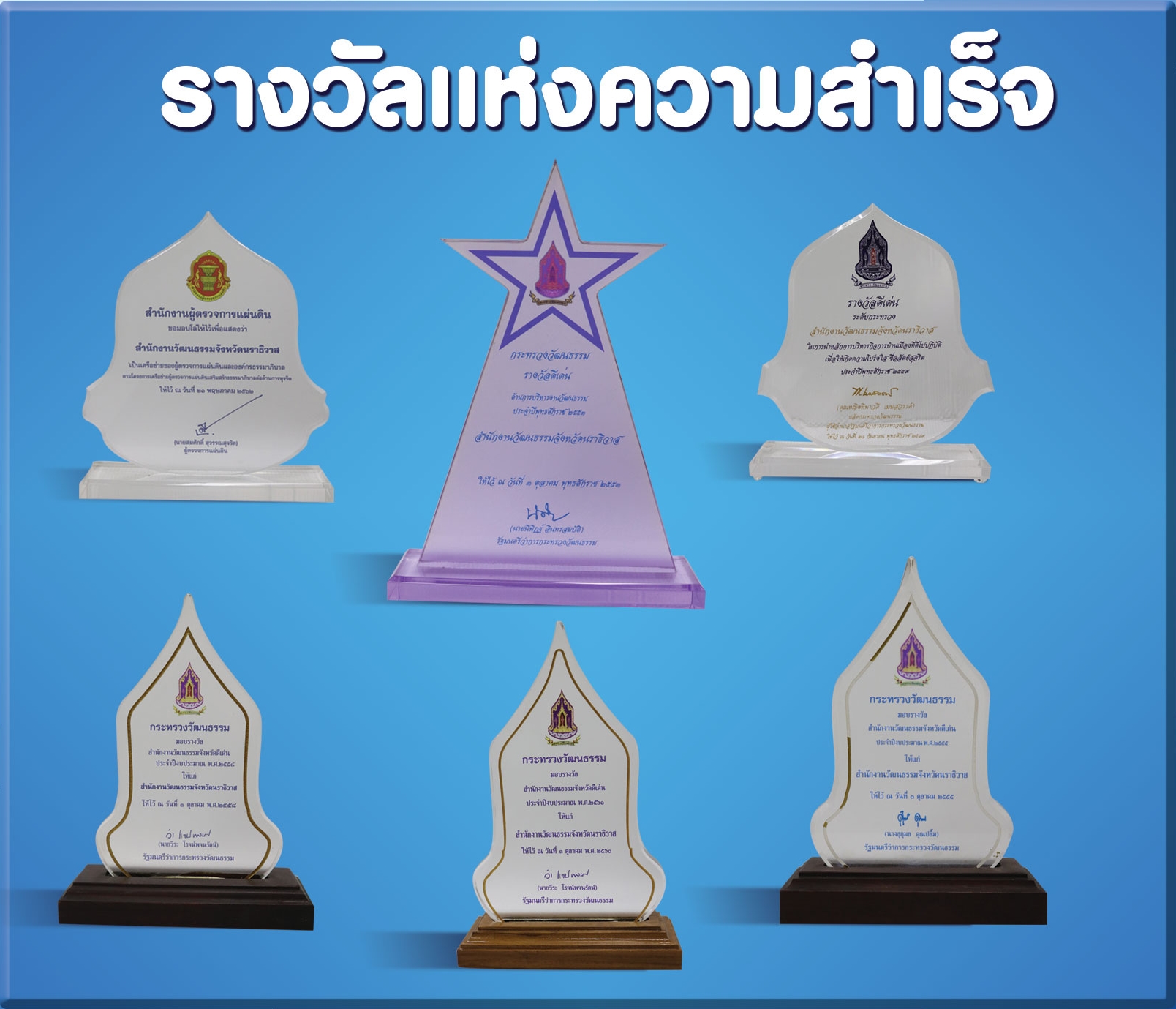 8. เพิ่มประเด็นคุณธรรมเป้าหมาย
ยึดมั่นในหลักธรรมทางศาสนา
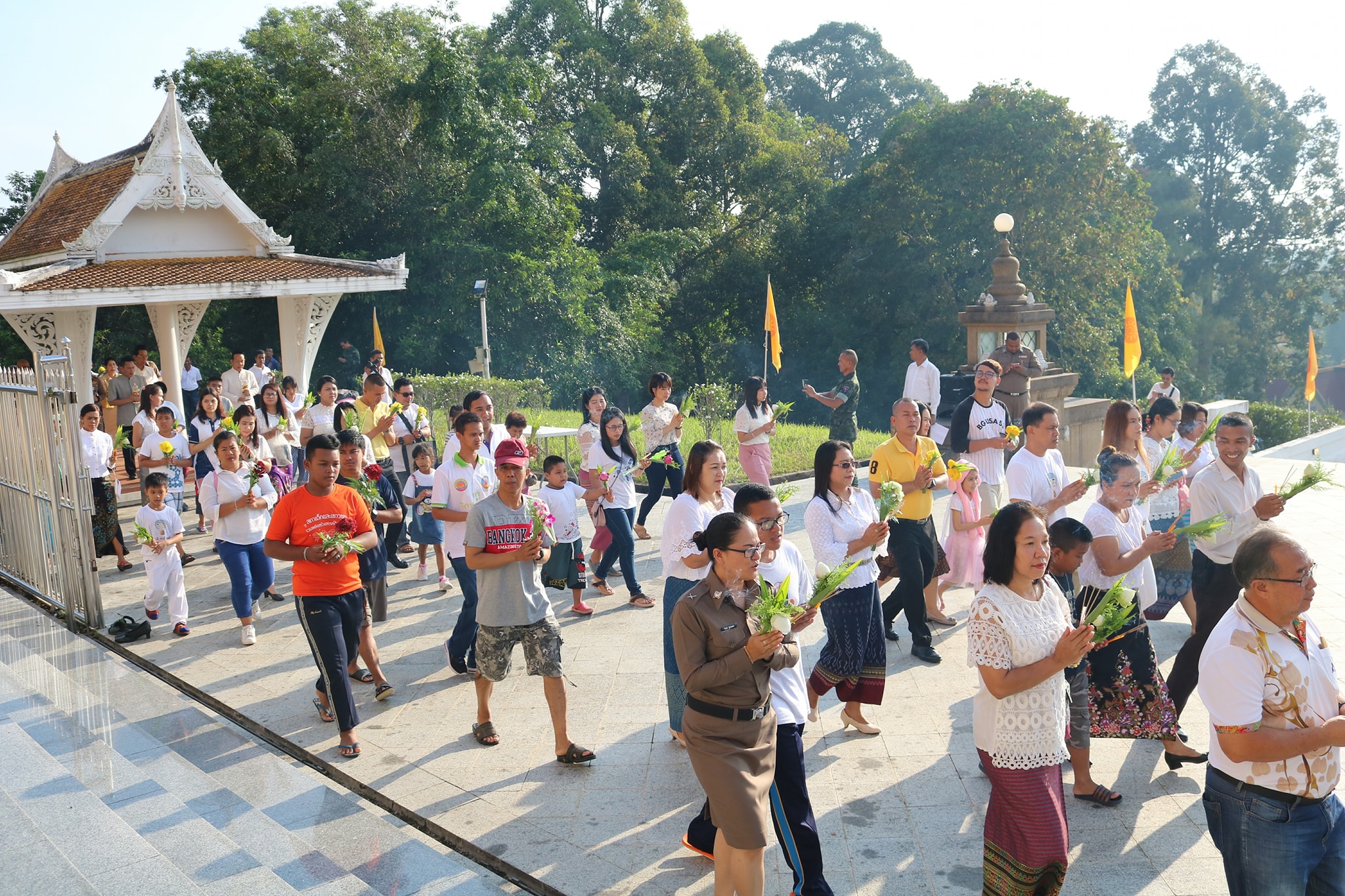 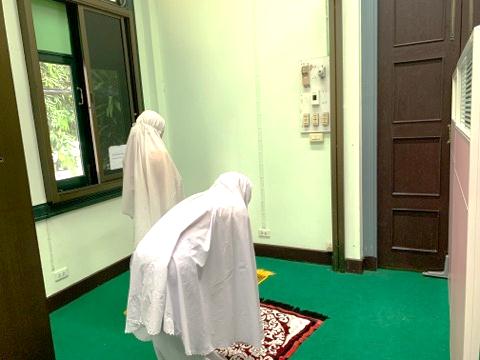 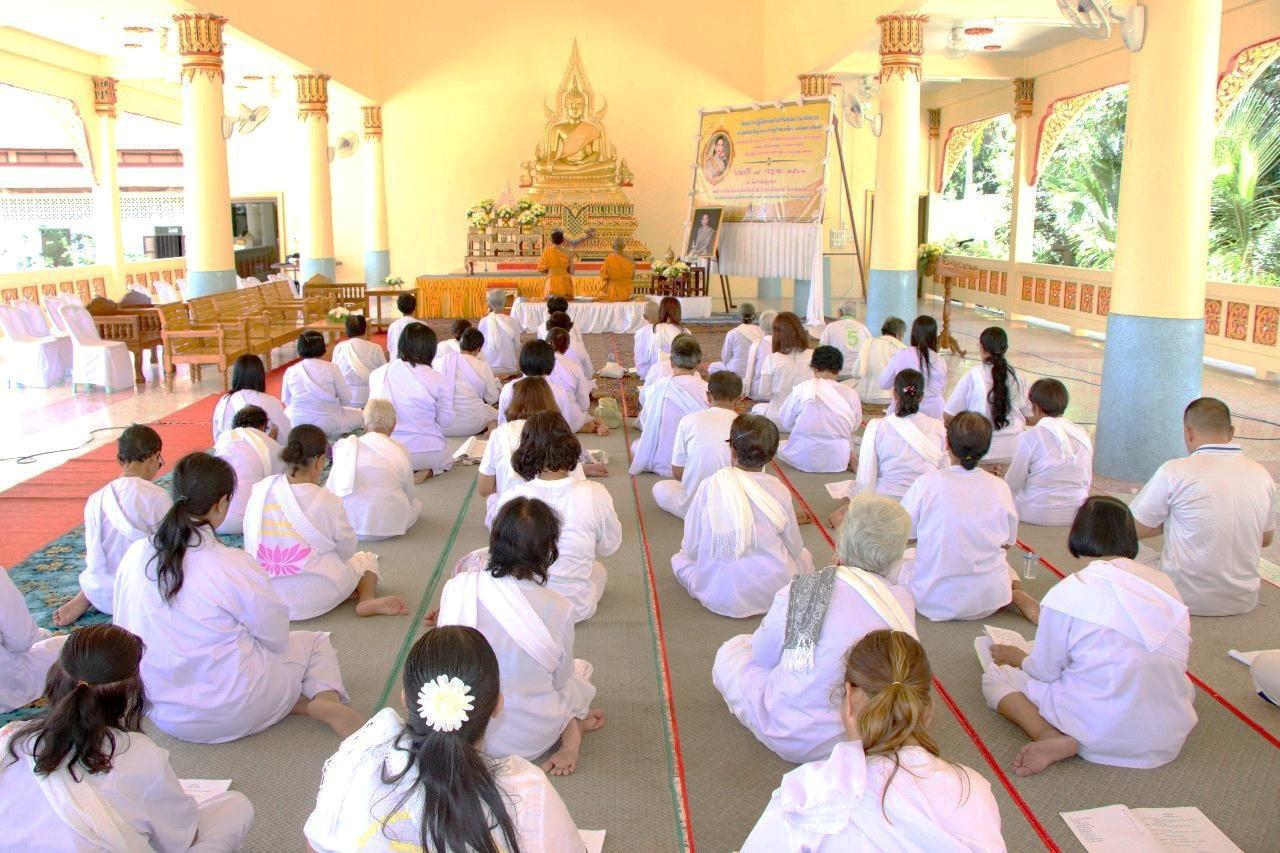 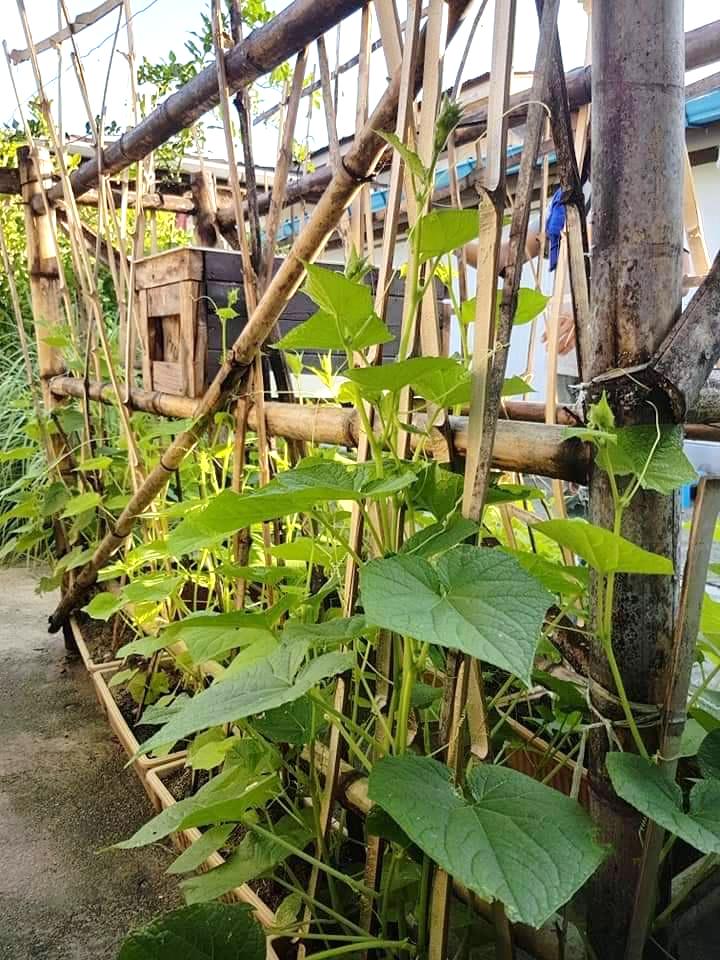 ดำเนินชีวิตตามหลักปรัชญาเศรษฐกิจพอเพียง
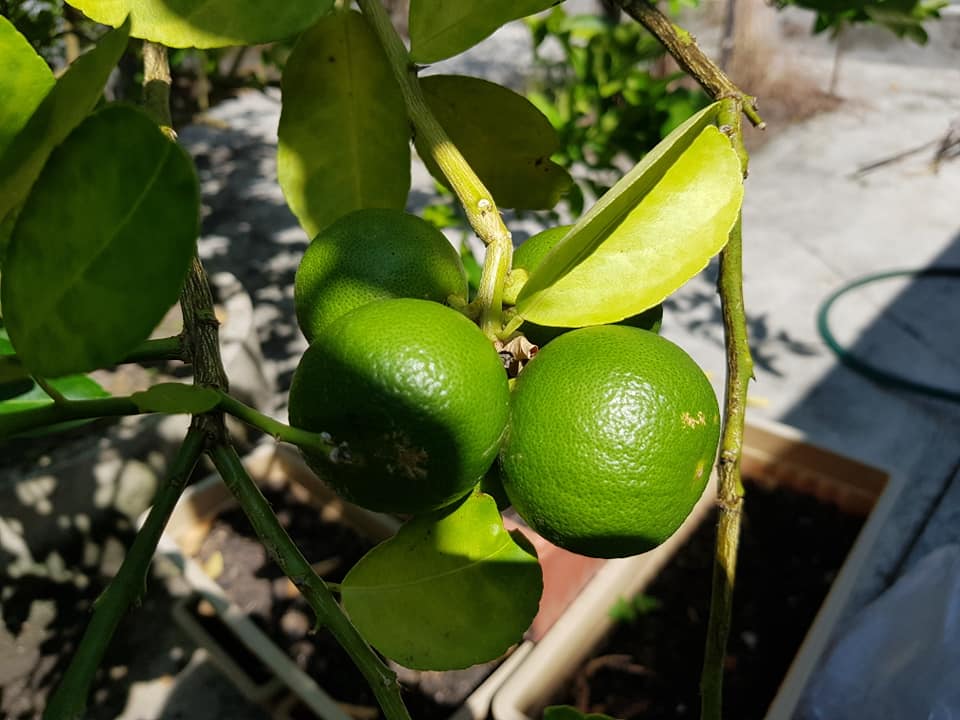 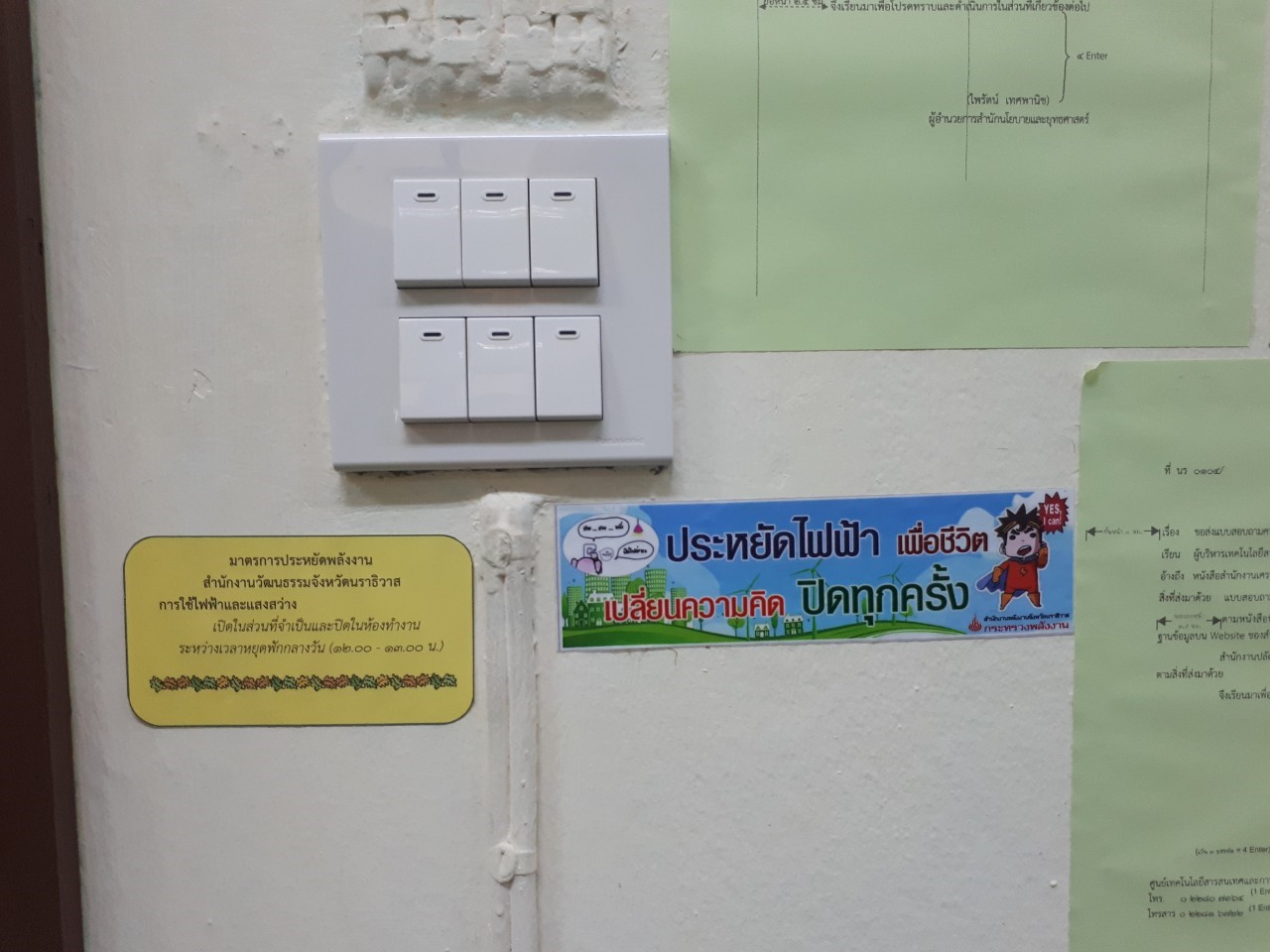 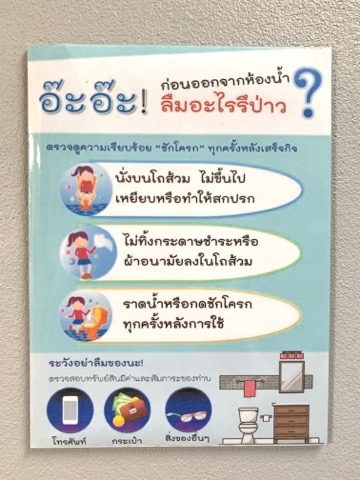 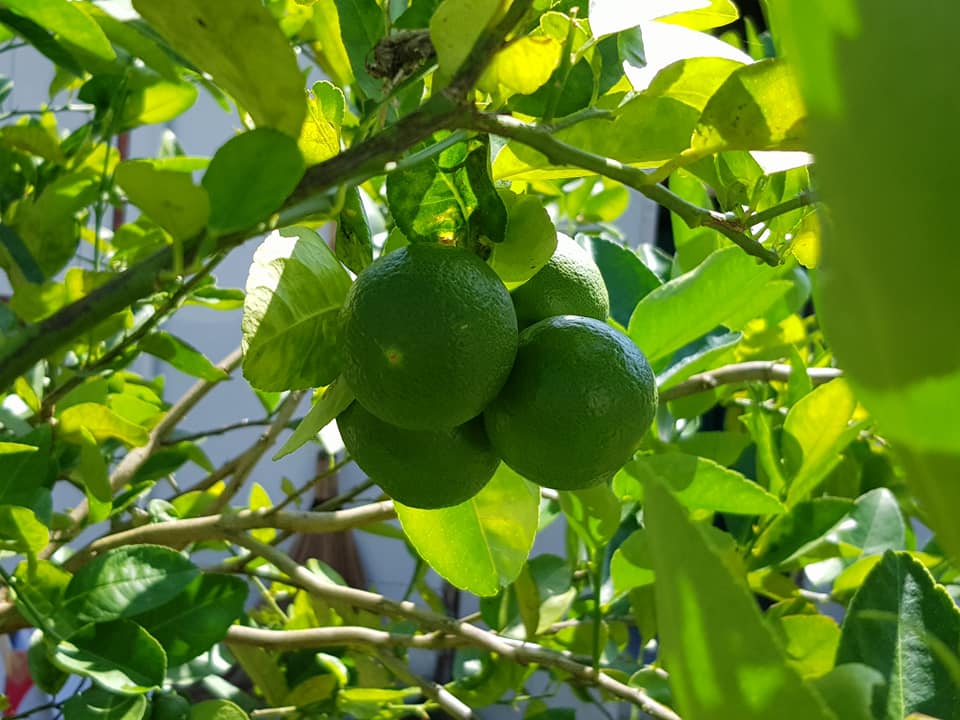 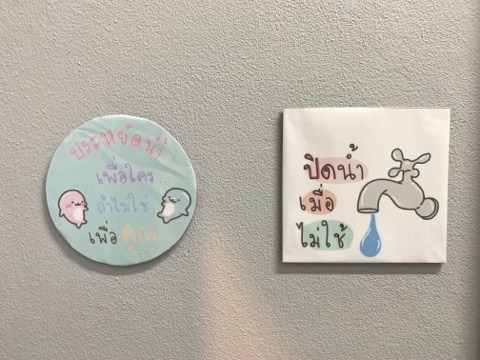 8. เพิ่มประเด็นคุณธรรมเป้าหมาย
ข้าราชการ สืบสาน วิถีวัฒนธรรม
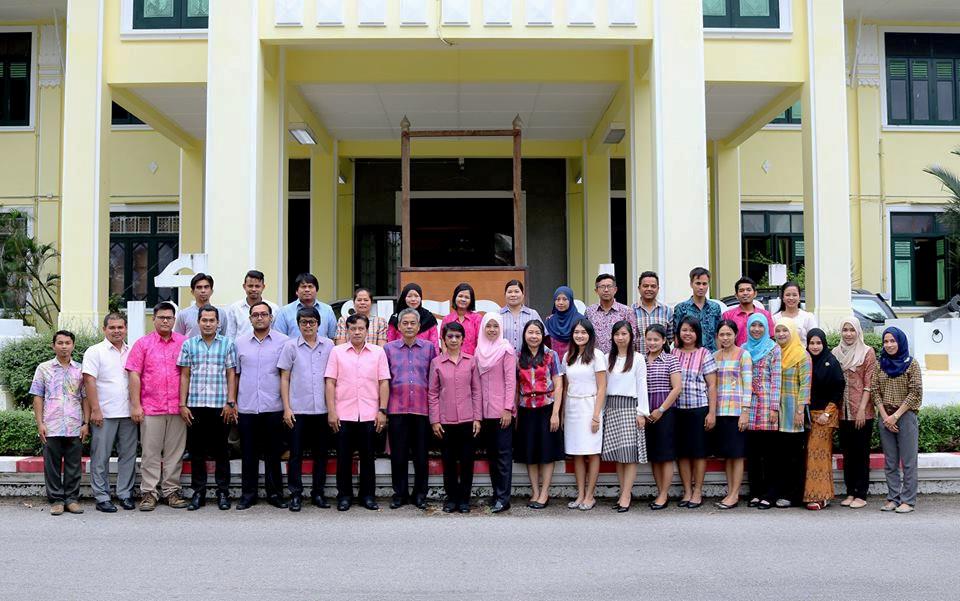 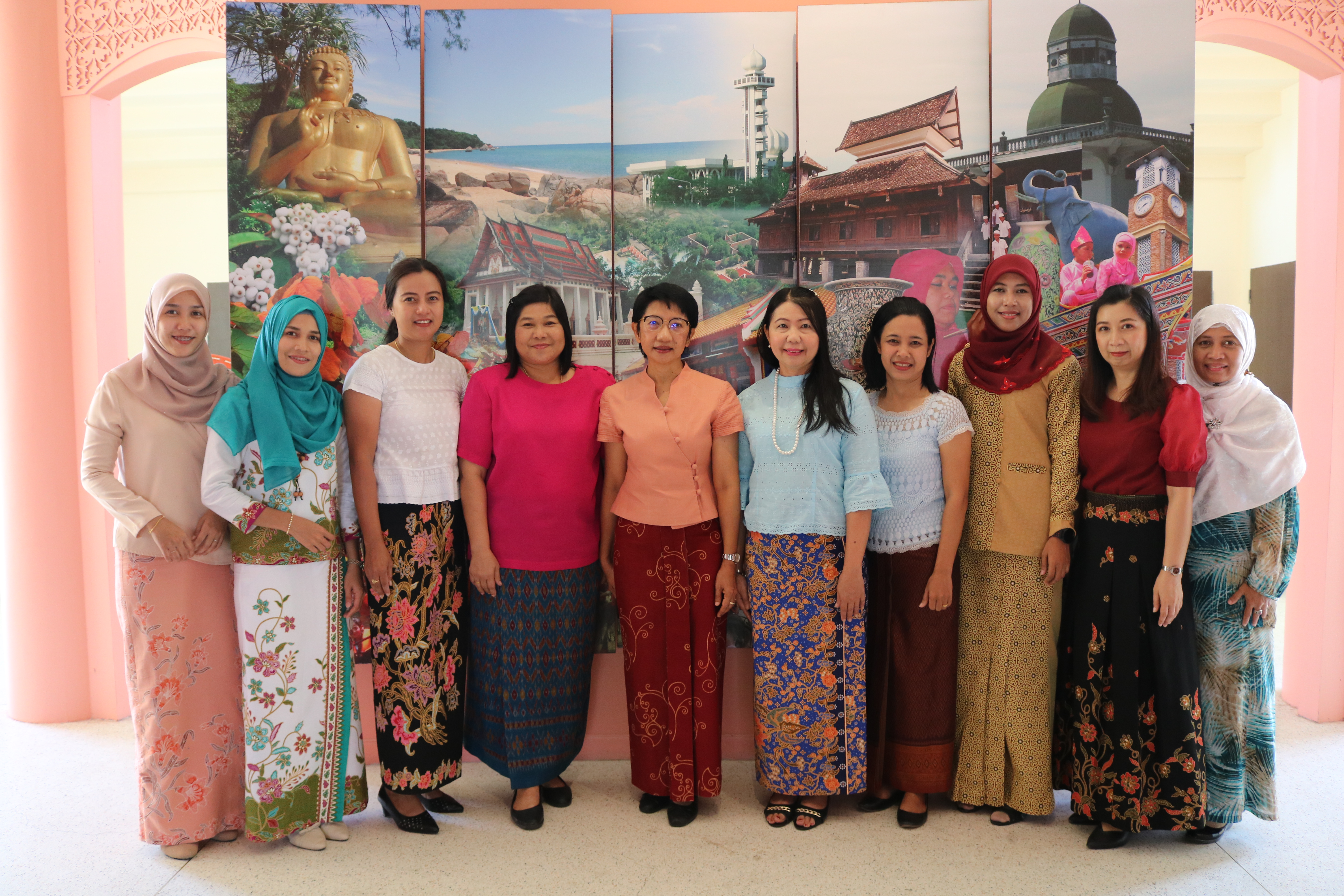 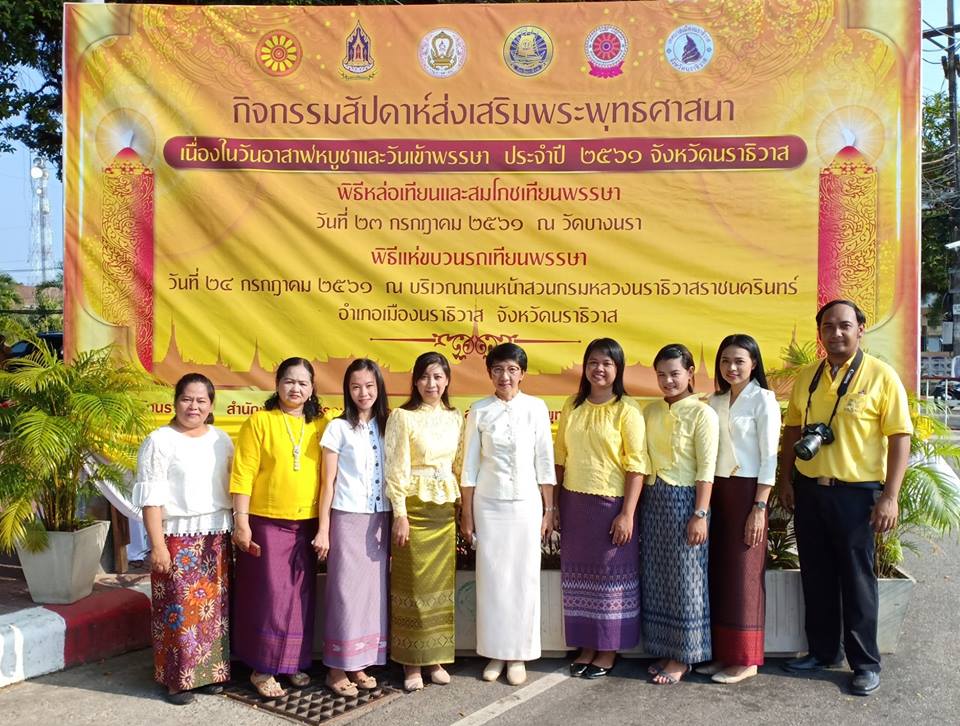 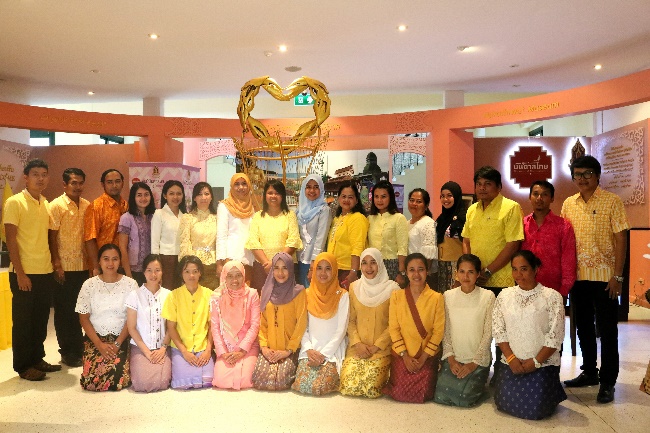 9. ถอดองค์ความรู้ เผยแพร่ ขยายผล
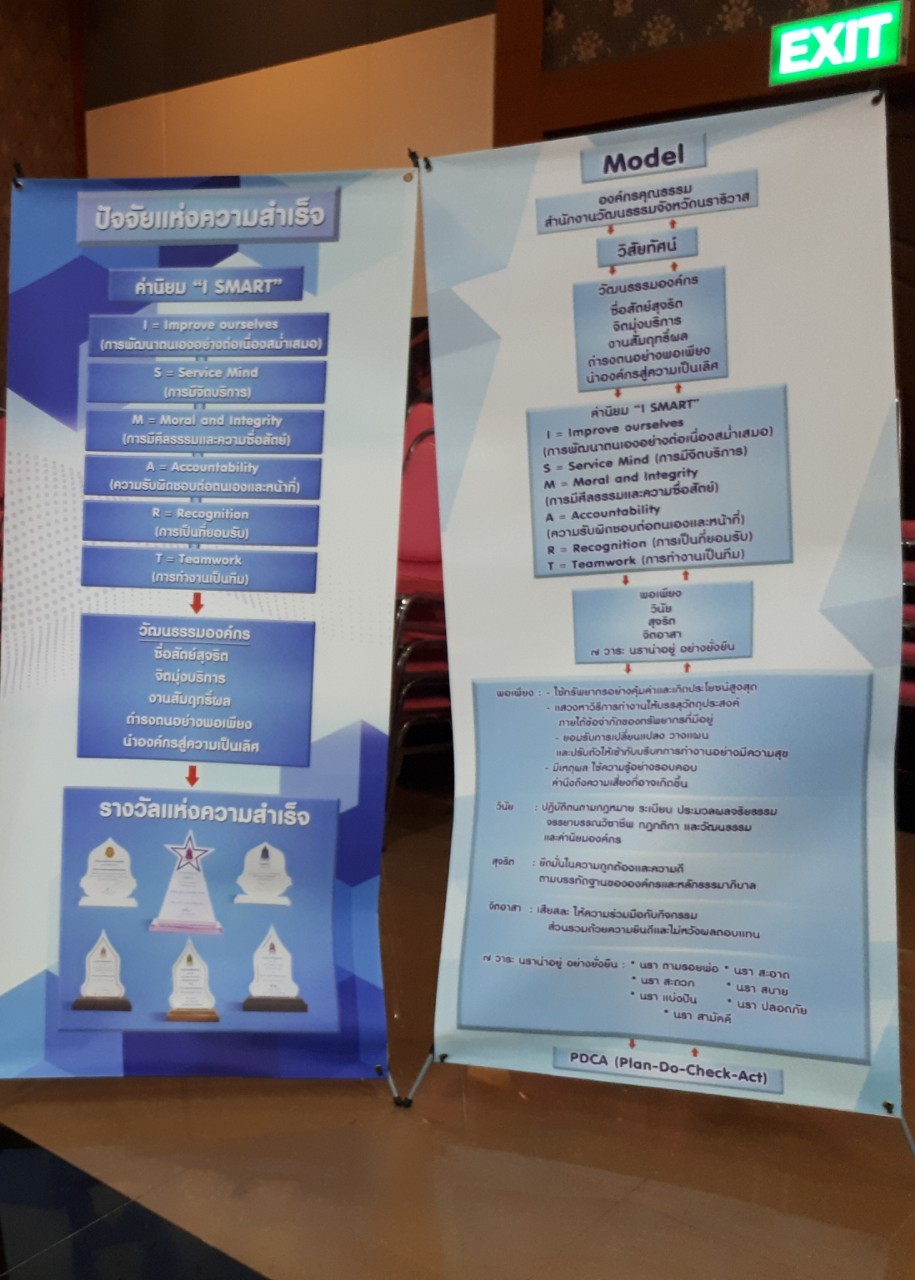 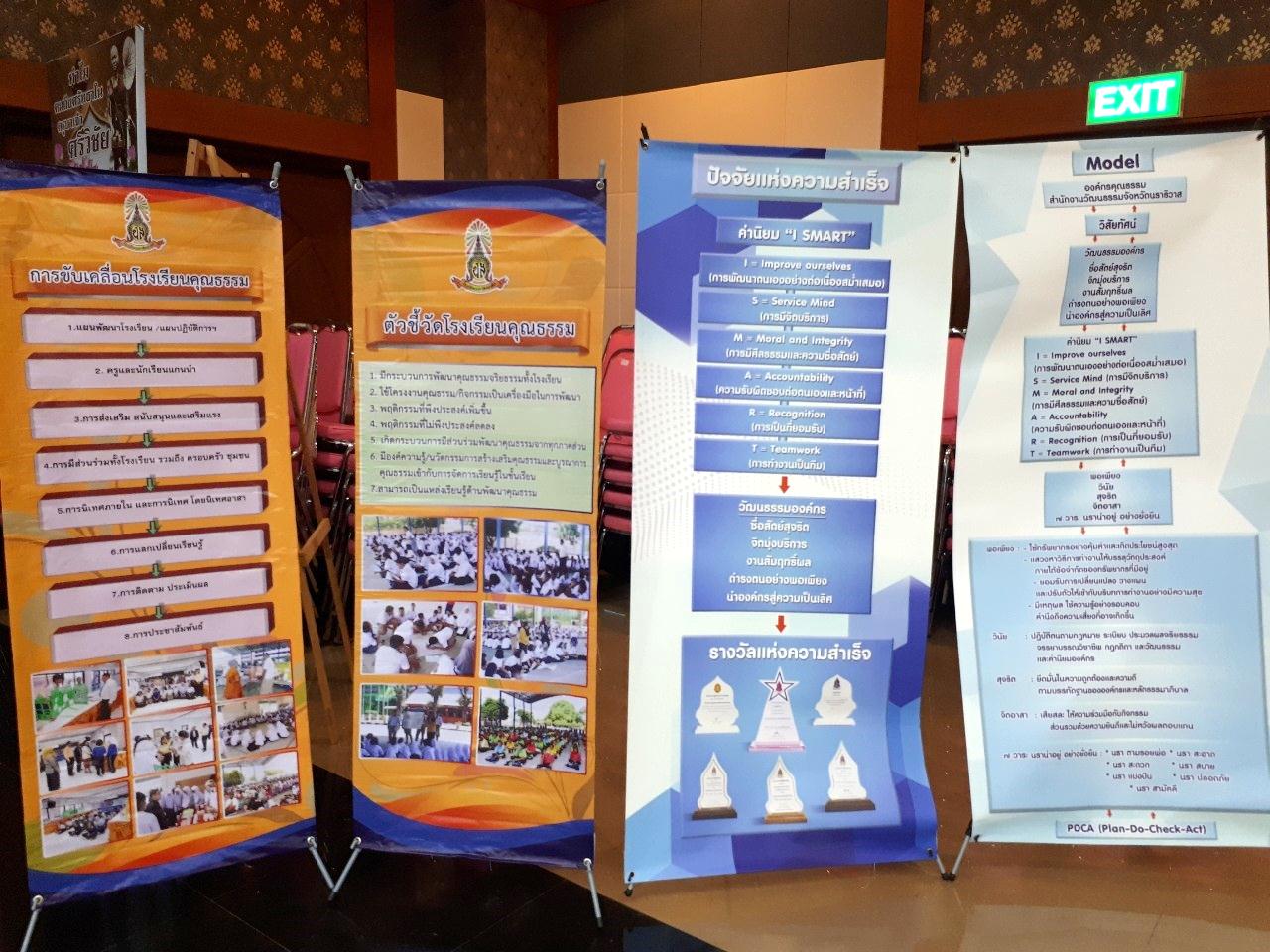 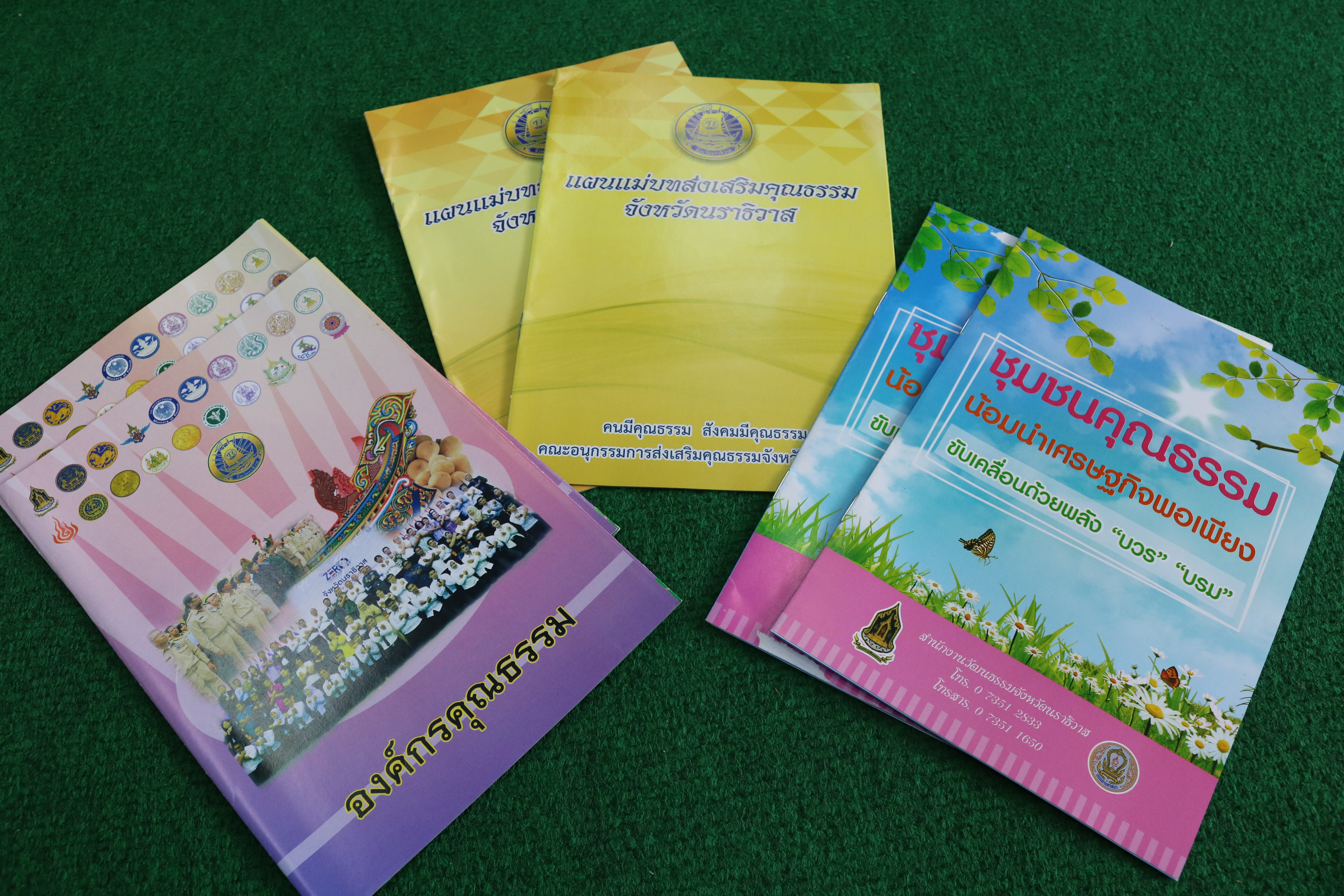 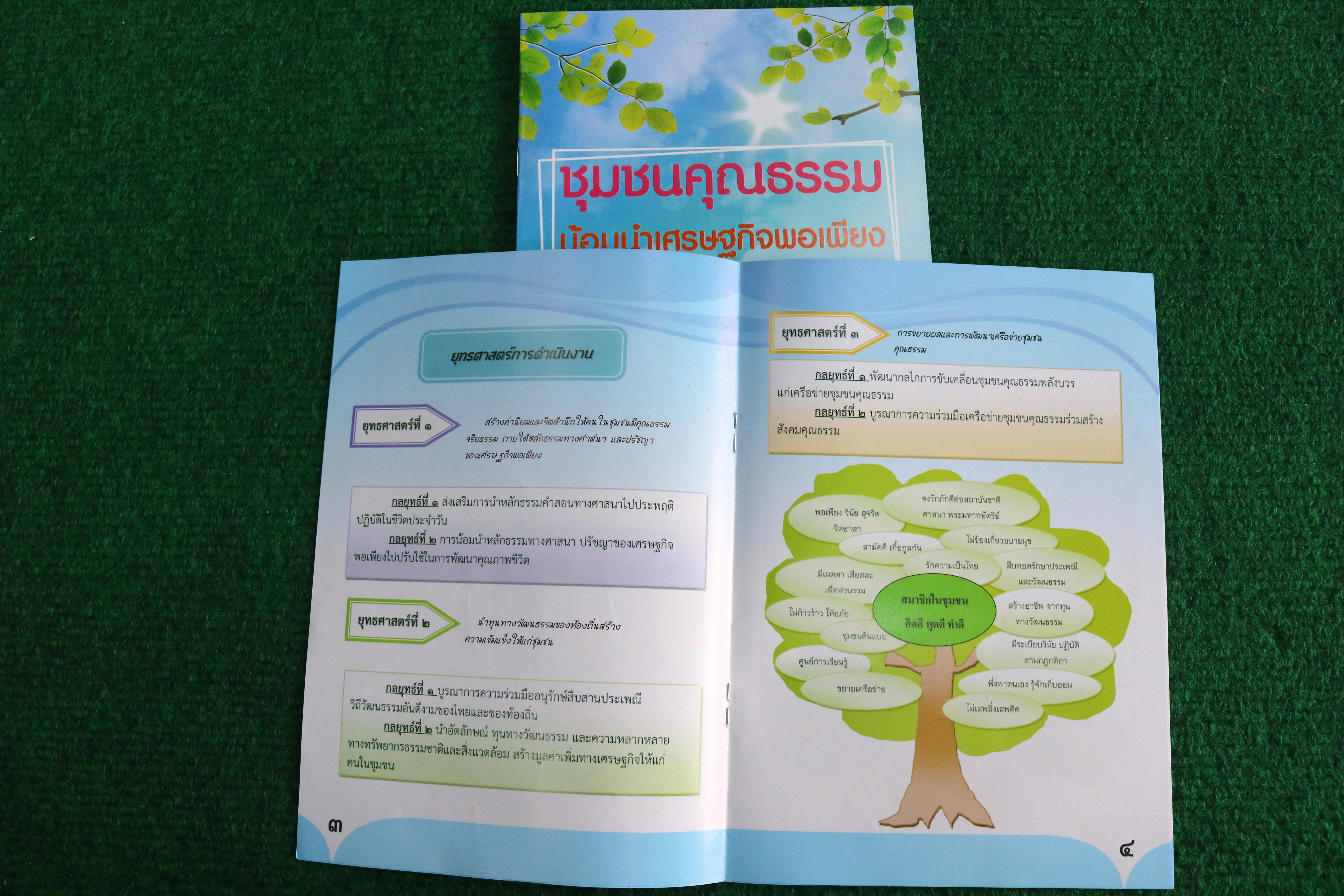 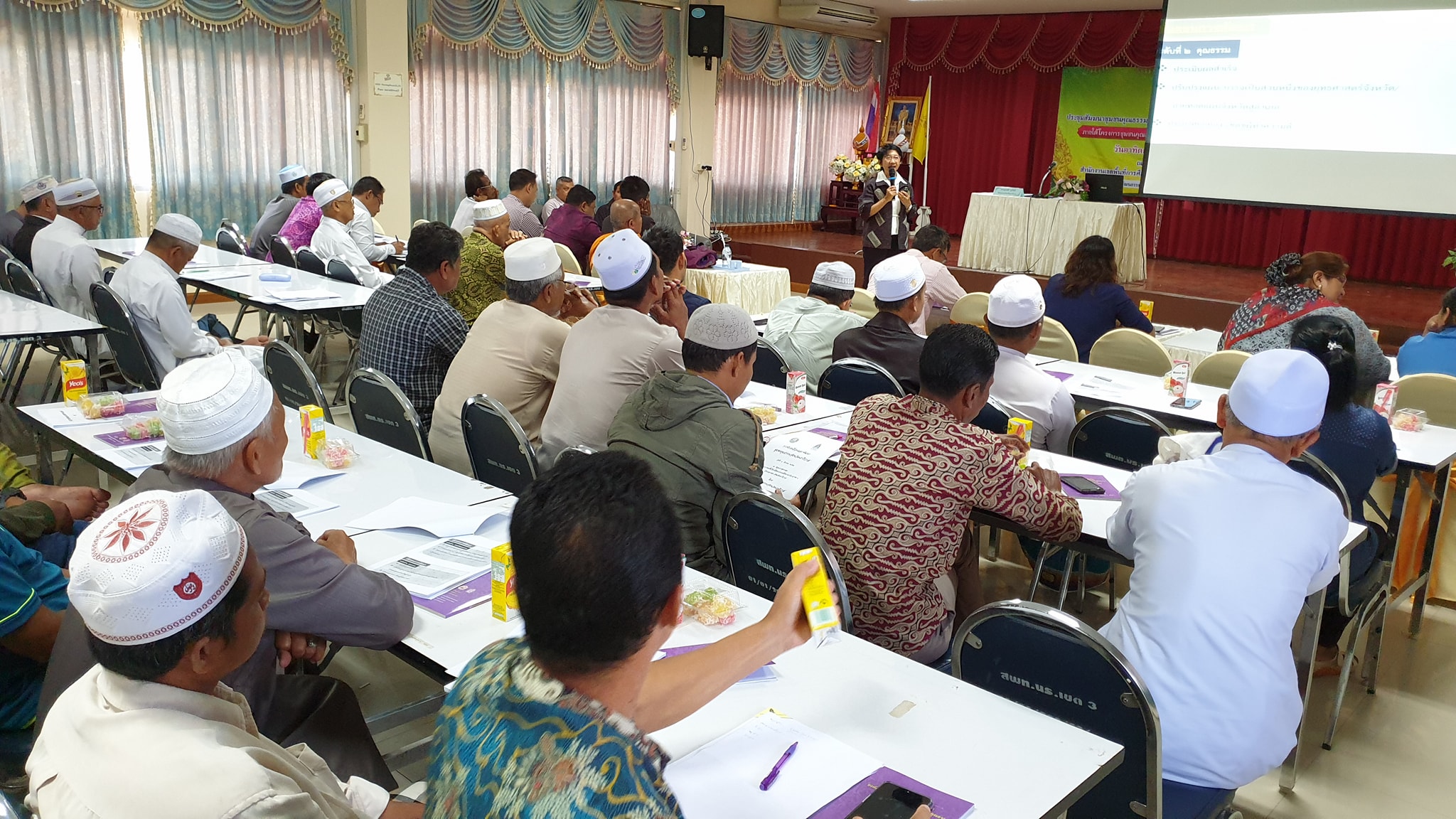 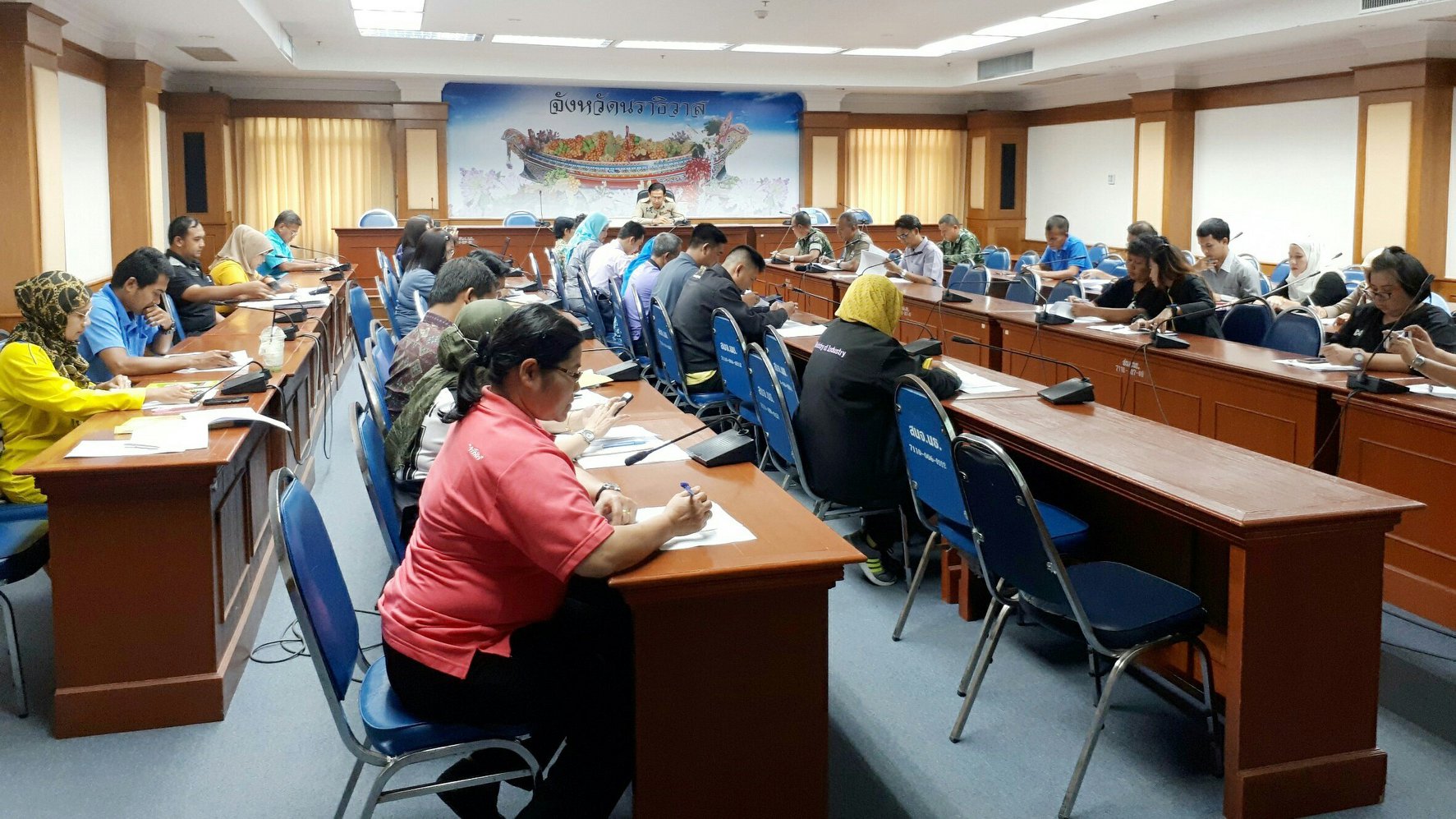 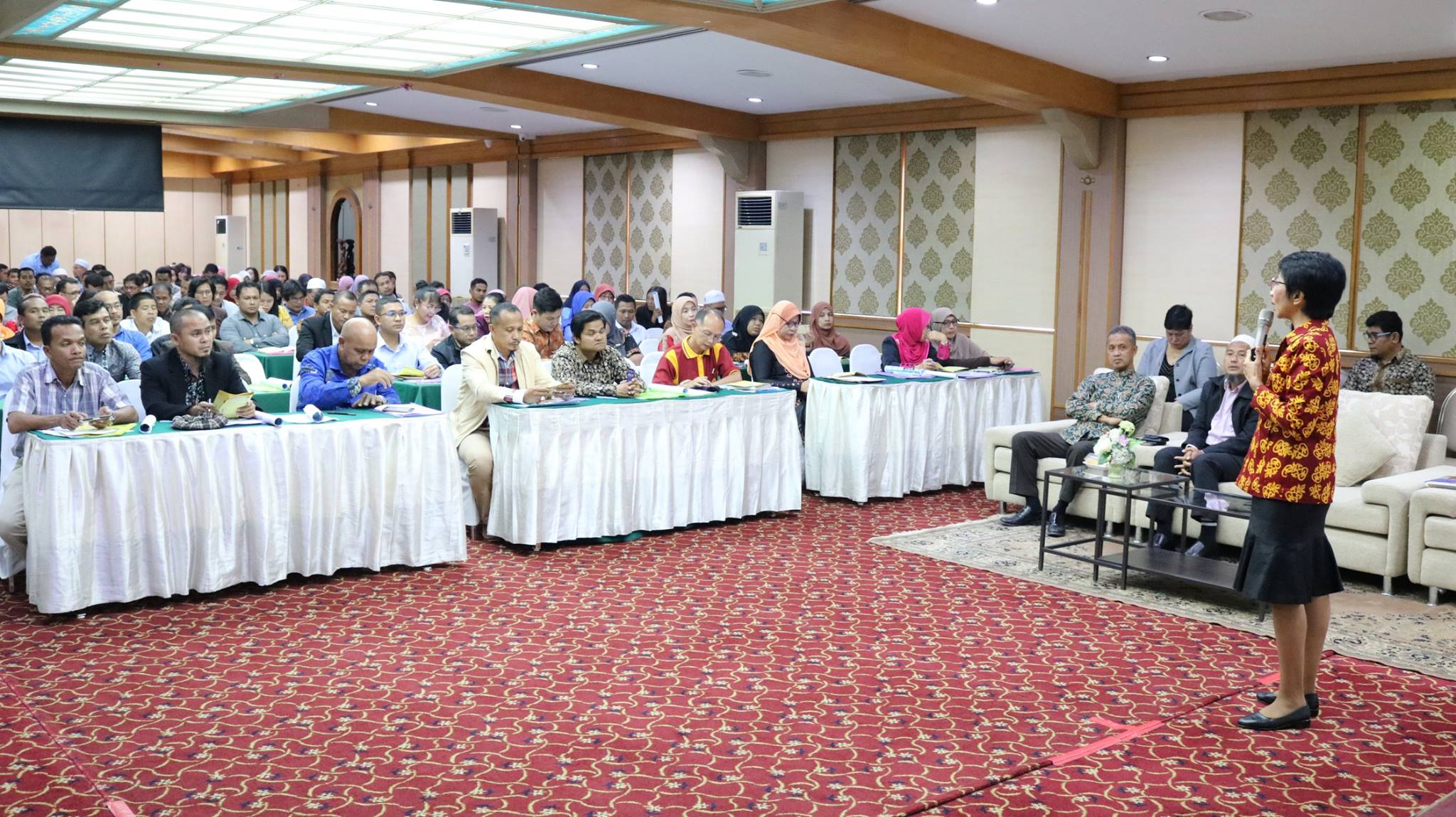 9. ถอดองค์ความรู้ เผยแพร่ ขยายผล
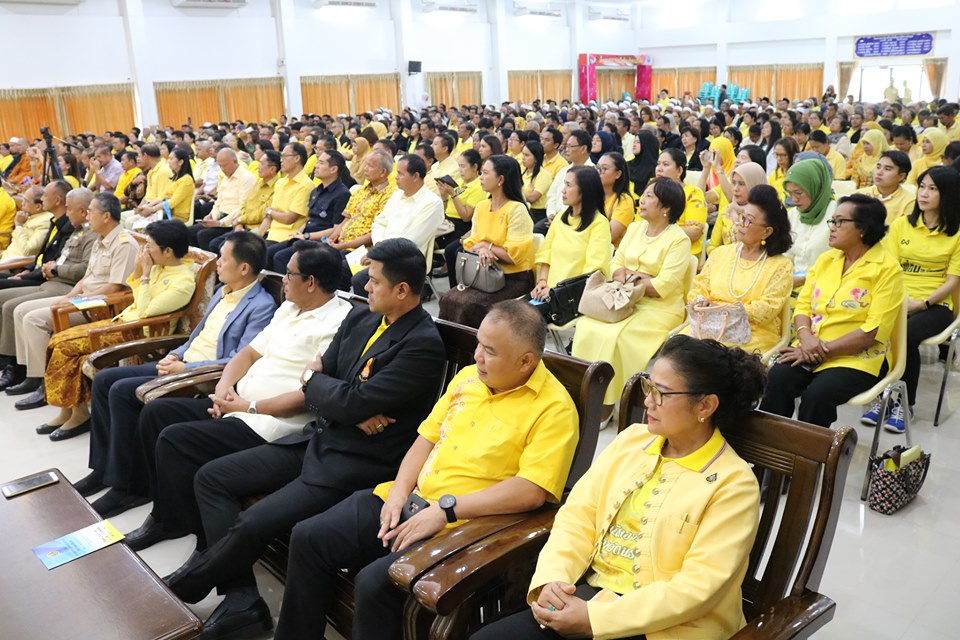 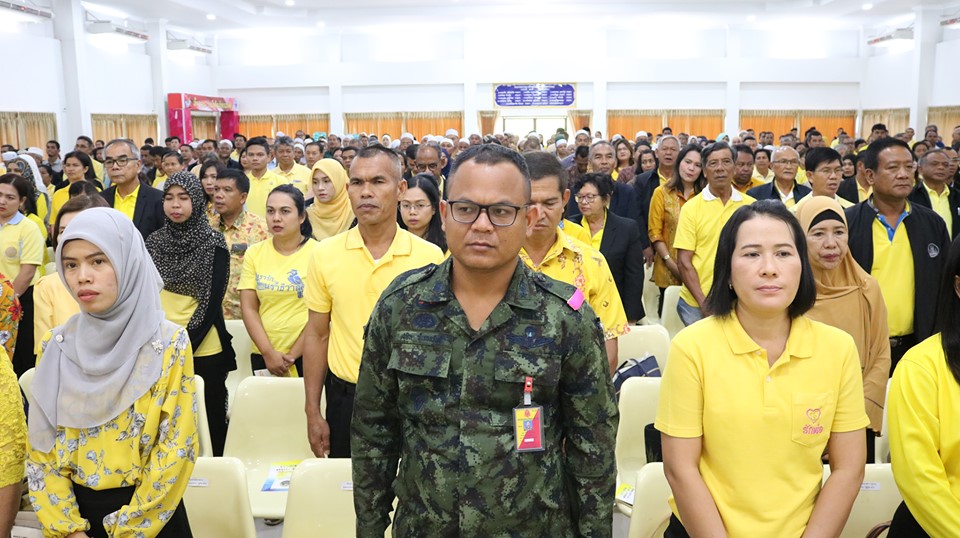 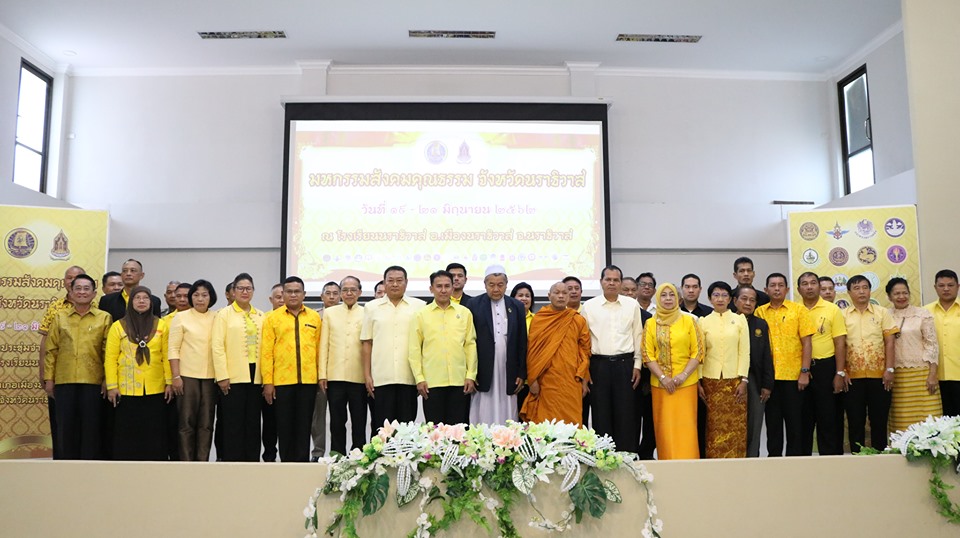 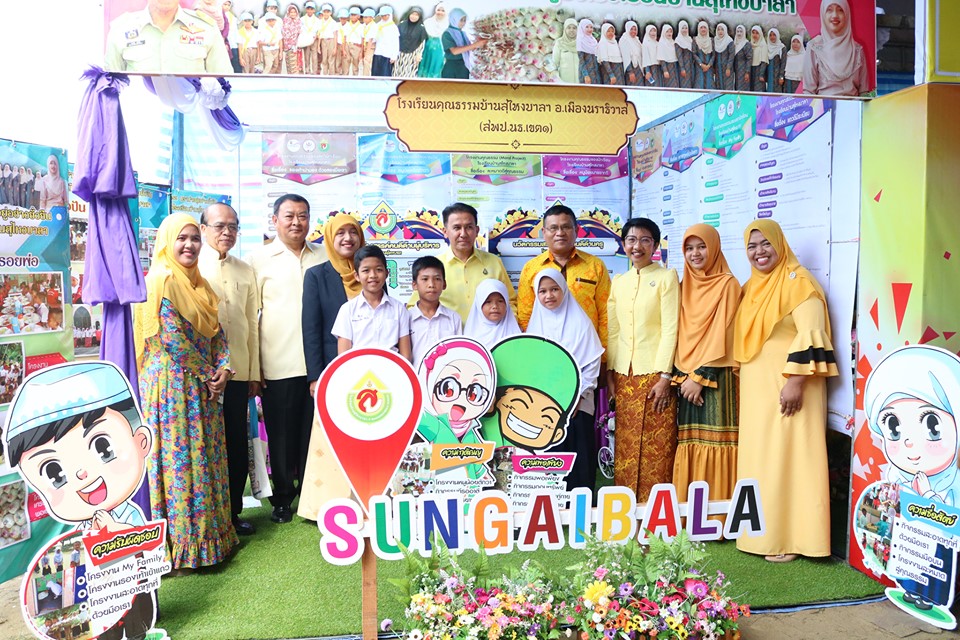 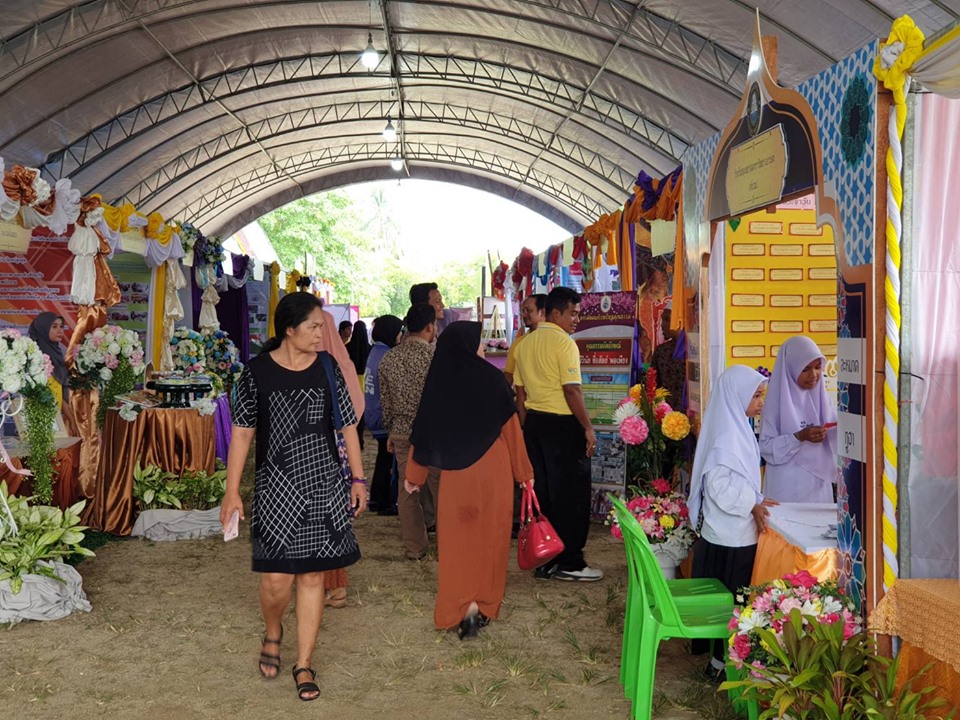 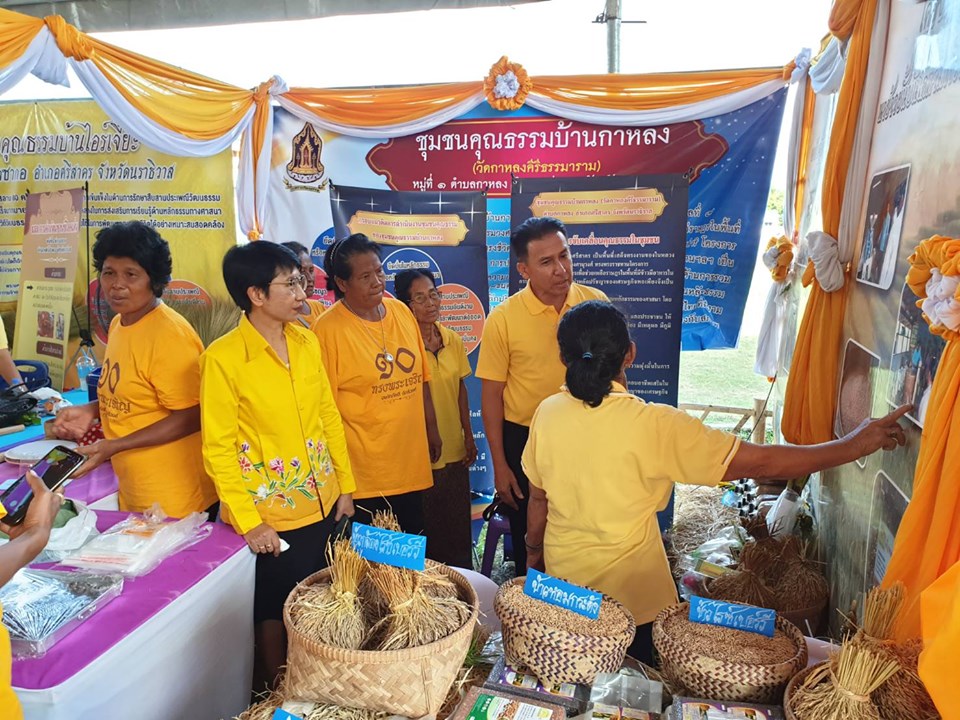 9. ถอดองค์ความรู้ เผยแพร่ ขยายผล
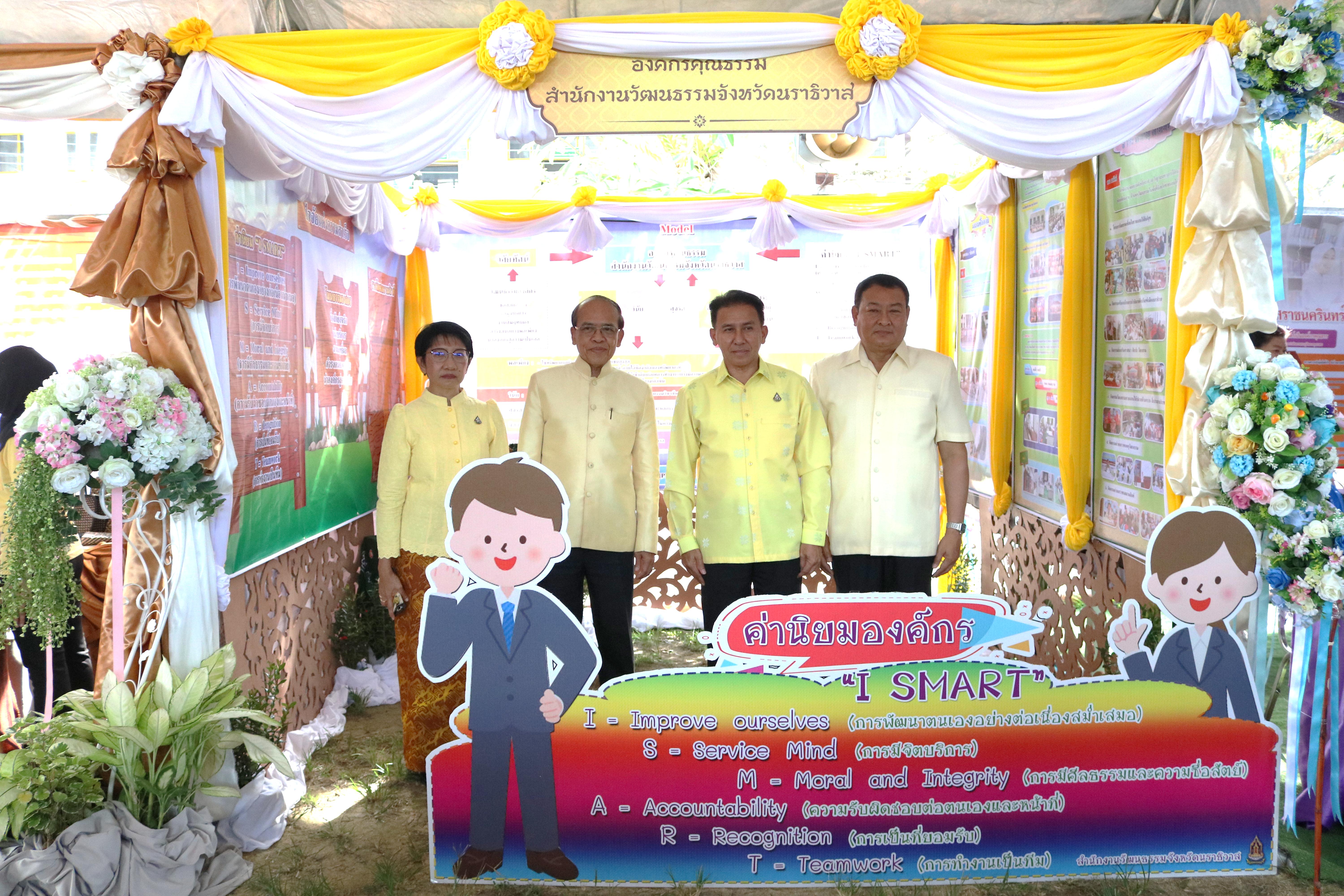 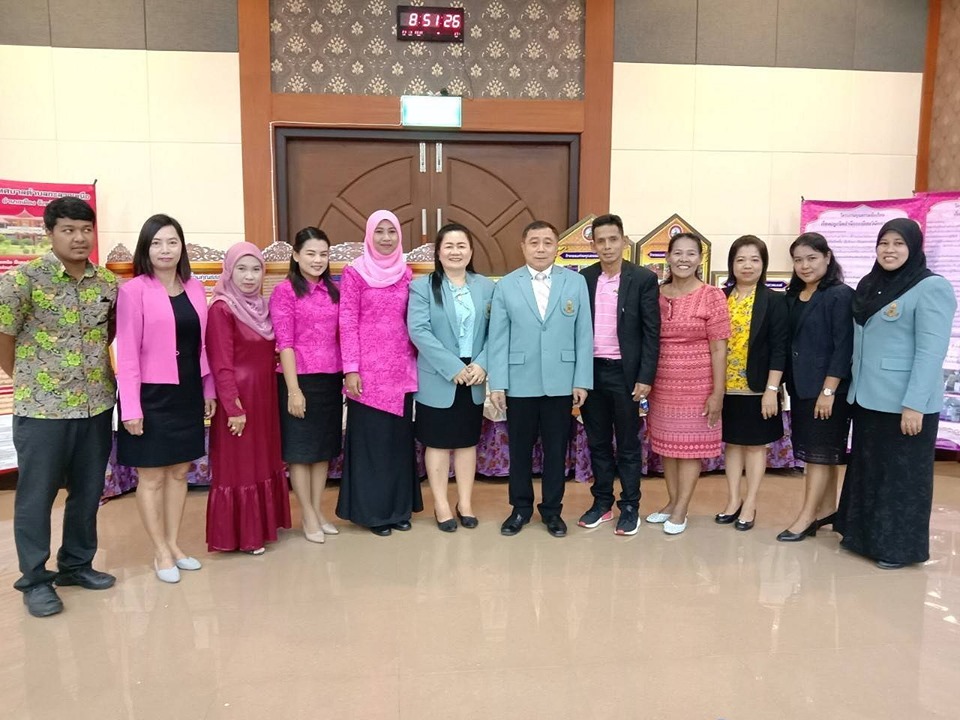 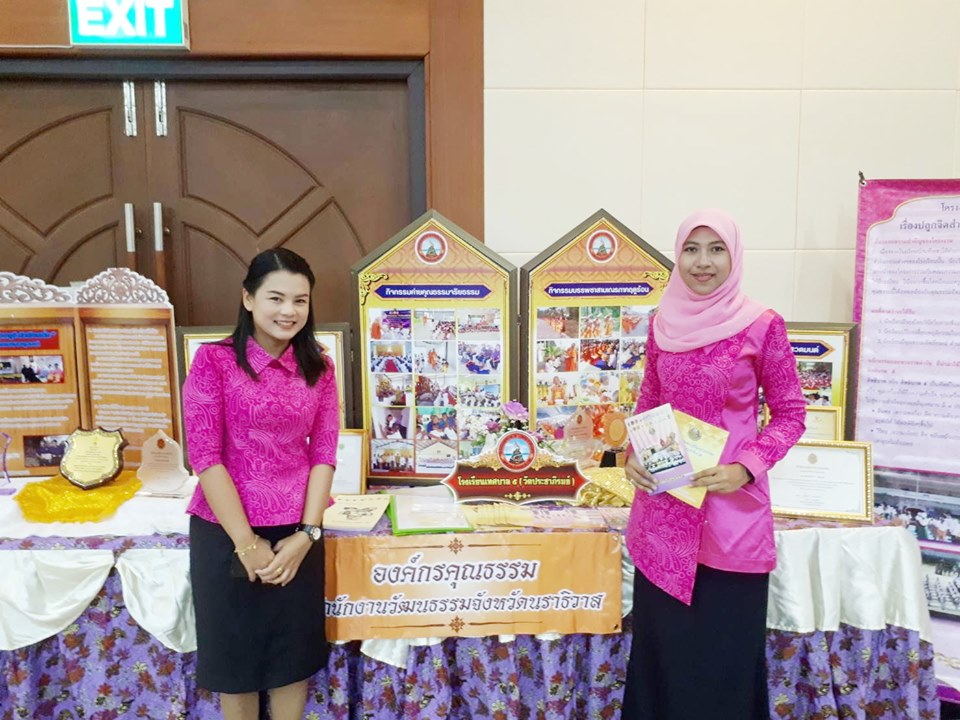 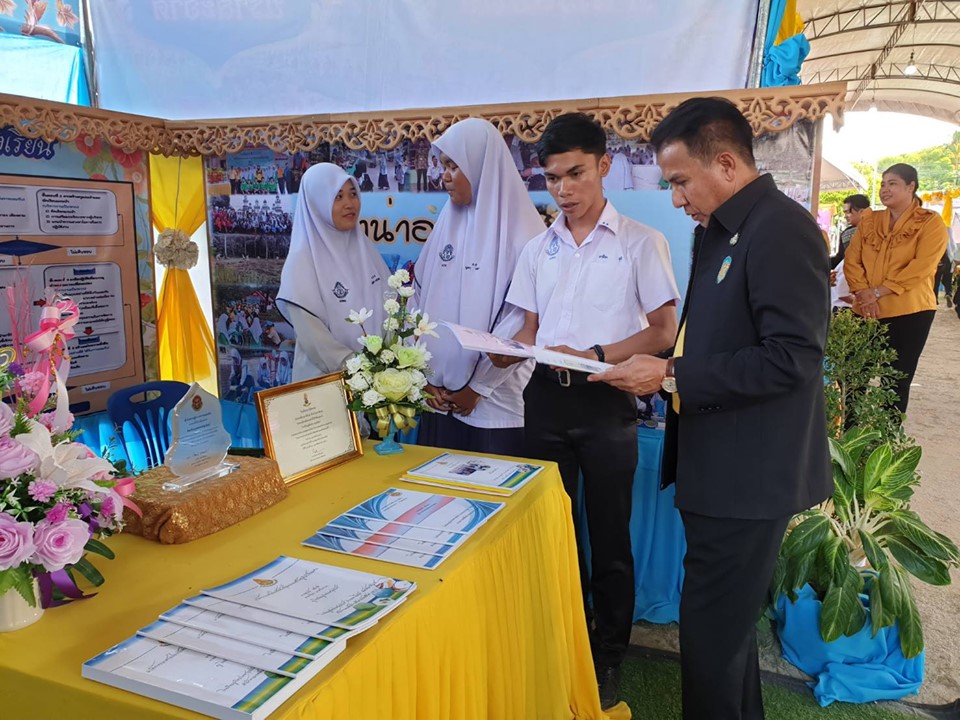 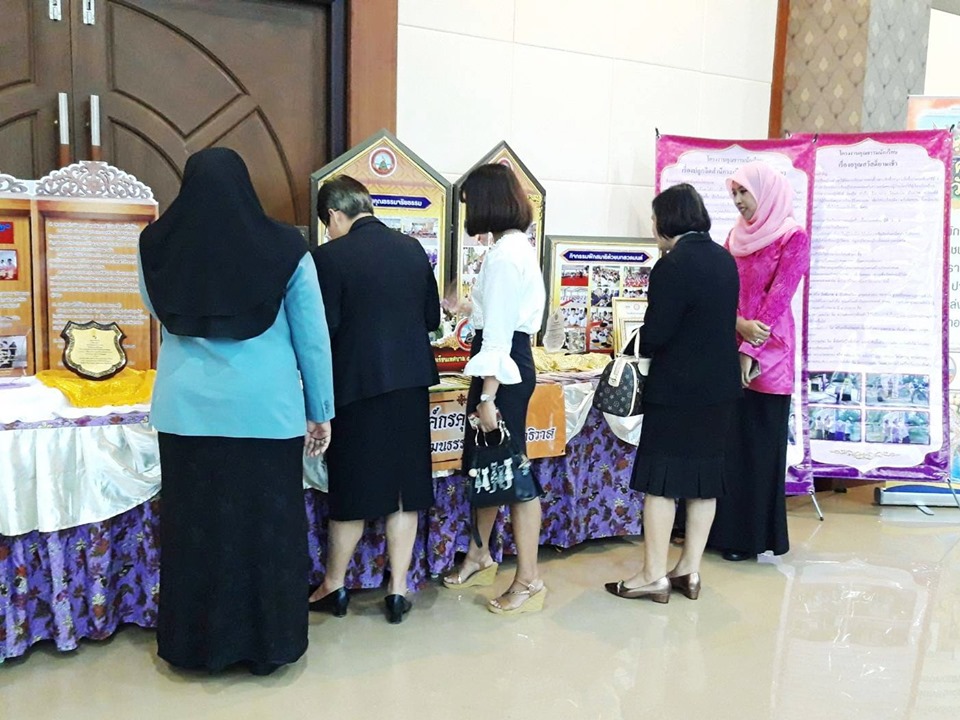 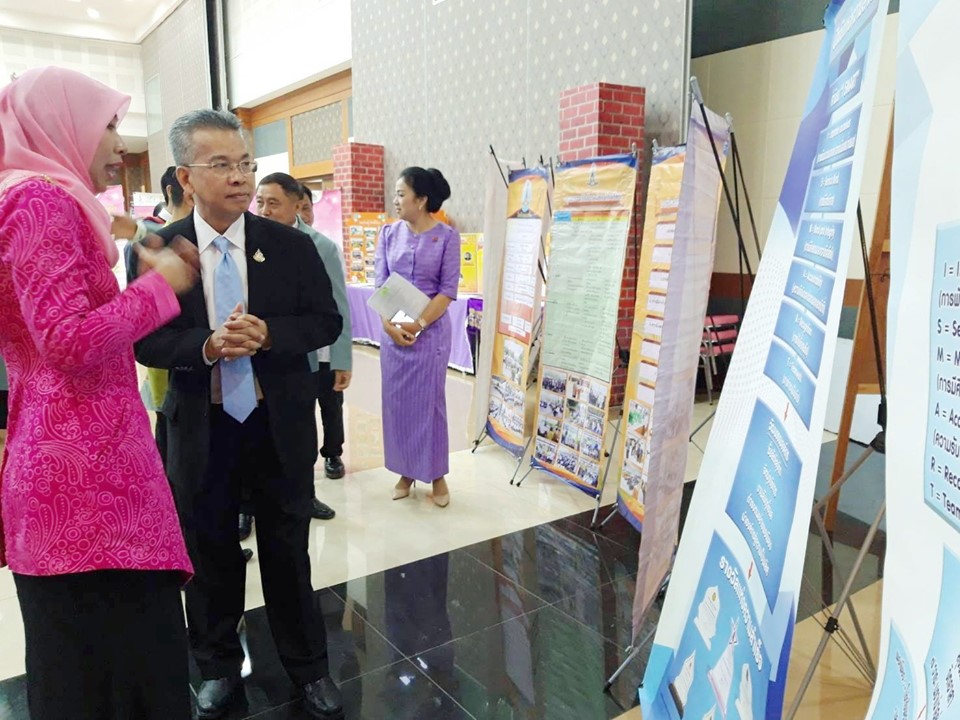 คนดี
องค์กรดี
สังคมดี
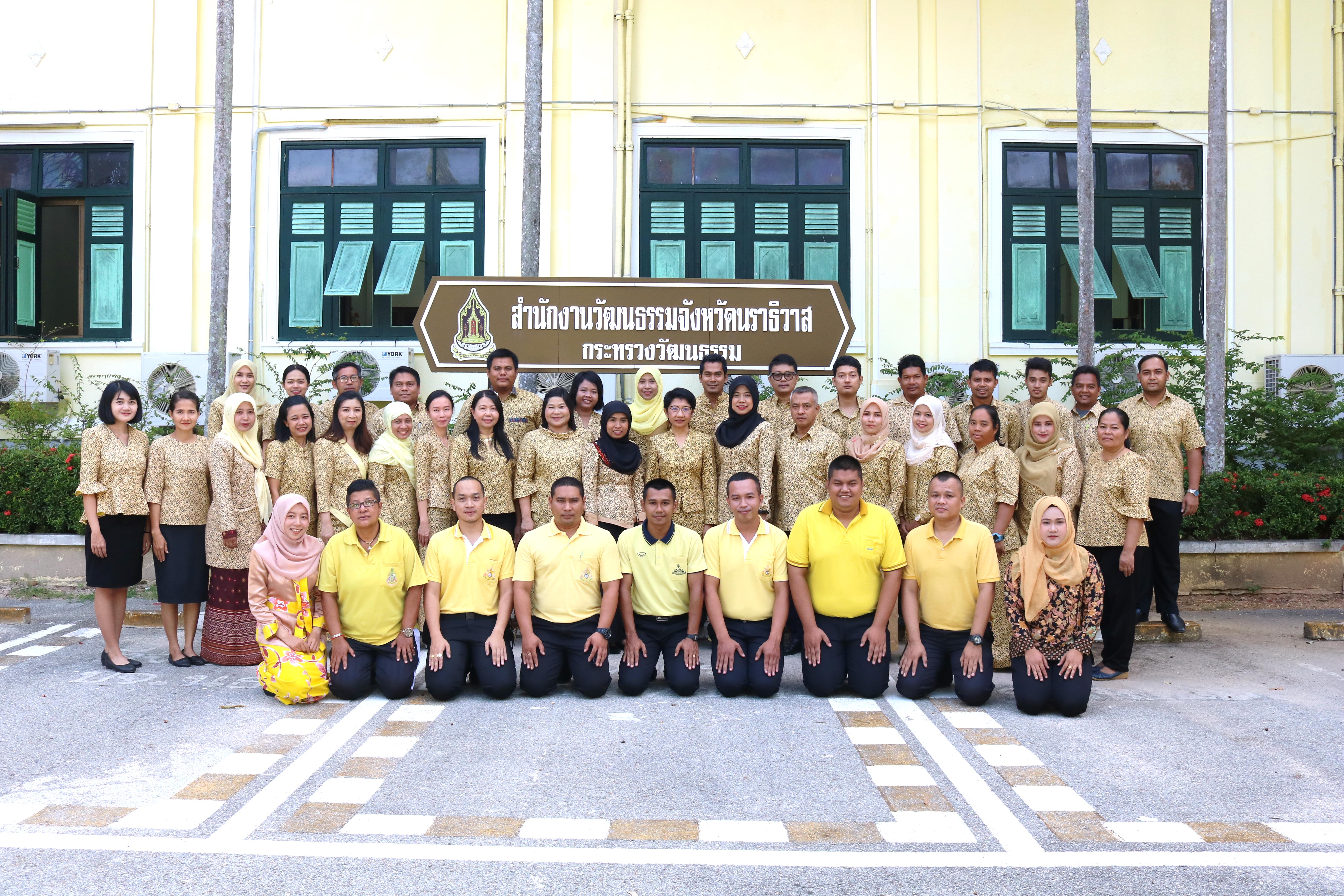 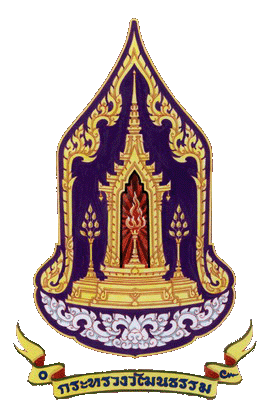 จัดทำโดย
สำนักงานวัฒนธรรมจังหวัดนราธิวาส